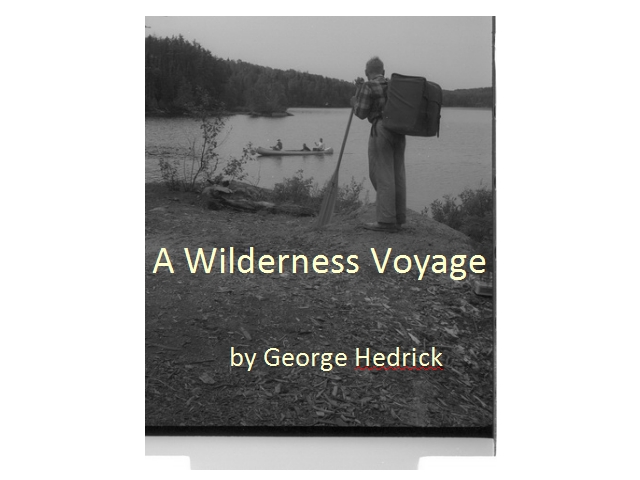 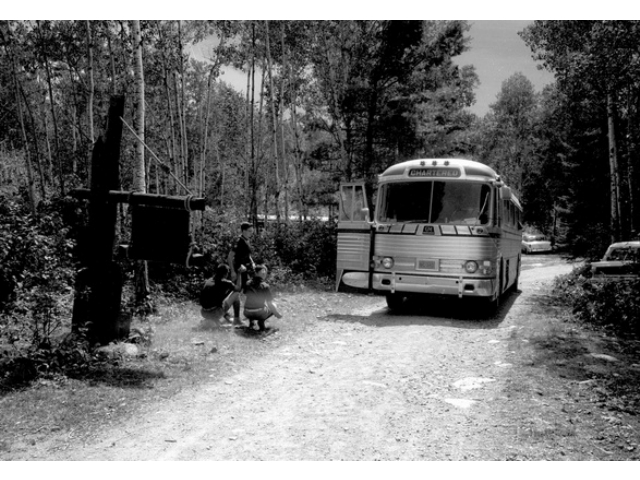 [Speaker Notes: After a long hard drive we finally arrive in Ely at the Charles L. Sommers Canoe Base]
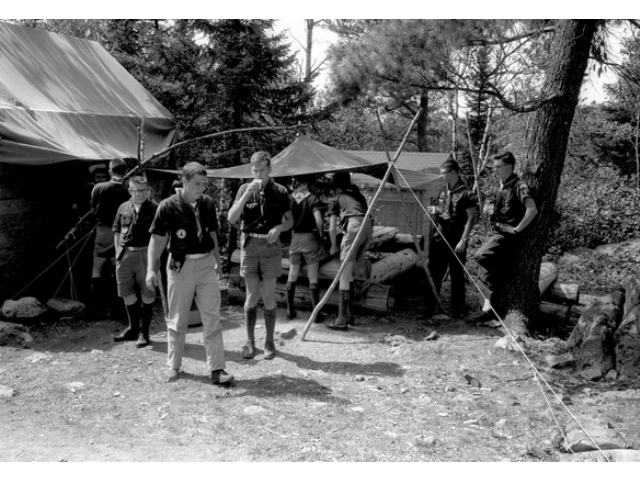 [Speaker Notes: Time to jump off the bus for a much needed drink of water. Funny we shall be surrounded by water for the next 10 days.]
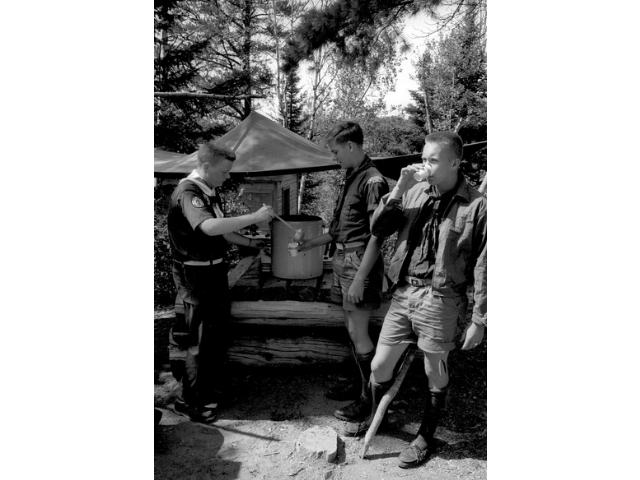 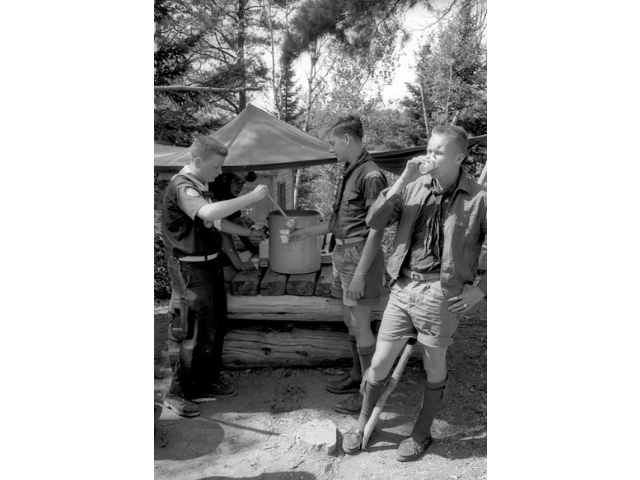 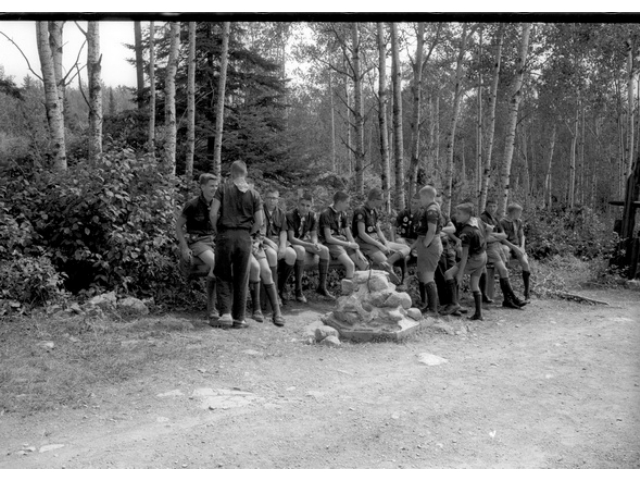 [Speaker Notes: Time to meet our guide. Oh here he comes now.]
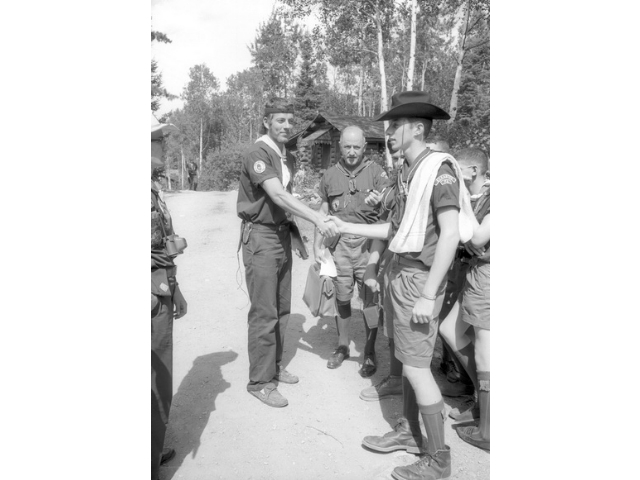 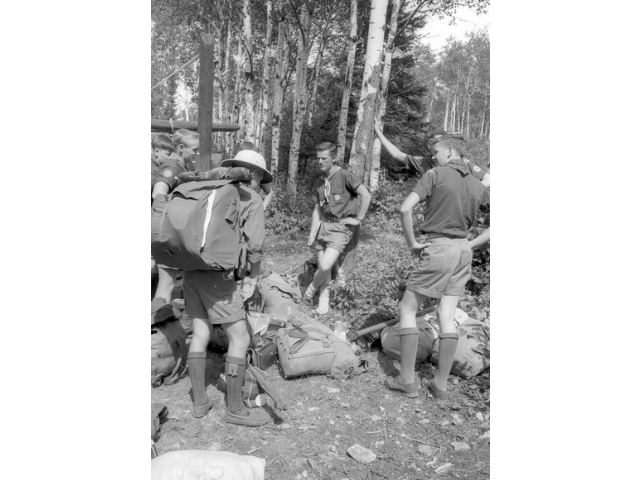 [Speaker Notes: Time to take our gear to tent city and change into our swim gear for our swim test and canoe swamp.]
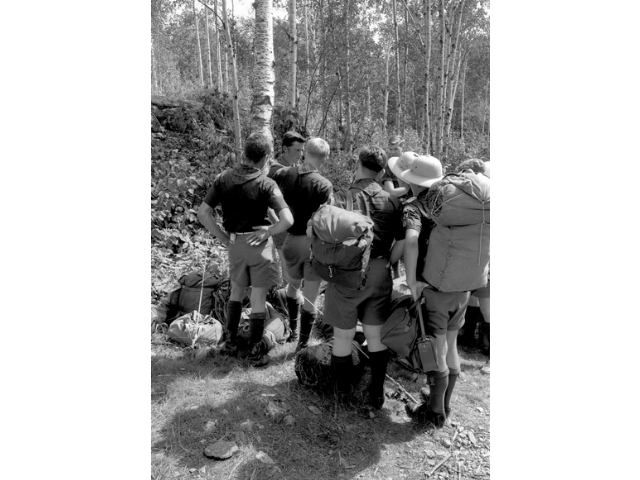 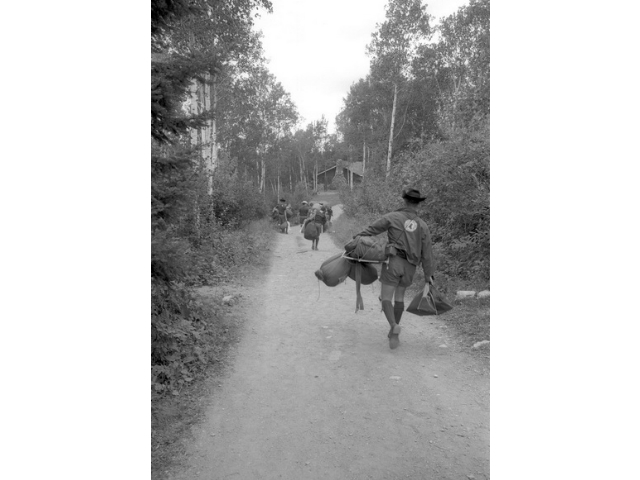 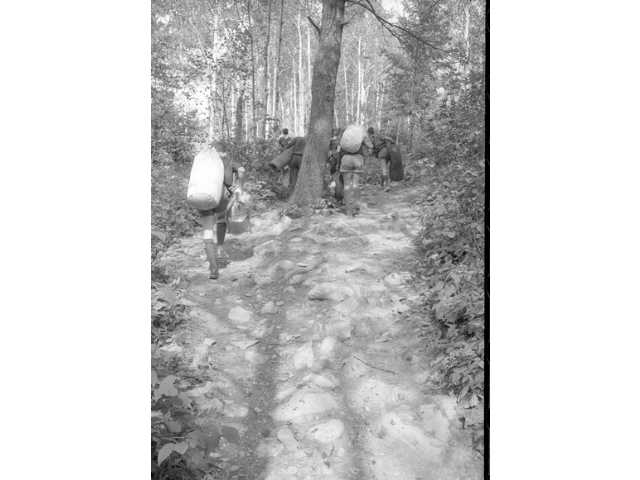 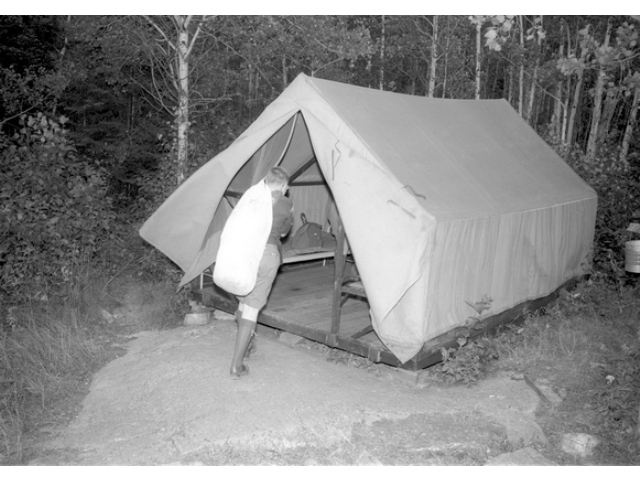 [Speaker Notes: This is where we spend our first night before we go out on the water.]
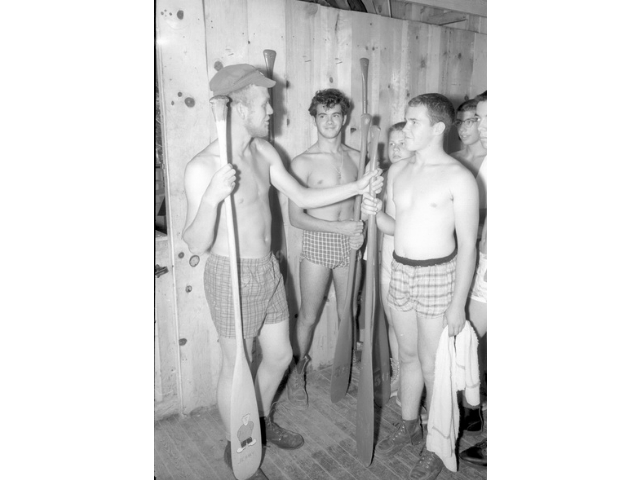 [Speaker Notes: In the bottom of the Bay Post is the equipment and paddle lockers. Here we are instructed in proper paddle selection.]
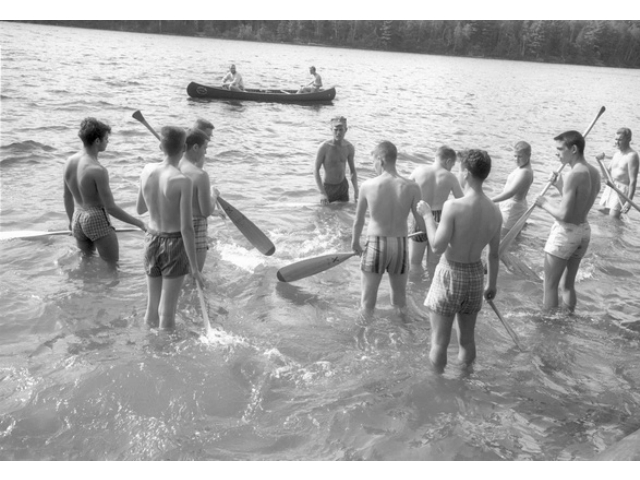 [Speaker Notes: Down at the water front our guide gives us some pointers on the how toos of paddling. We will be using the Draw, Sweep, Pry, Backstroke and J.]
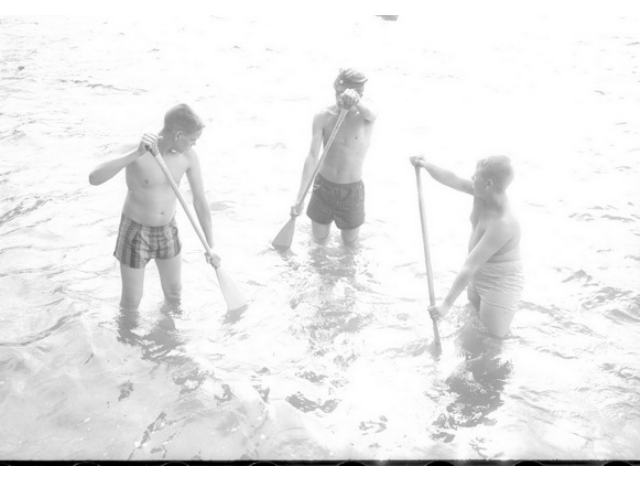 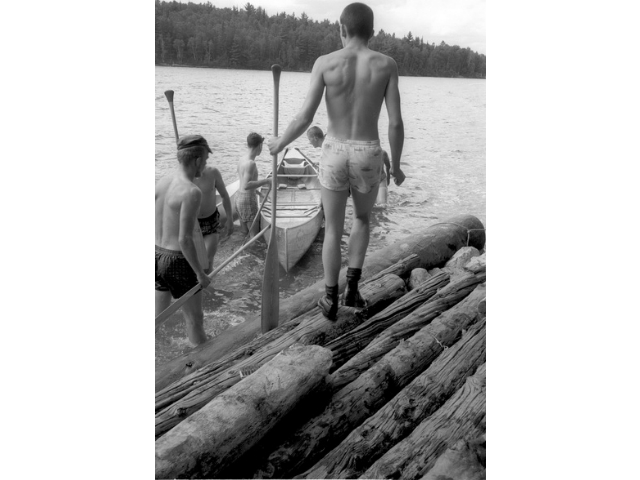 [Speaker Notes: After a little bit of instruction we are going to try our hand at swamping and then paddling back to shore with a canoe full of water.]
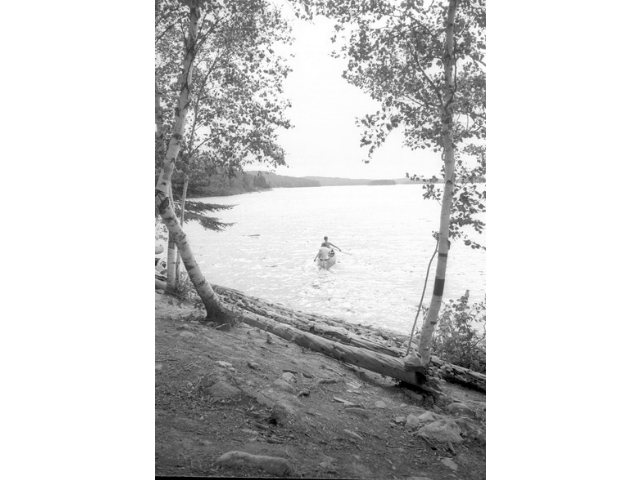 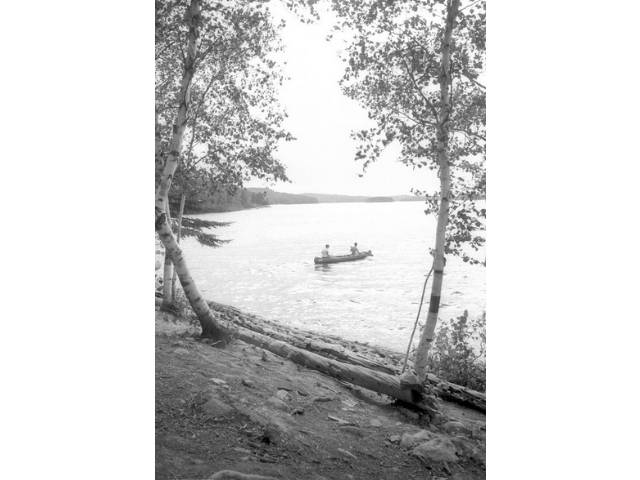 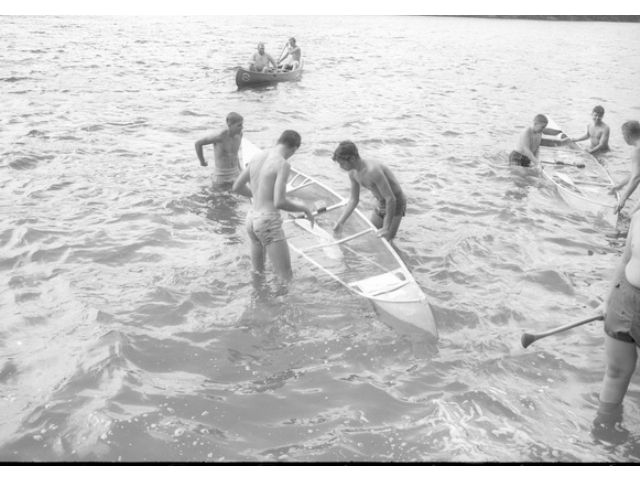 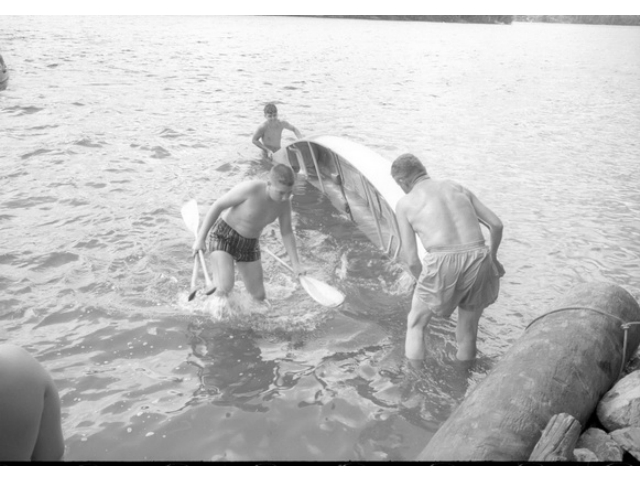 [Speaker Notes: Get me a town that is cold water.]
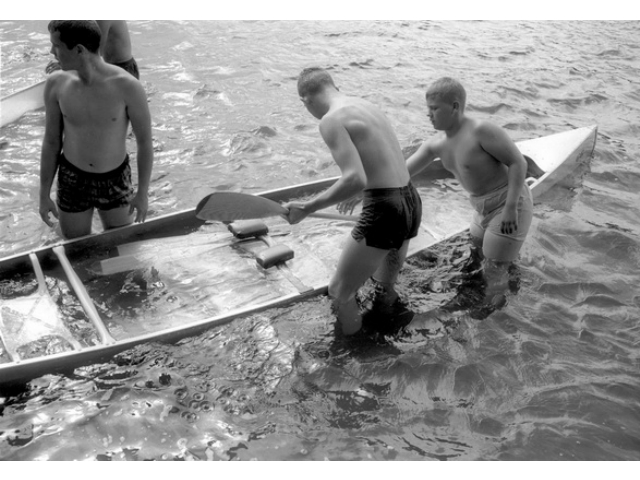 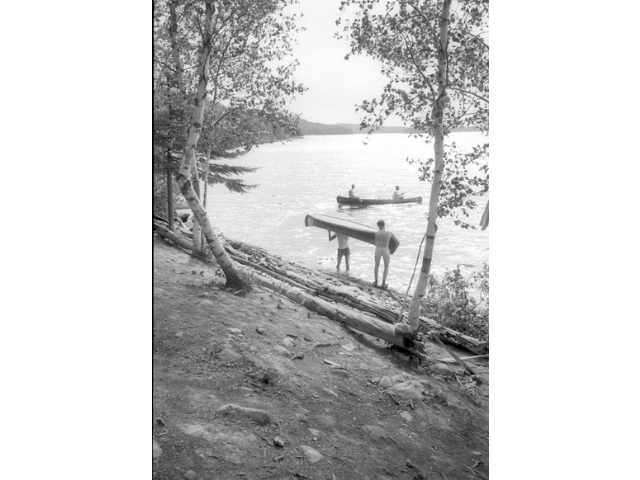 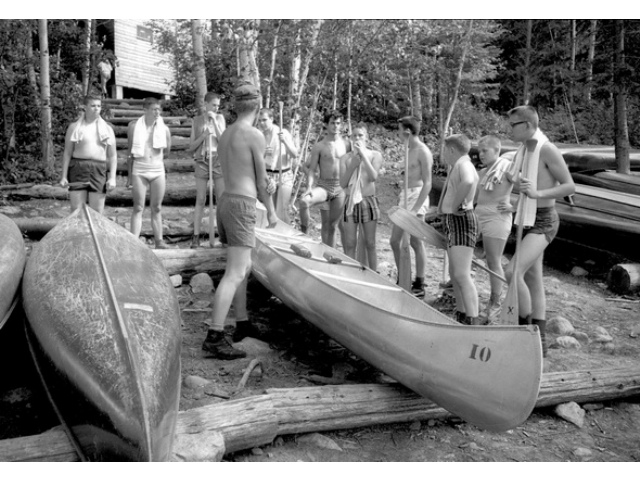 [Speaker Notes: Once we learned the fine art of swamping now we learn how to flip a canoe up by ourselves. Out here everything is a single man carry.]
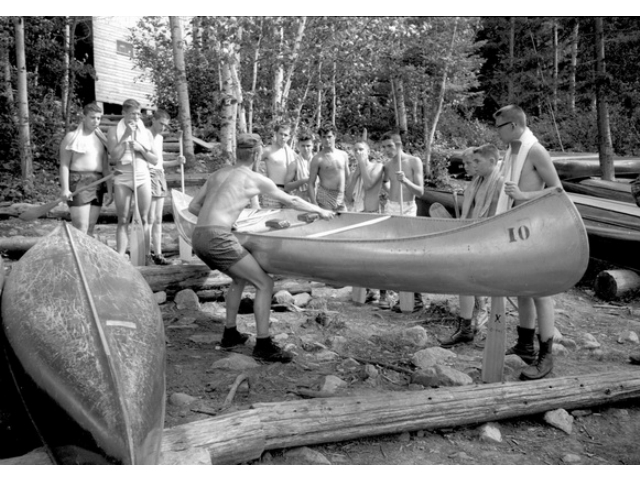 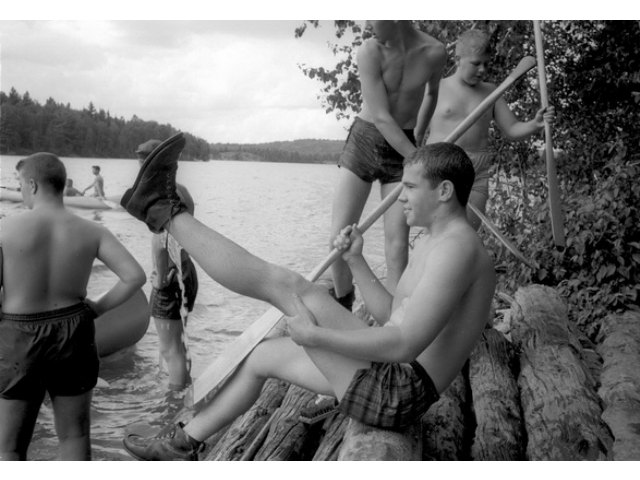 [Speaker Notes: Now to get these wet cold boots off and dry out before we pack our food.]
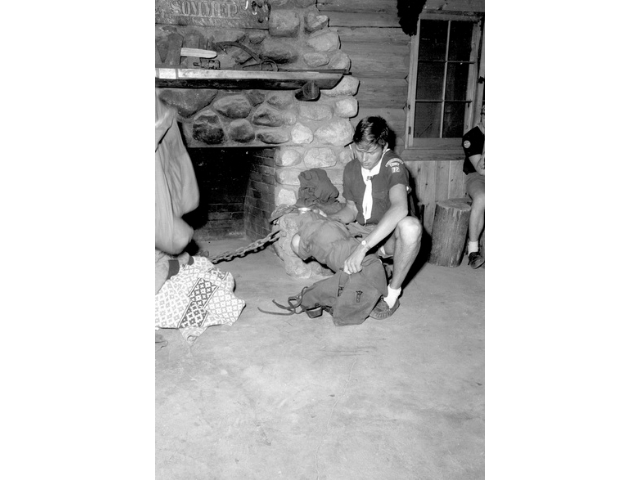 [Speaker Notes: Our guide give us some pointers on how to pack and what to take and leave behind.]
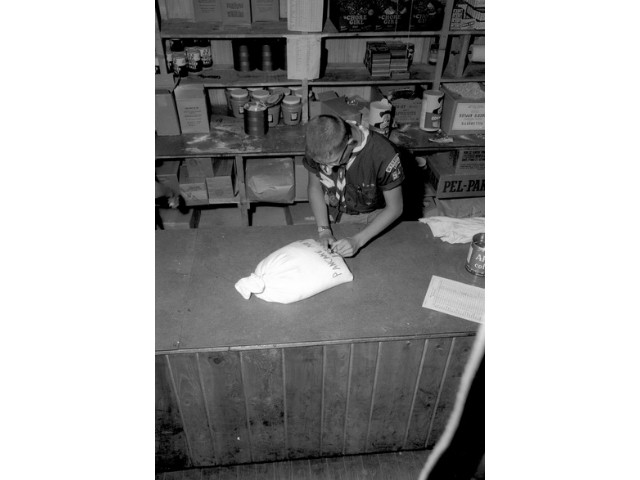 [Speaker Notes: Well here we are at the Bay Commissary. This is where we get our food for the trip.]
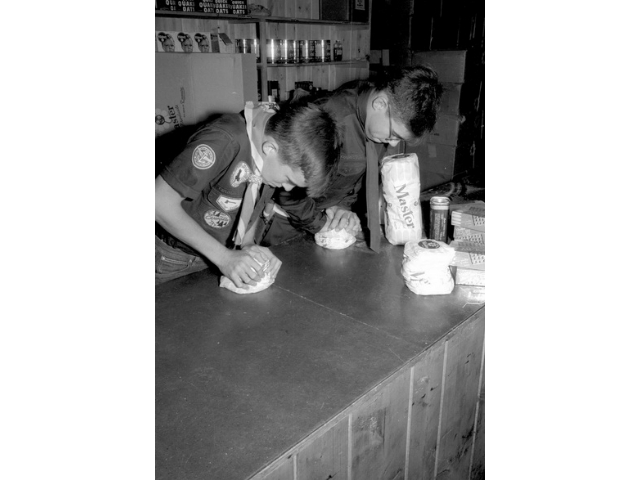 [Speaker Notes: Everything gets squished to fit into the pack. Even these loafs of bread.]
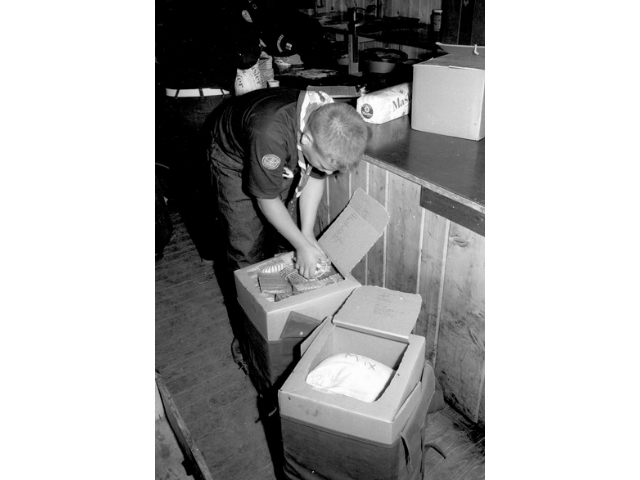 [Speaker Notes: Now it is time to squeeze our food into these Duluth packs. The cardboard box gives the pack support and helps keep the food in some type of order.]
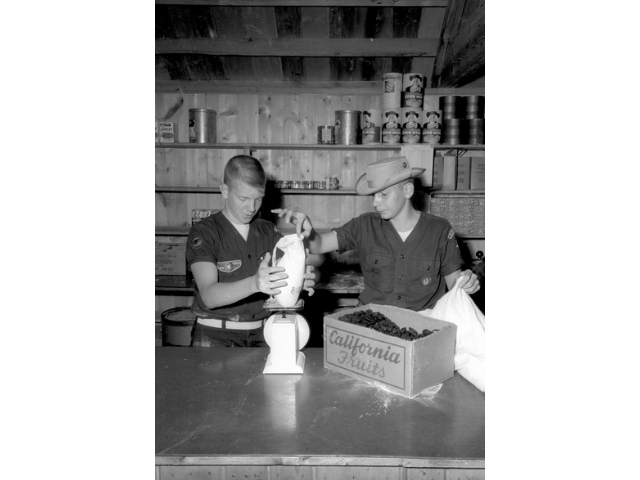 [Speaker Notes: We must measure everything out  to make sure that there will be enough food to last the trip.]
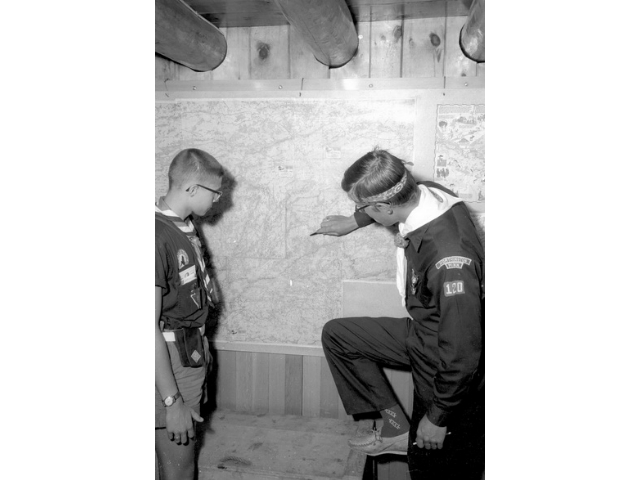 [Speaker Notes: Once we are dried off then our crew chief meets with the guide to help select our route for the trip]
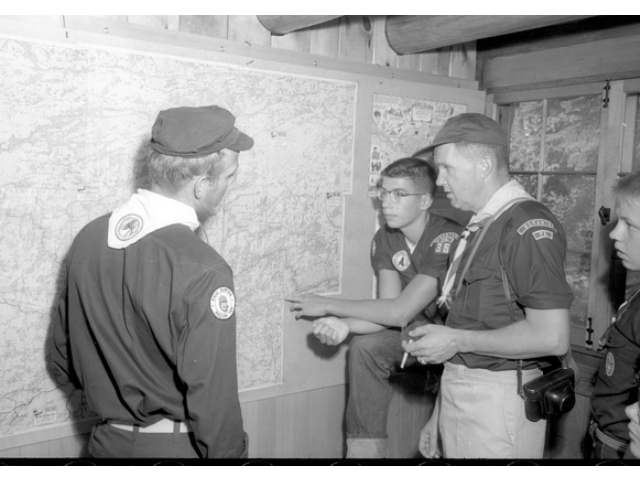 [Speaker Notes: Our scoutmaster weighs in on where he would like to go.]
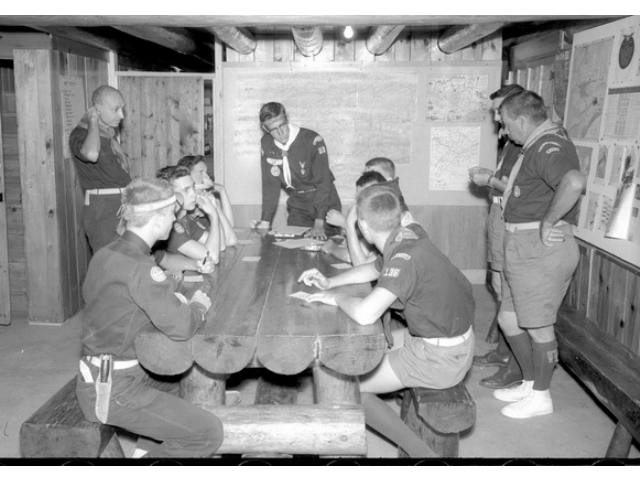 [Speaker Notes: After our guide has sized up our abilities and careful consideration by our crew we have settled on our trip rout.]
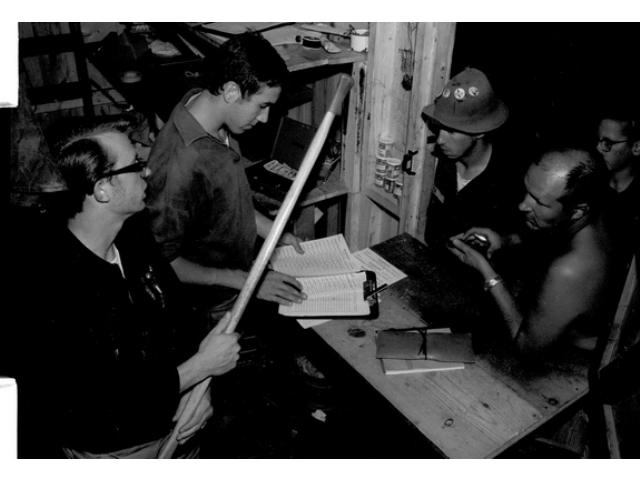 [Speaker Notes: Time to start checking out our trip equipment. We need a complete kettle back, personal packs, paddles, life jackets.]
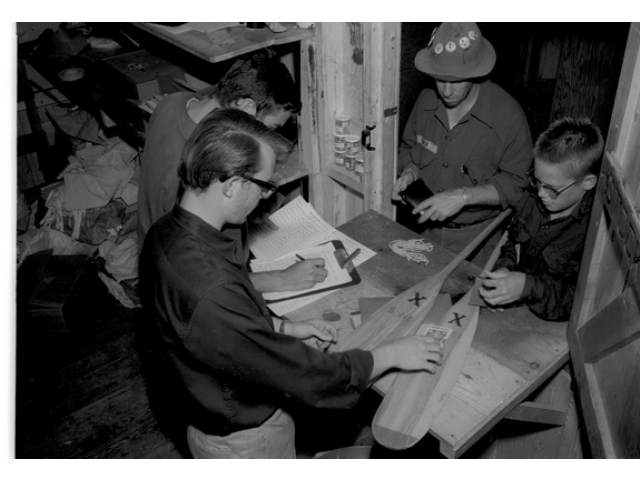 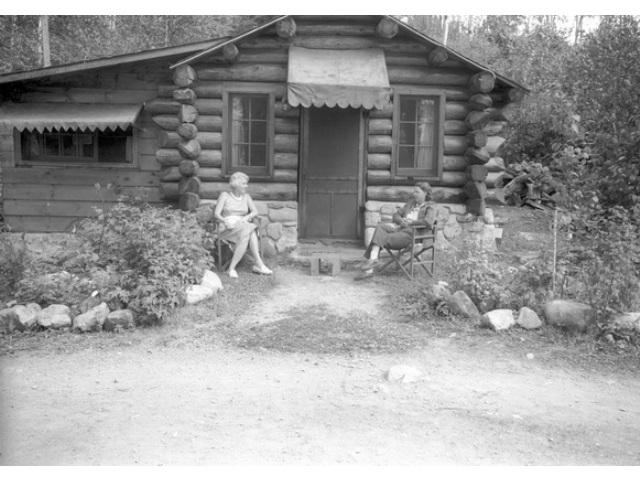 [Speaker Notes: Relaxing outside of the directors cabin.]
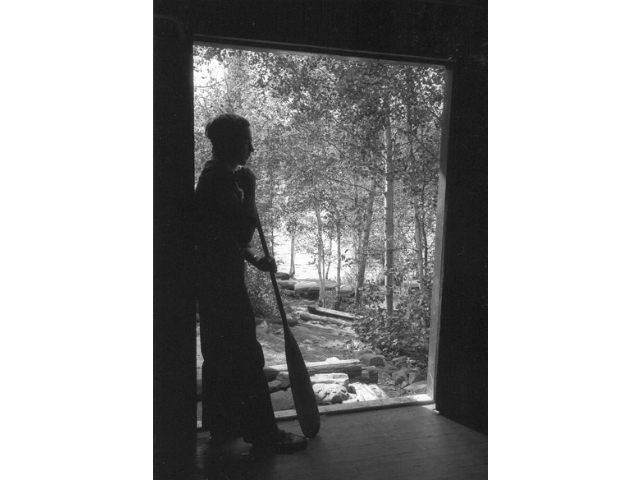 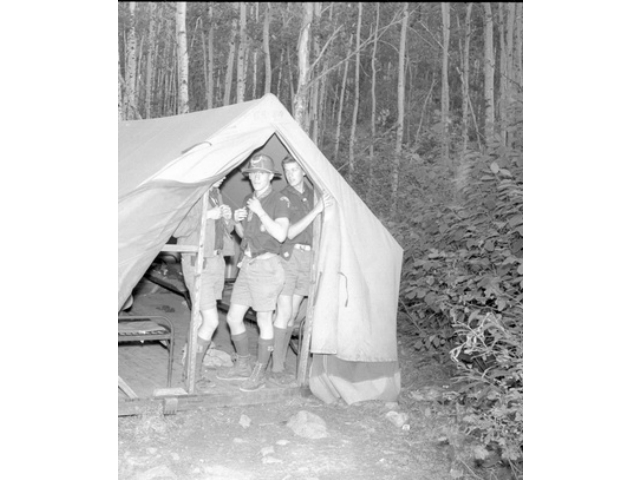 [Speaker Notes: Time to get cleaned up for dinner]
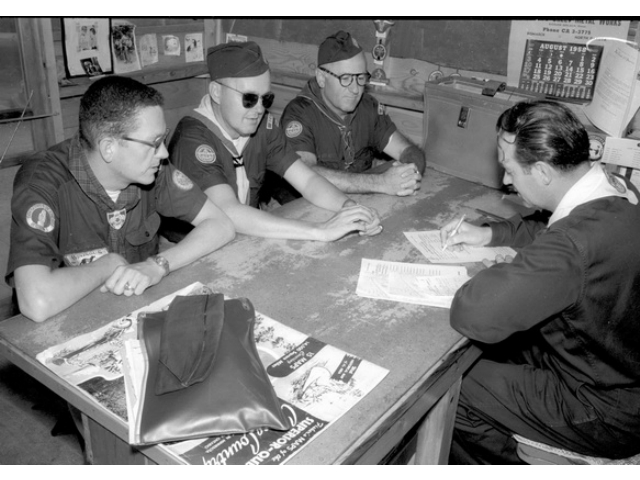 [Speaker Notes: Upon check in our scoutmaster meets with the Base director Cliff Hanson. He goes over our records and health forms.]
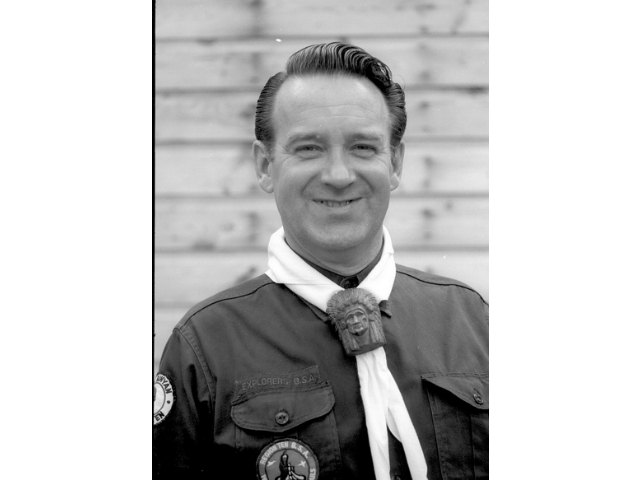 [Speaker Notes: Cliff Hanson]
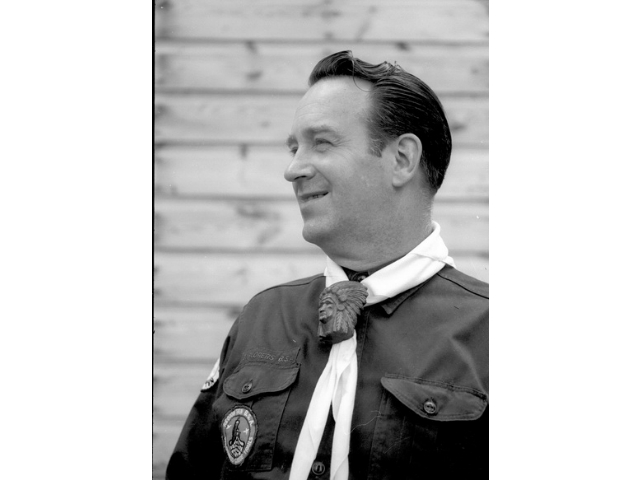 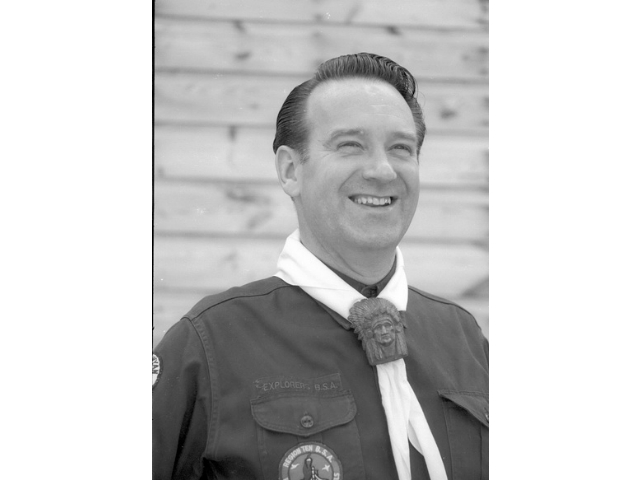 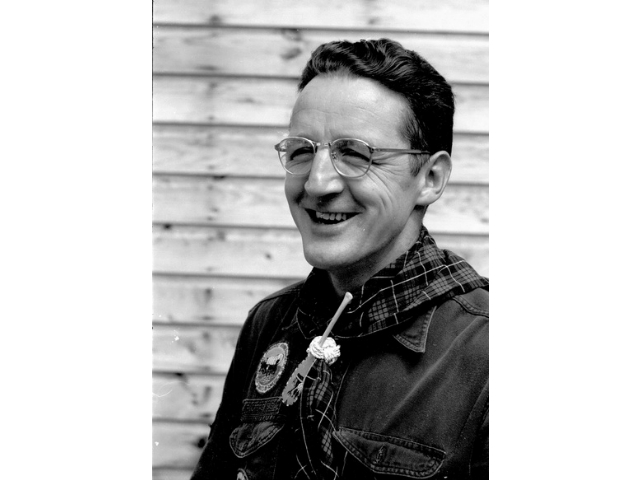 [Speaker Notes: Henry Bradlich. One of the earliest staff members of the Canoe base. He started out canoeing here in the early 1920‚Äô2]
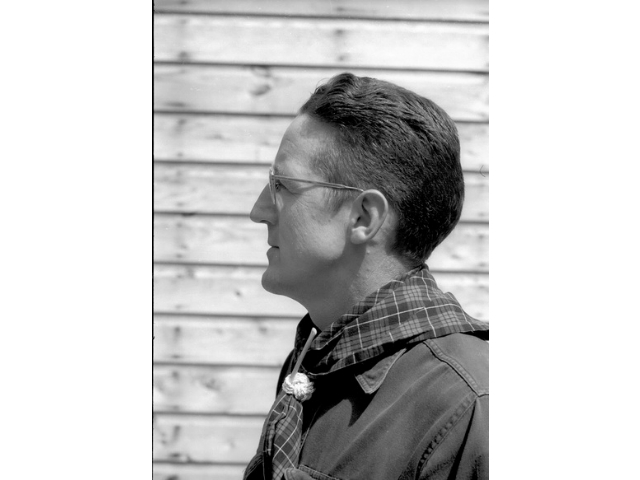 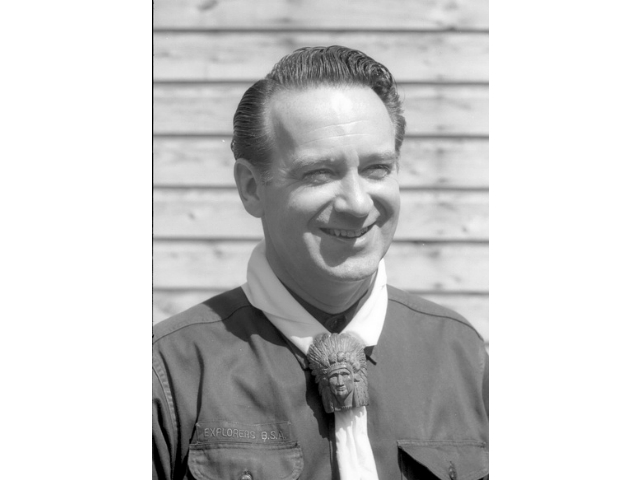 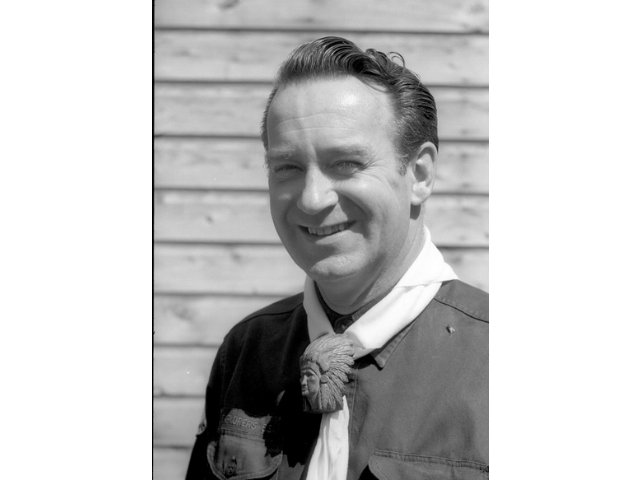 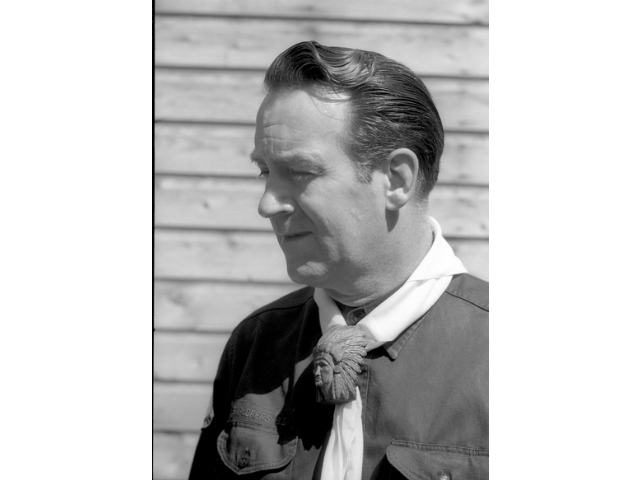 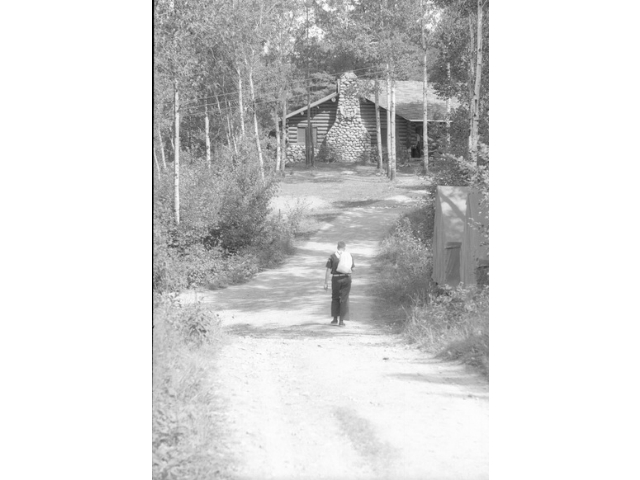 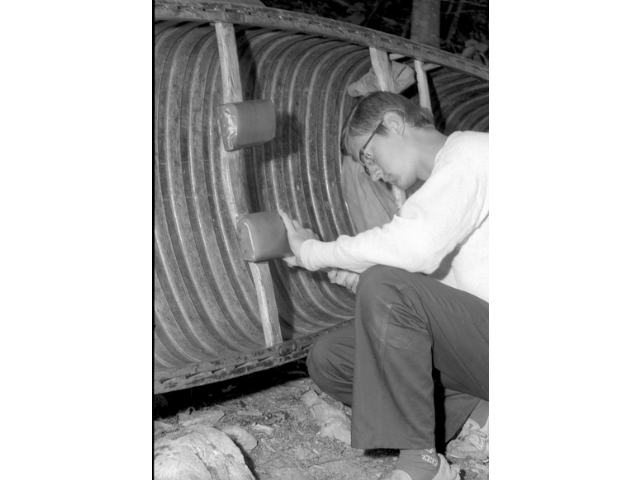 [Speaker Notes: Our guide is making some last minute repairs to his Sleiga canoe. It was made by a resident of Ely Joe Seliga. They are wood canvas and handmade in his garage.]
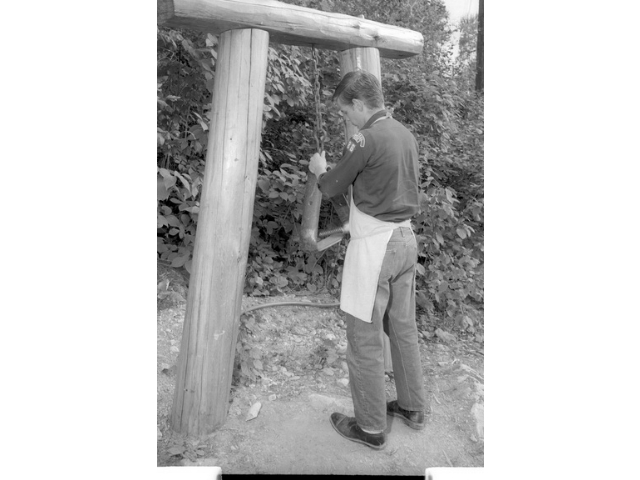 [Speaker Notes: Dinner Time.]
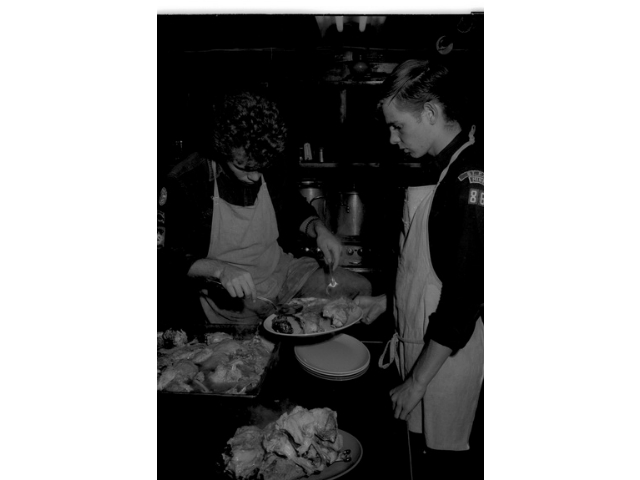 [Speaker Notes: Chow time. Our last home cooked meal before heading out into the woods.]
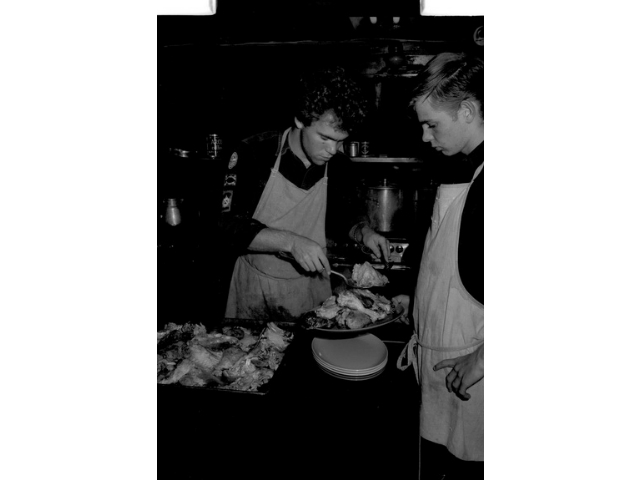 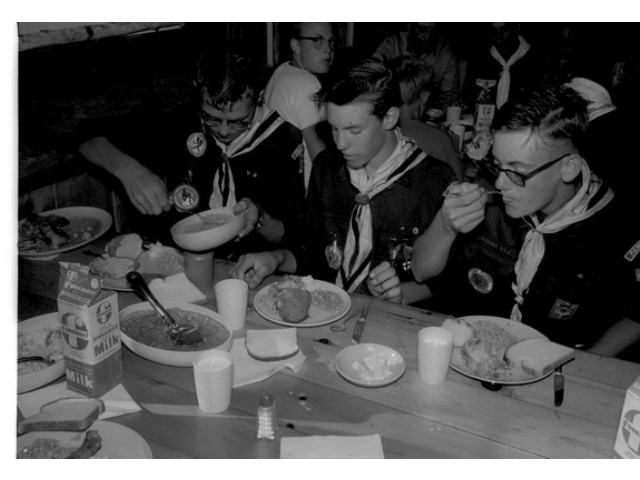 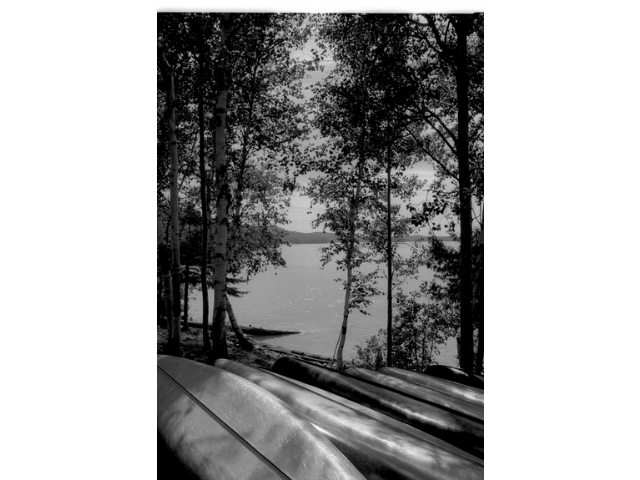 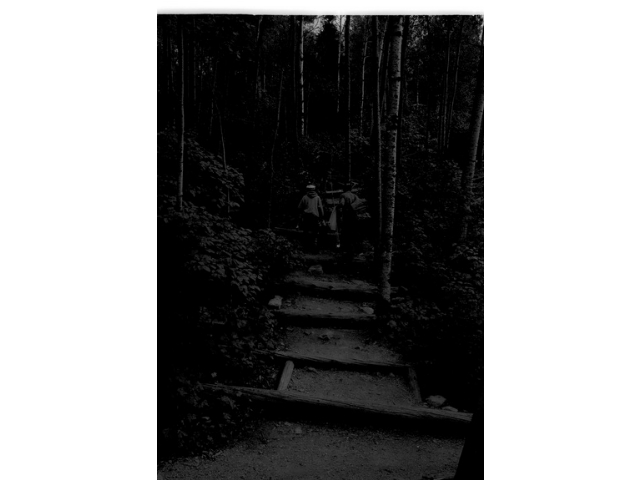 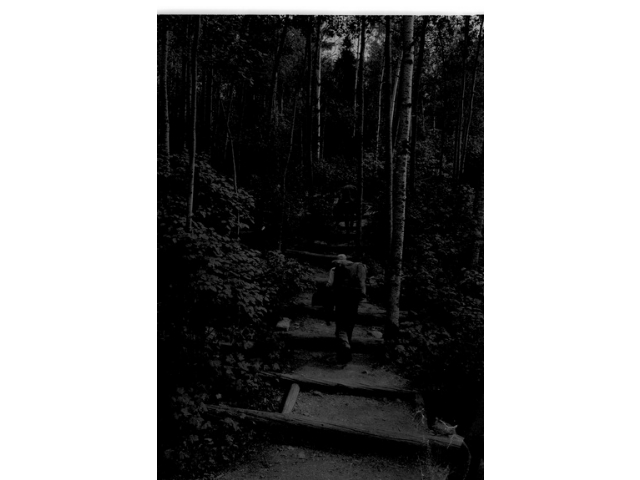 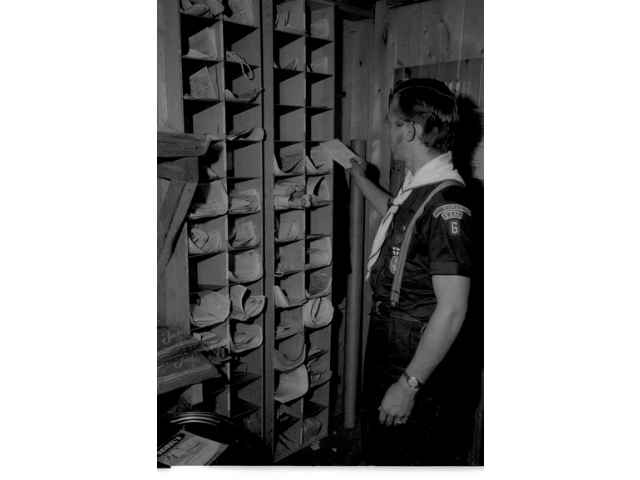 [Speaker Notes: This is the base post office. I am hoping to get mail from home when I get back.]
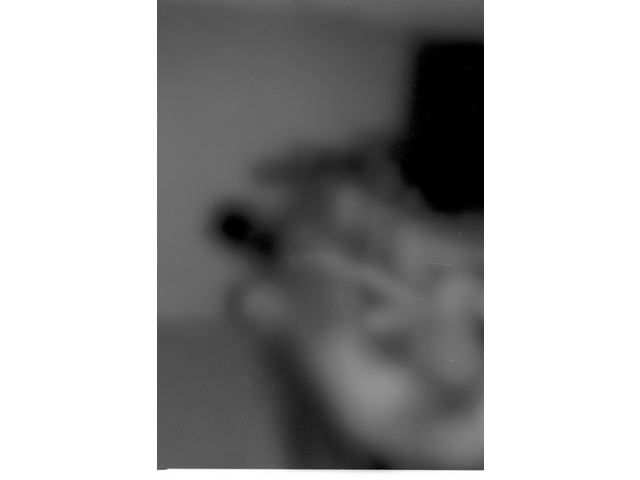 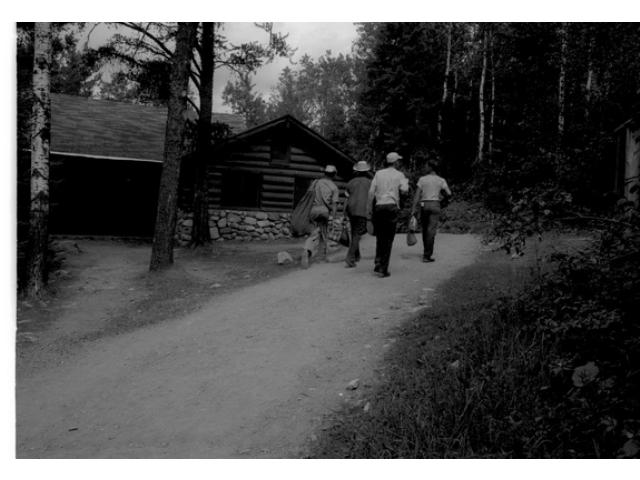 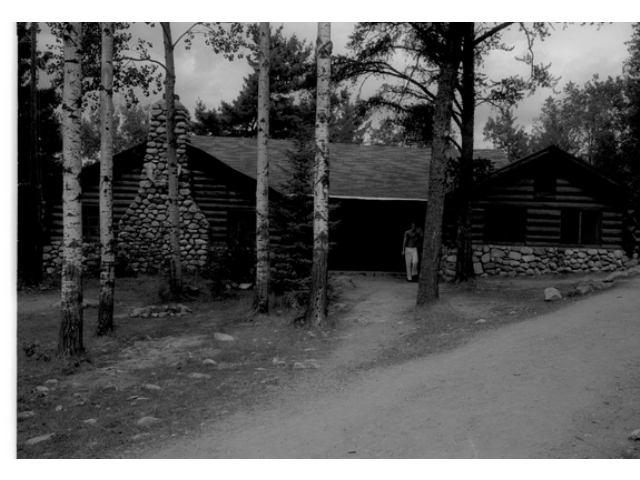 [Speaker Notes: This is the lodge. It was built in the winter of 1941.]
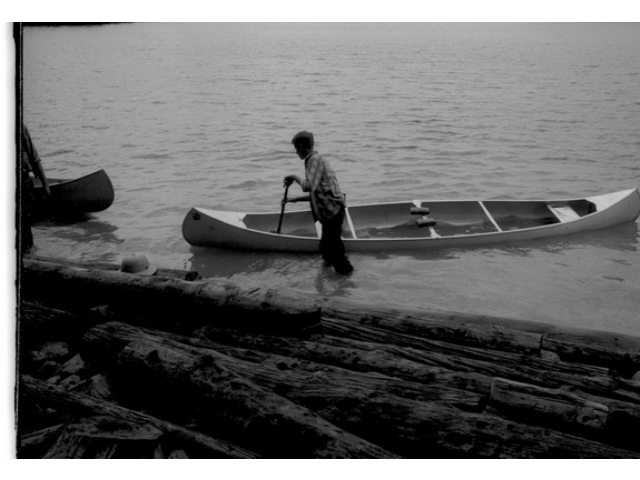 [Speaker Notes: After every trip the canoes get a thorough scrubbing.]
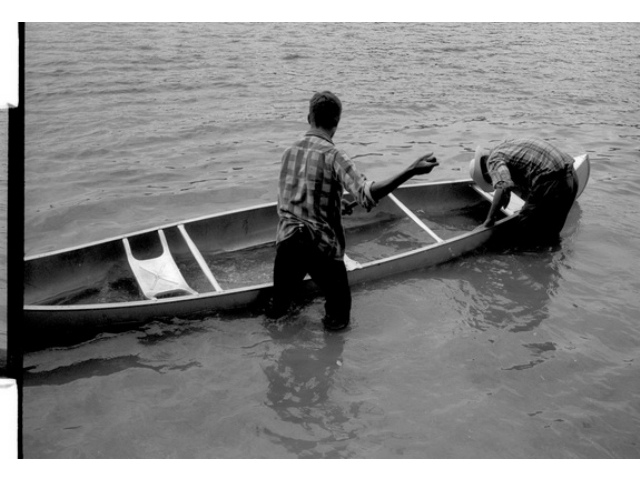 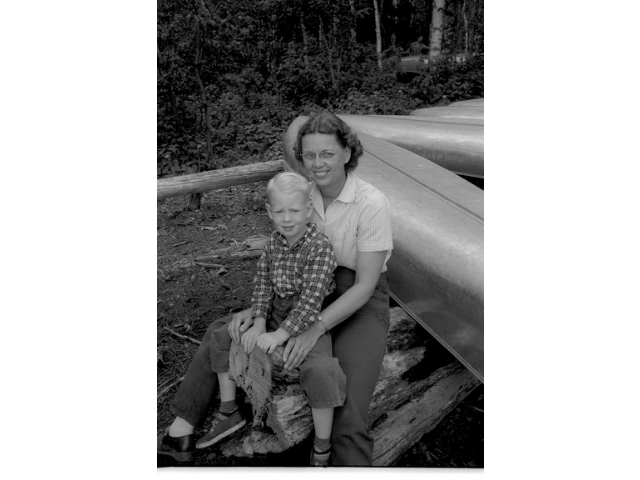 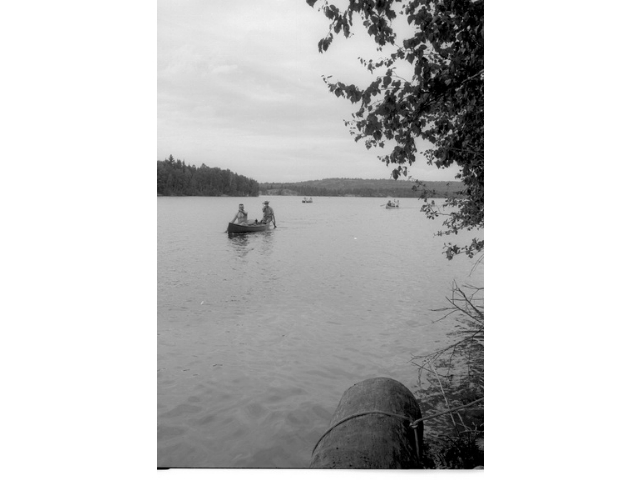 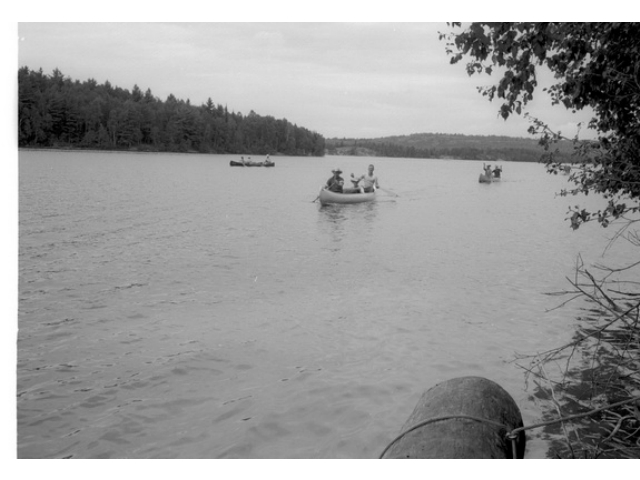 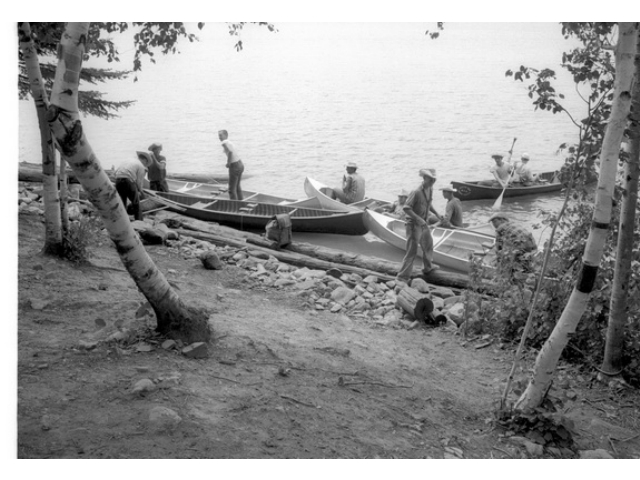 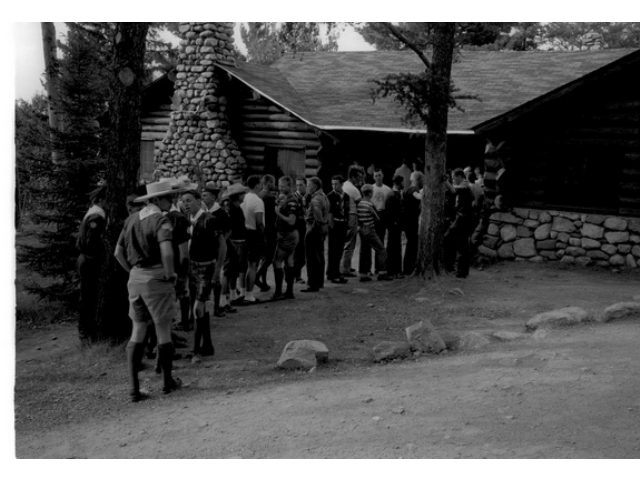 [Speaker Notes: One more thing to do is get our trip picture taken. Each crew get a souvenir photo]
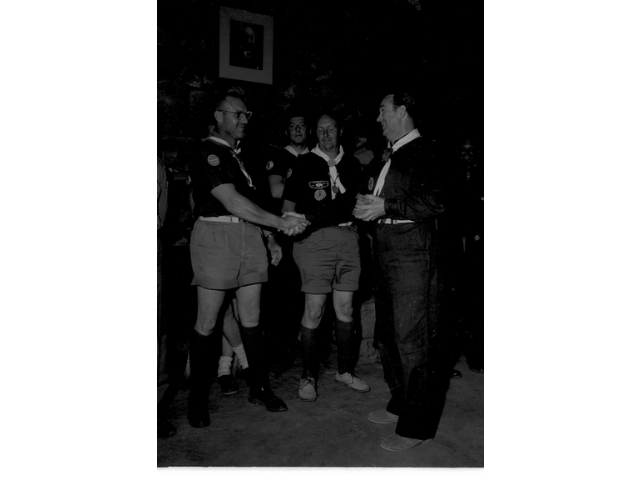 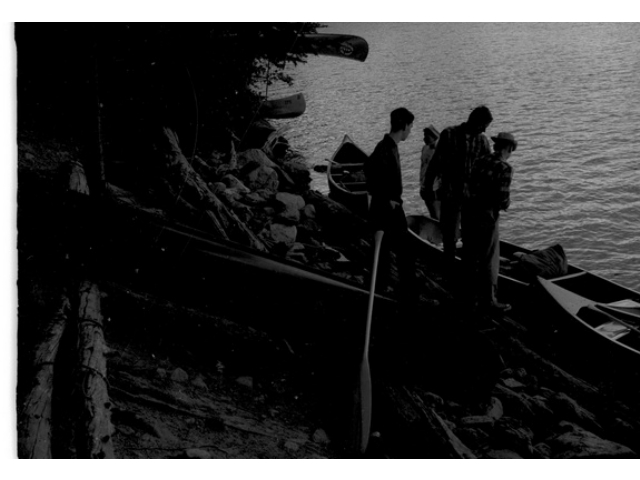 [Speaker Notes: We the time has come. We are about to get out on our way.]
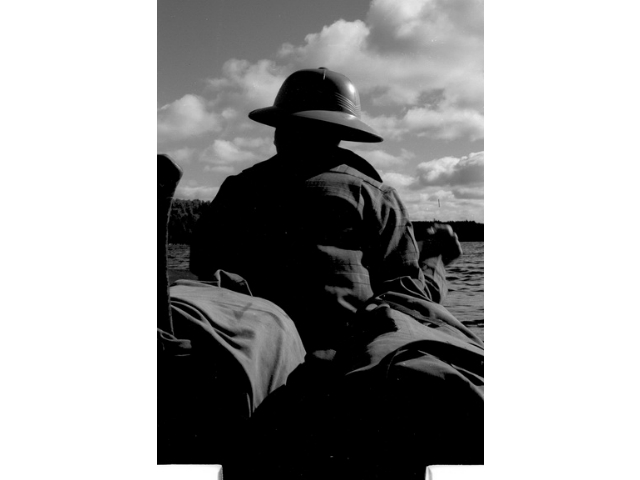 [Speaker Notes: First day out. We are heading North up the Moose Lake chain for the Canadian border.]
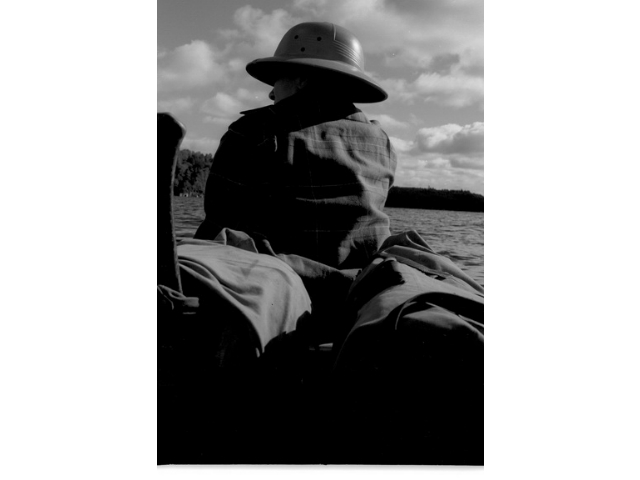 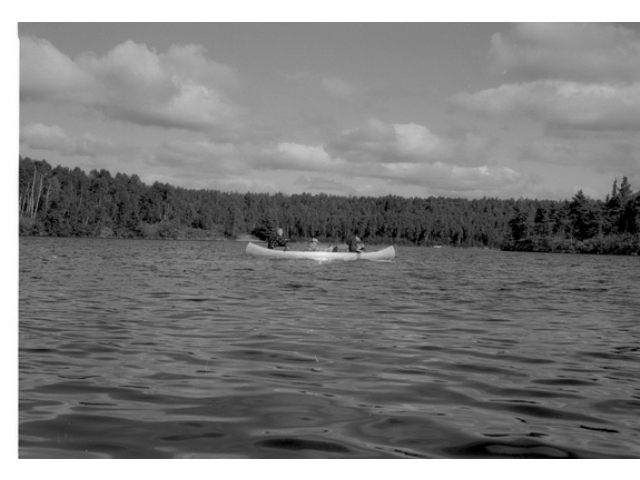 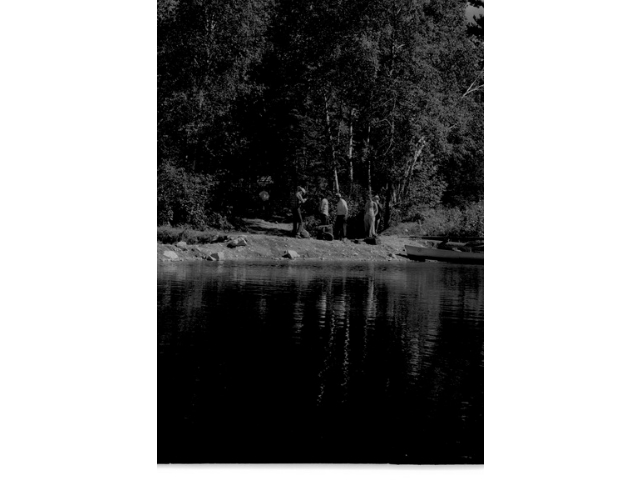 [Speaker Notes: Here it is Canada. First we must cross our first portage and check in with the Canadian Customs officer and Park Ranger.]
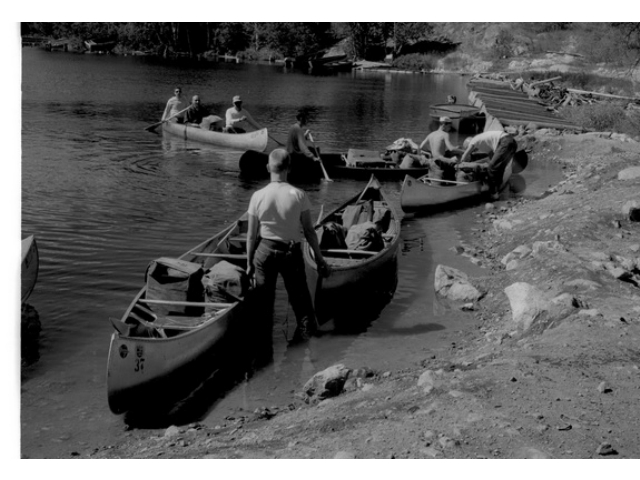 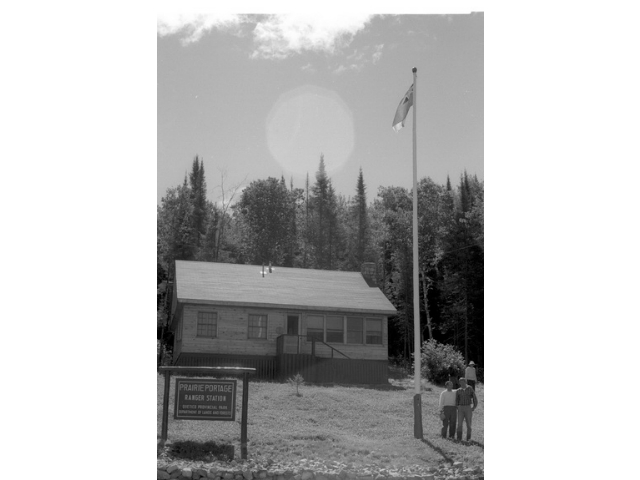 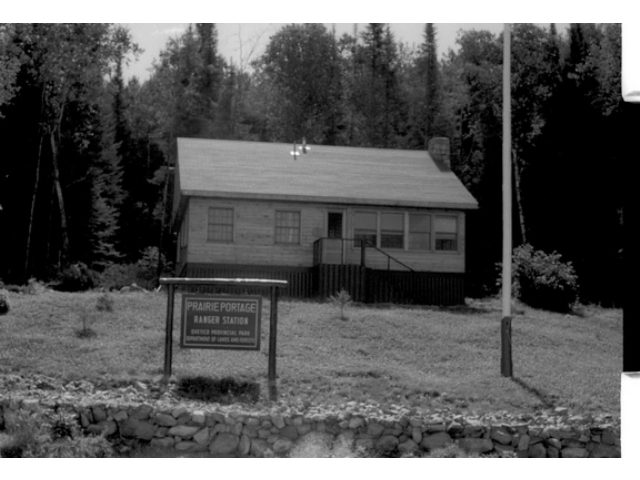 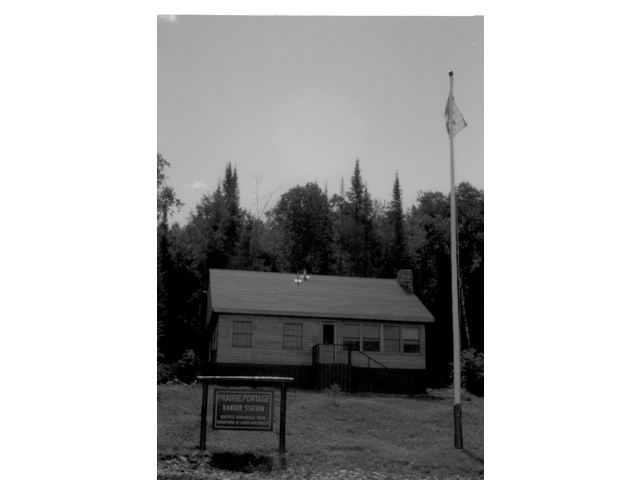 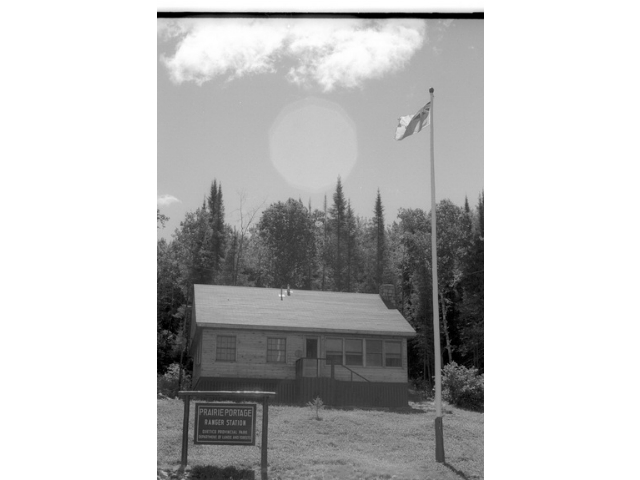 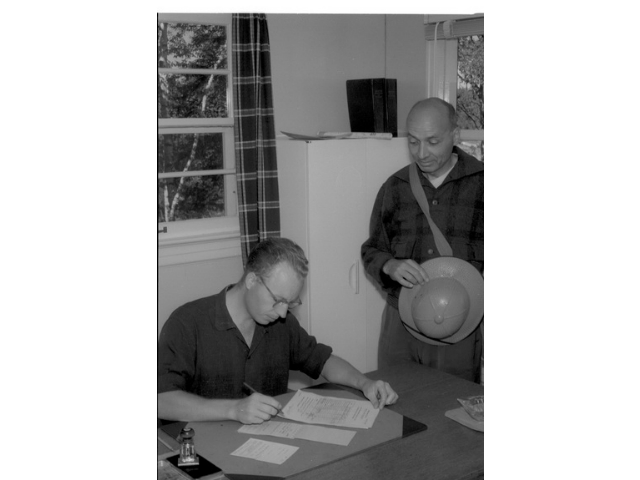 [Speaker Notes: After our paperwork has been approved we are free to enter Canada for out wilderness voyage.]
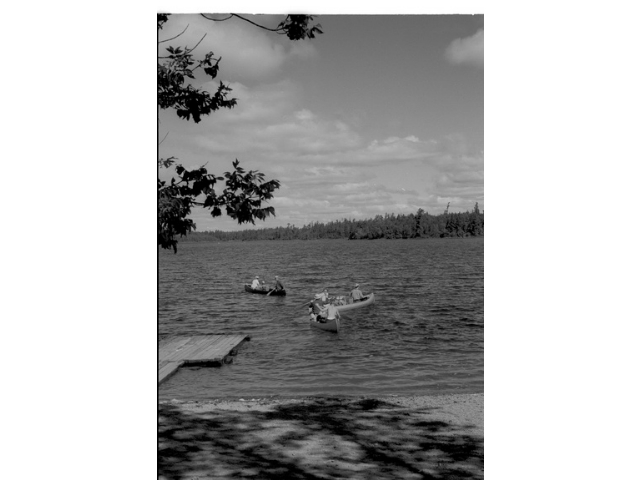 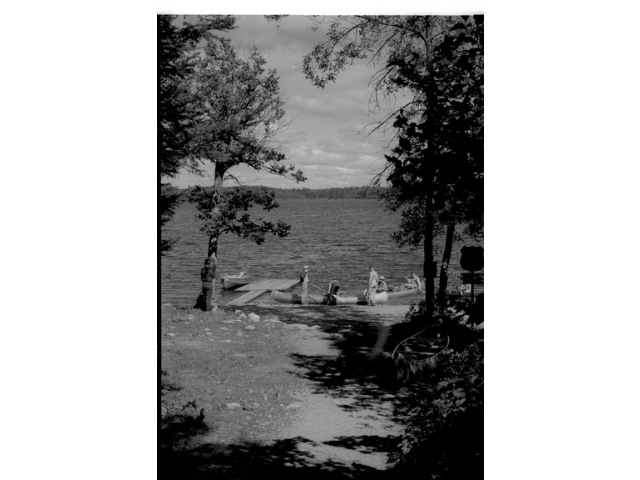 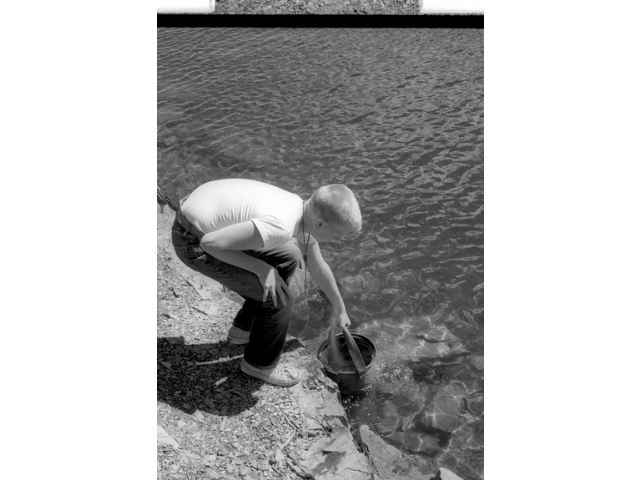 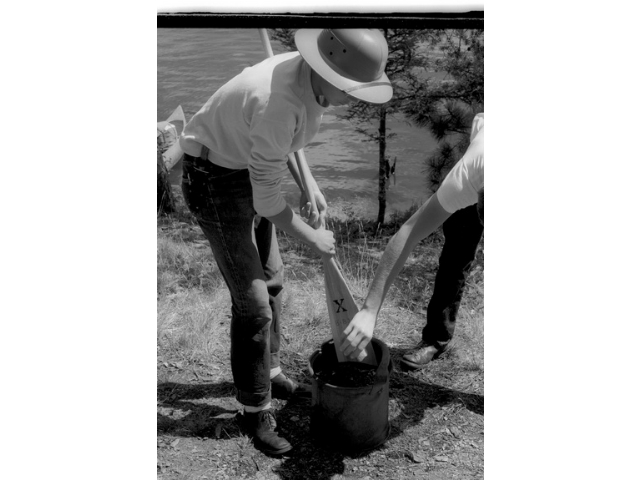 [Speaker Notes: Mom would never believe this. I am using my paddle to stir our drink mix in the water bucket.]
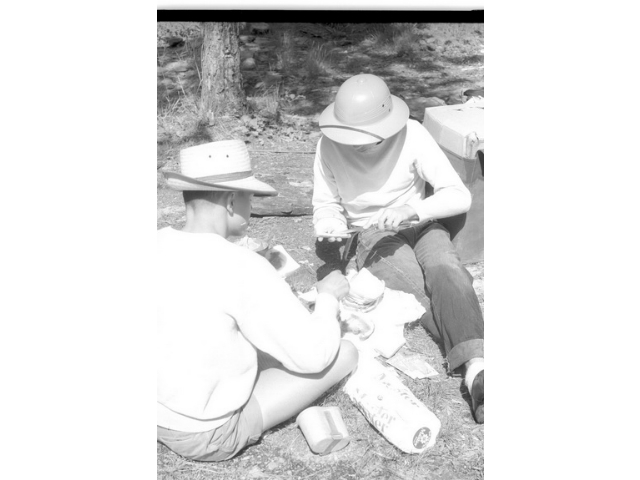 [Speaker Notes: Peanut butter and jelly on 1/8 inch thick break. It is almost thinner than a sheet of paper. We had to peel each slice out of the loaf.]
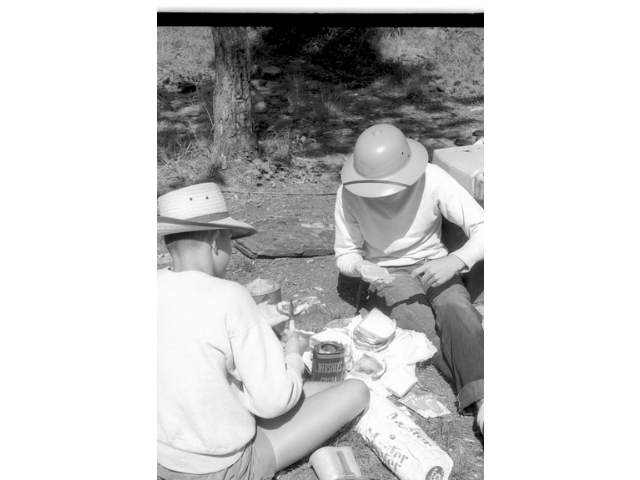 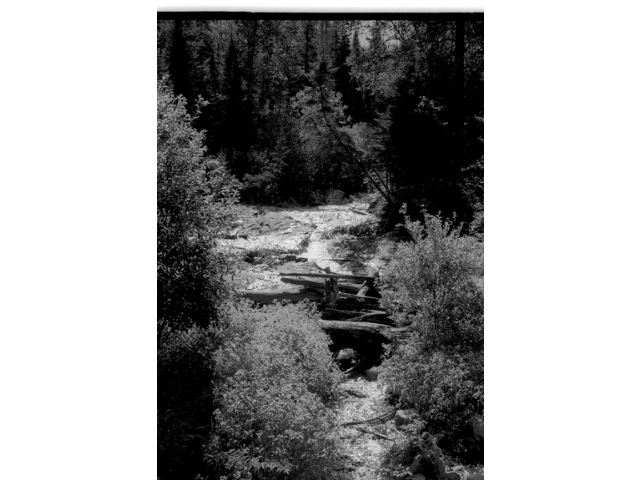 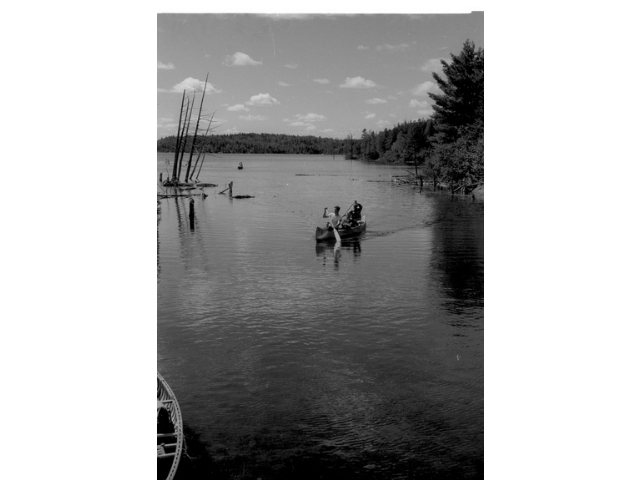 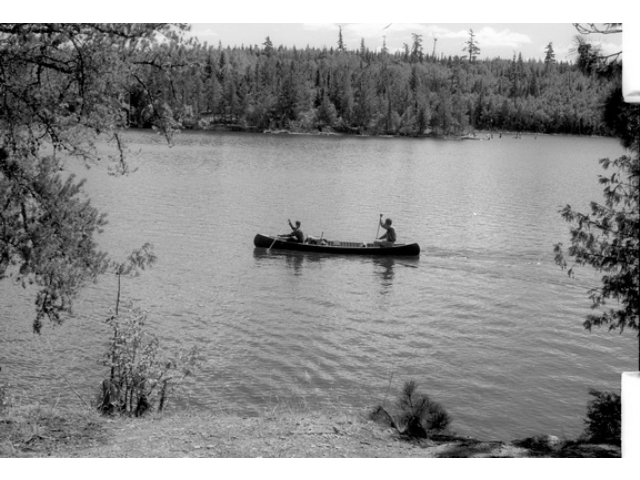 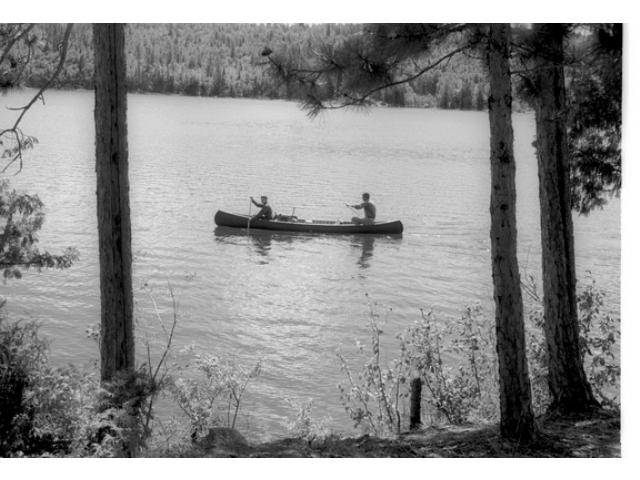 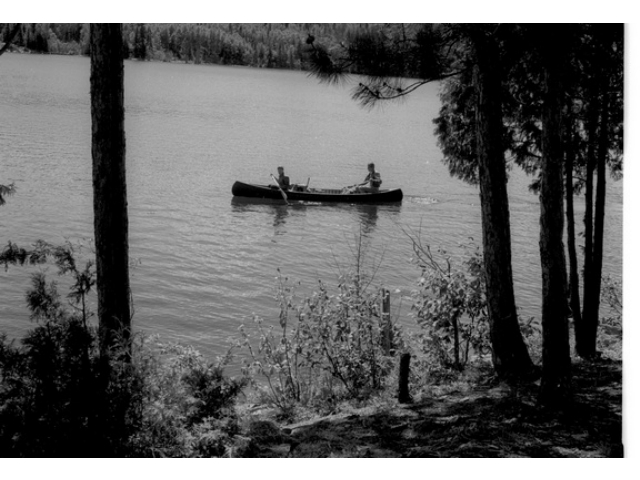 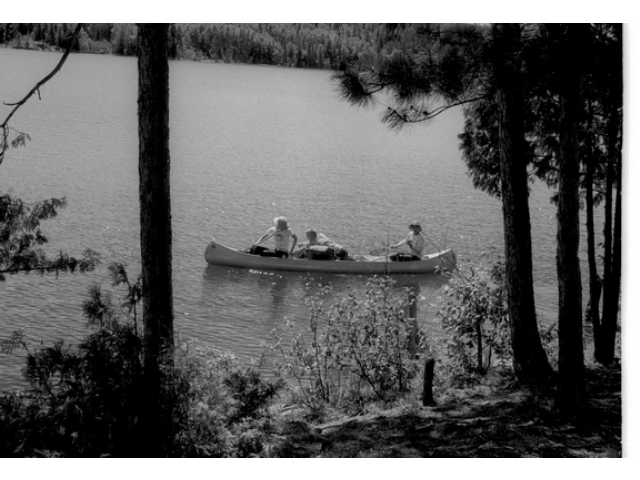 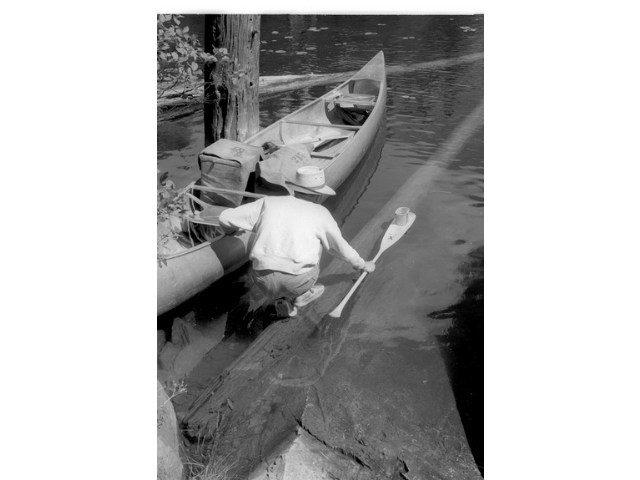 [Speaker Notes: Oops my cup got away from me.]
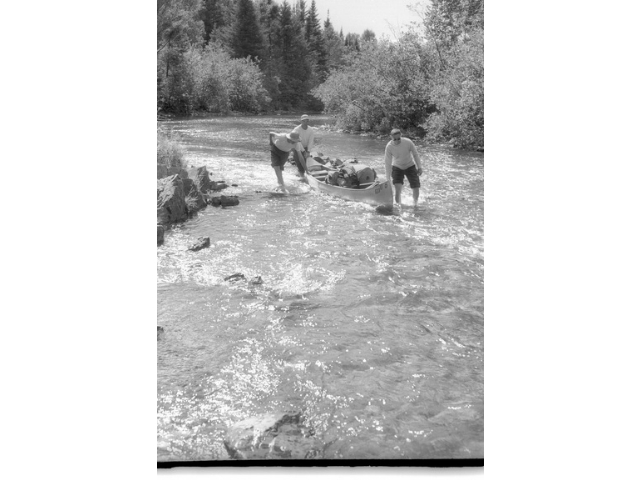 [Speaker Notes: Time to walk up stream.]
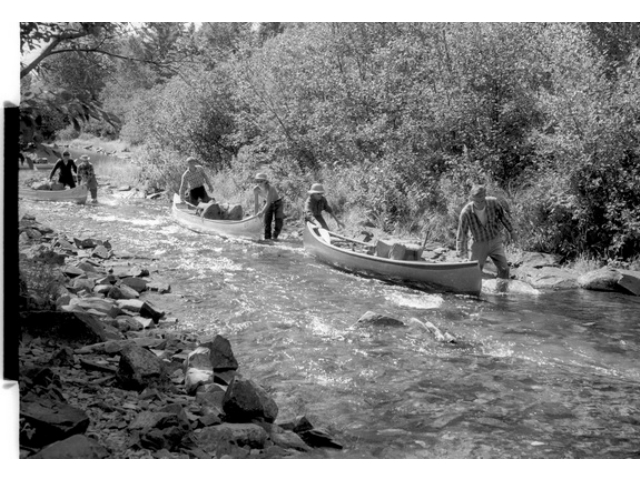 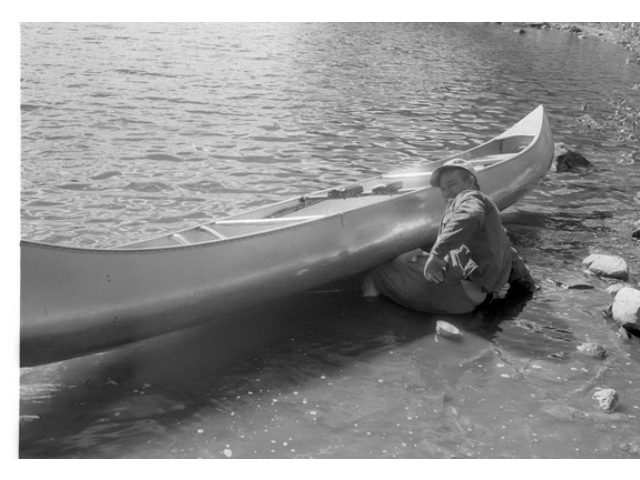 [Speaker Notes: This is not how we were taught to put a canoe in the water. But those rocks are slick.]
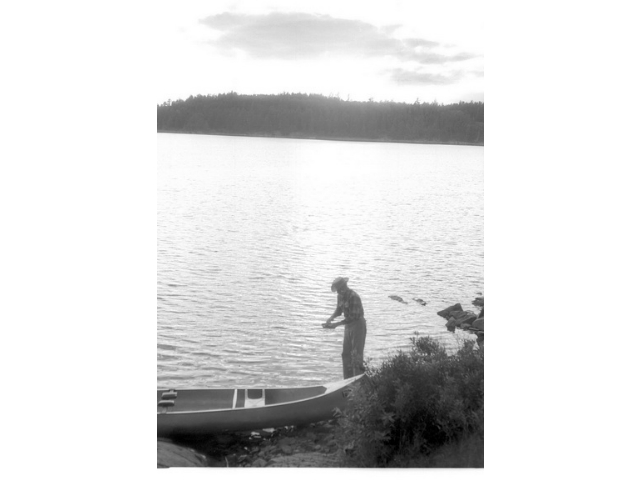 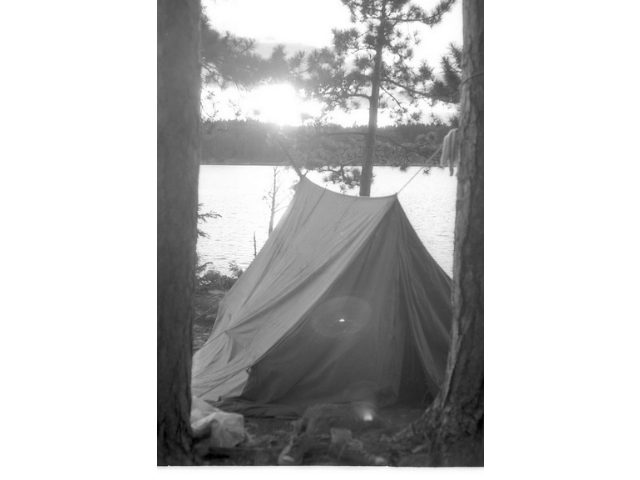 [Speaker Notes: Time to bed down for the night.]
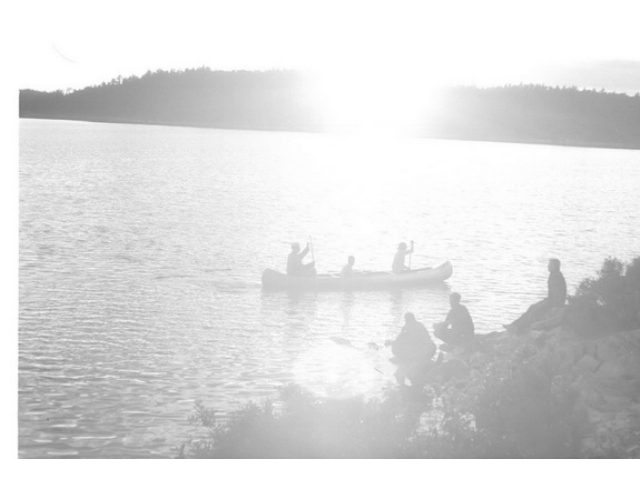 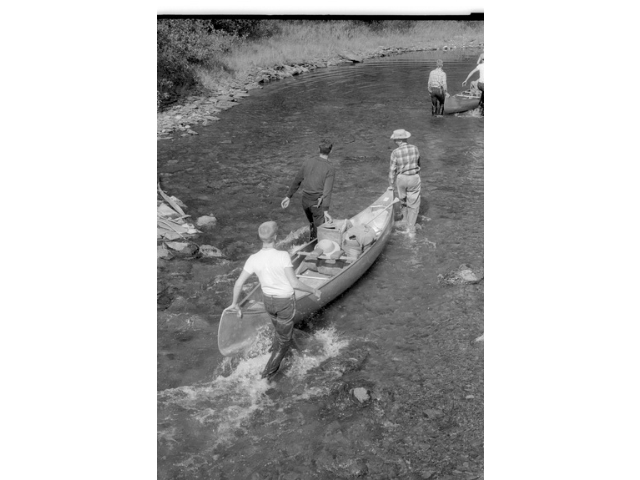 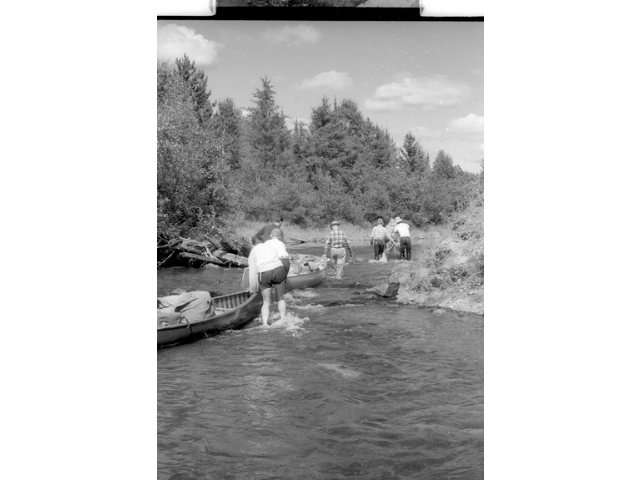 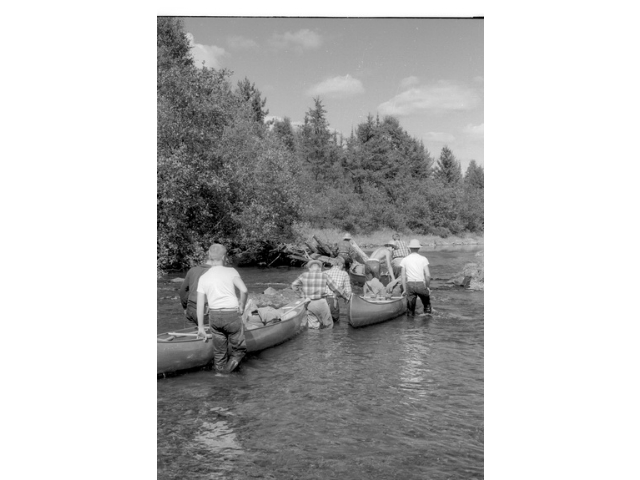 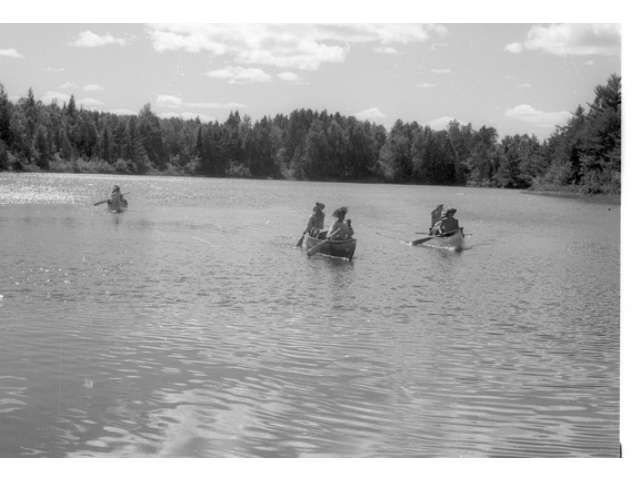 [Speaker Notes: At last no more waking up stream.]
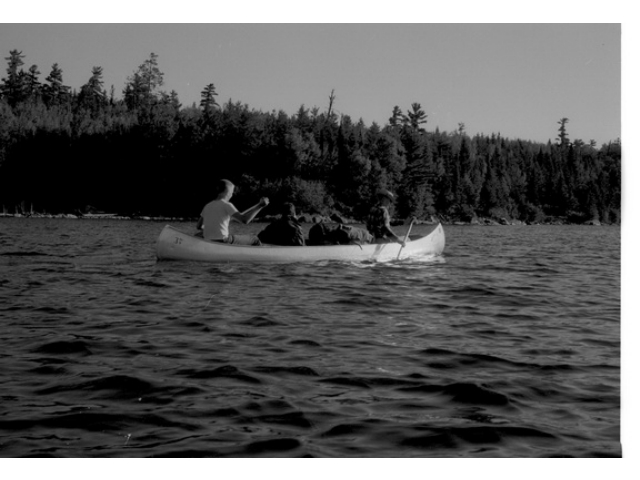 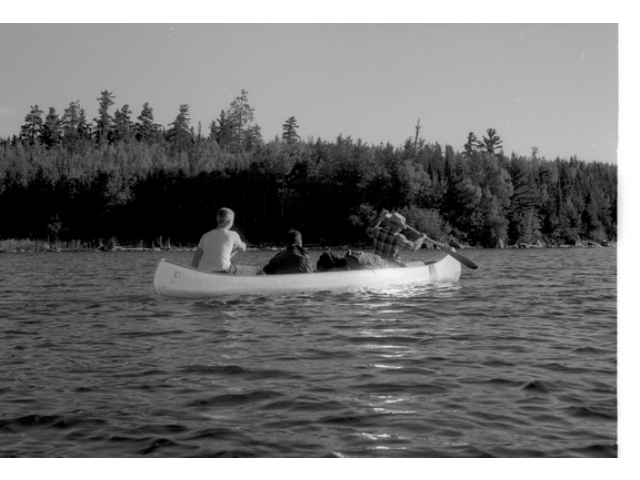 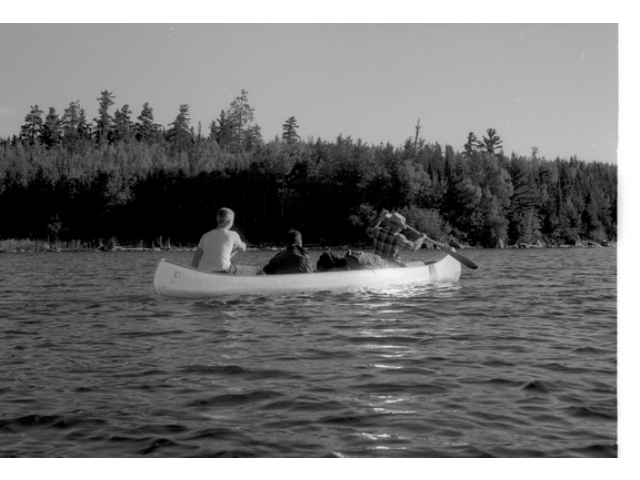 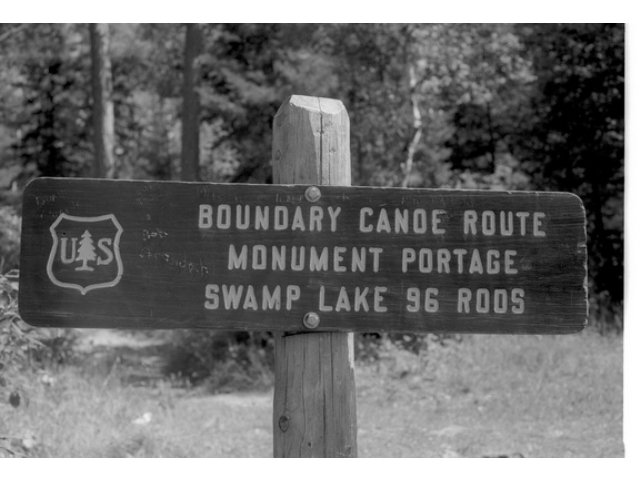 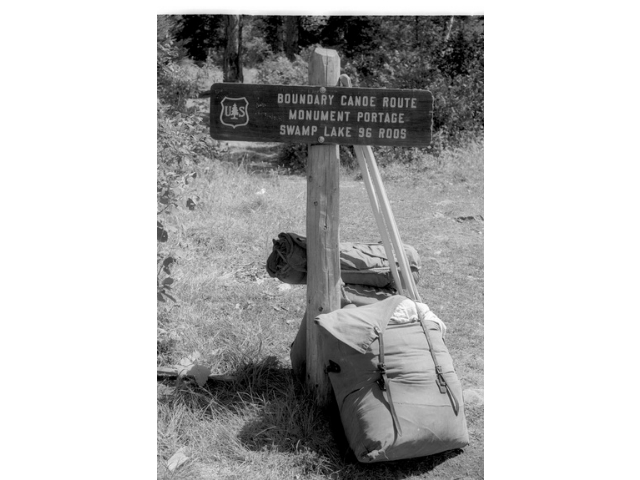 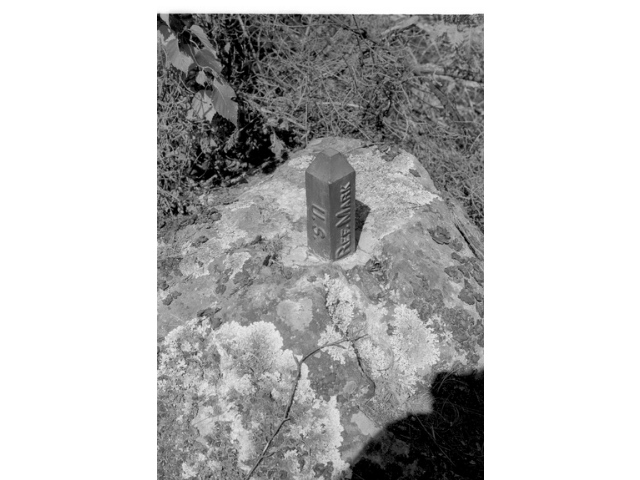 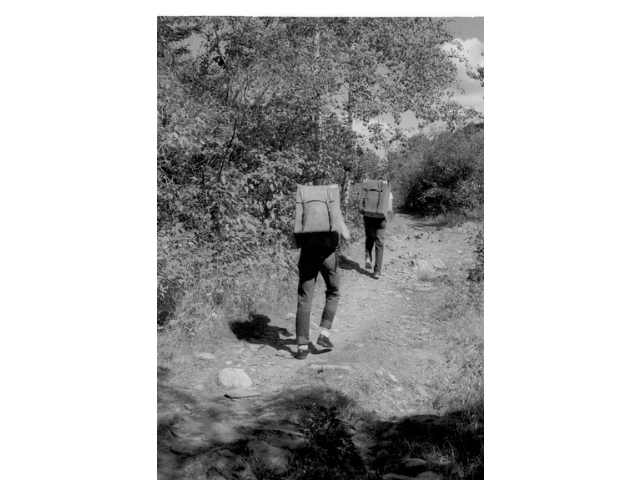 [Speaker Notes: Now it is time to portage once more.]
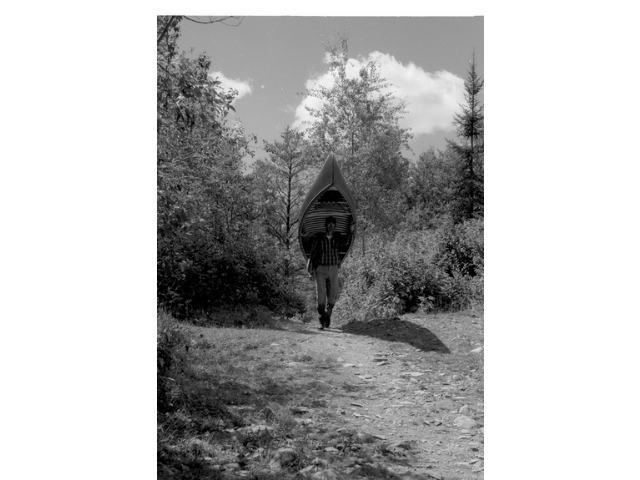 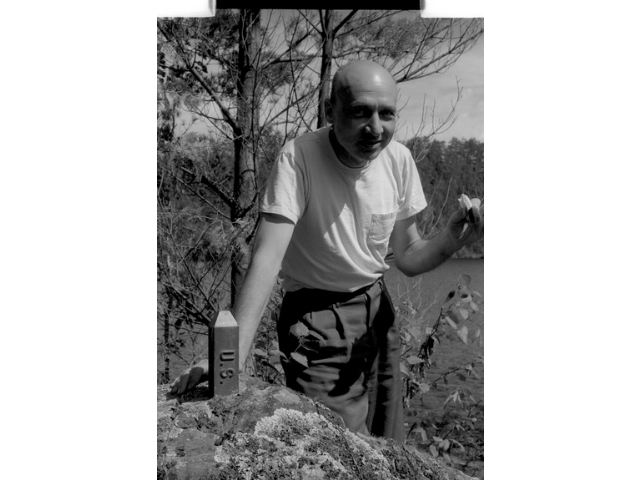 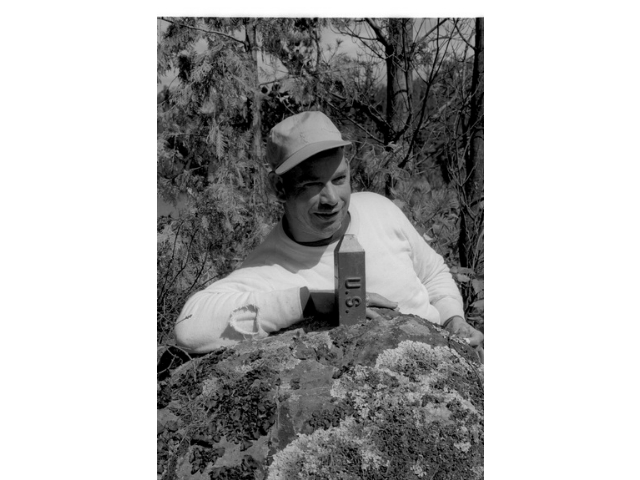 [Speaker Notes: This is a US and Canadian border marker.]
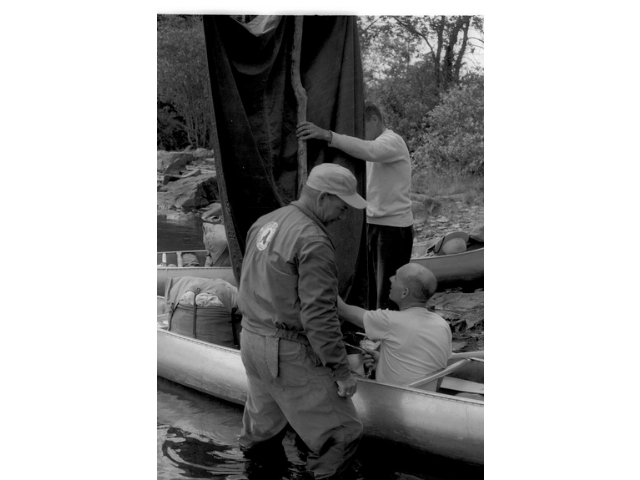 [Speaker Notes: Time to set sail.]
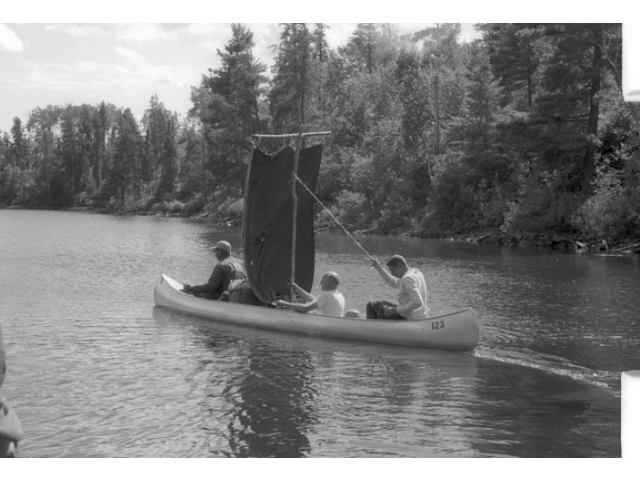 [Speaker Notes: Now this is the life. I hope the winds holds up for a while.]
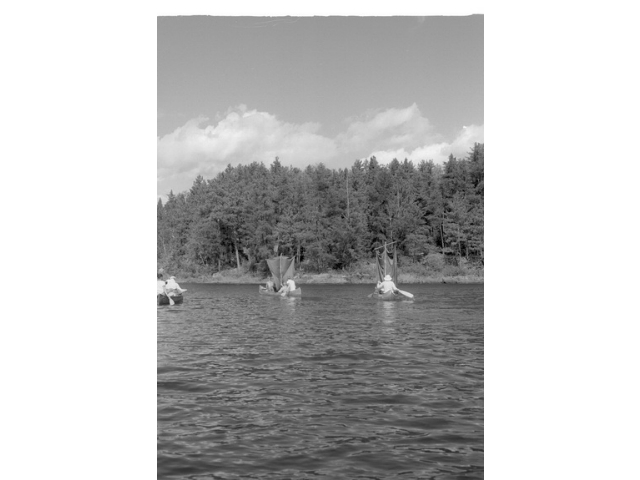 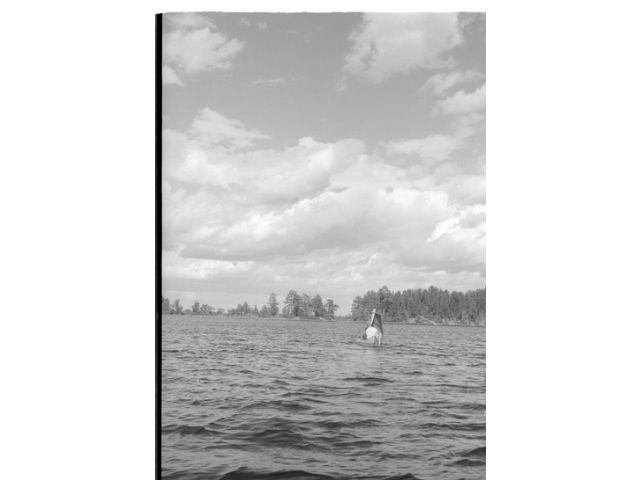 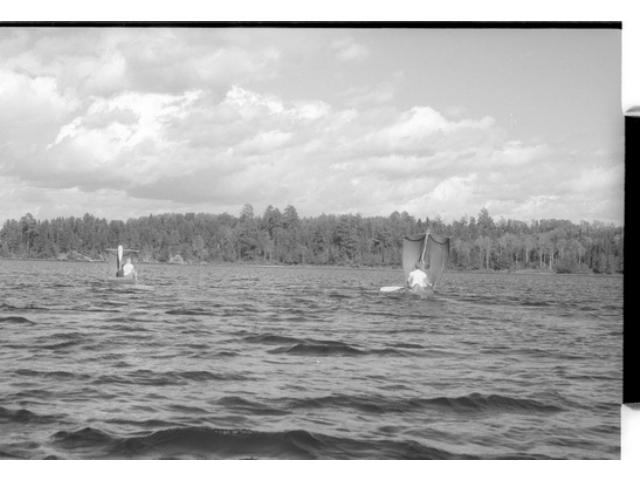 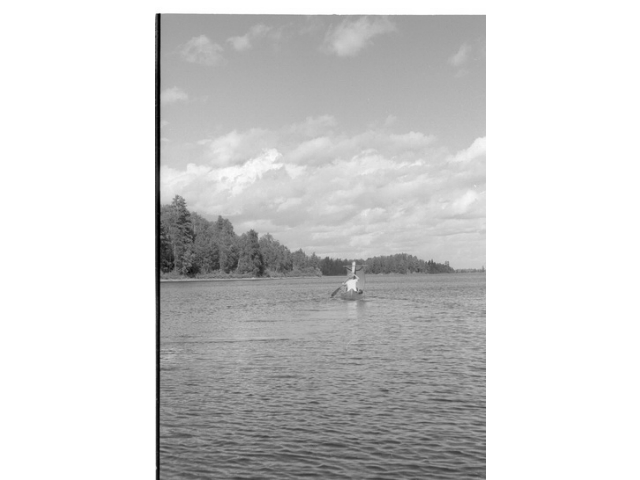 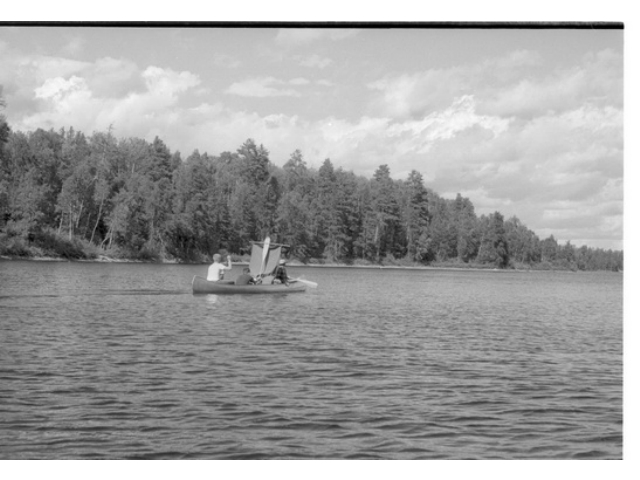 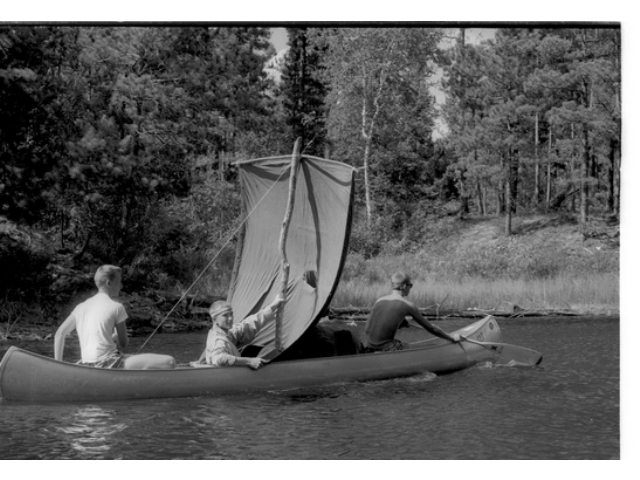 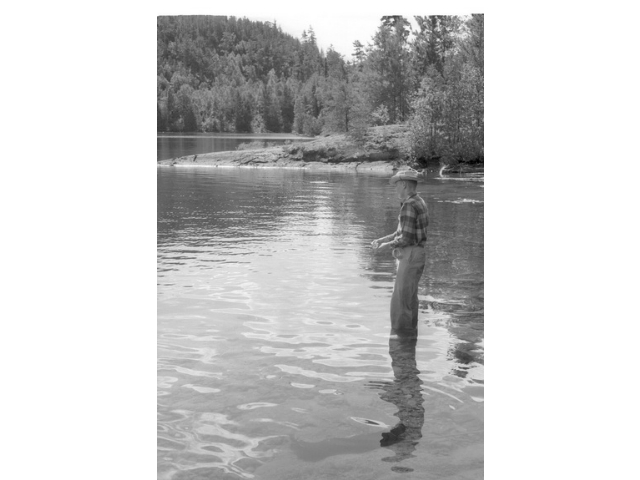 [Speaker Notes: Fish would be good for dinner.]
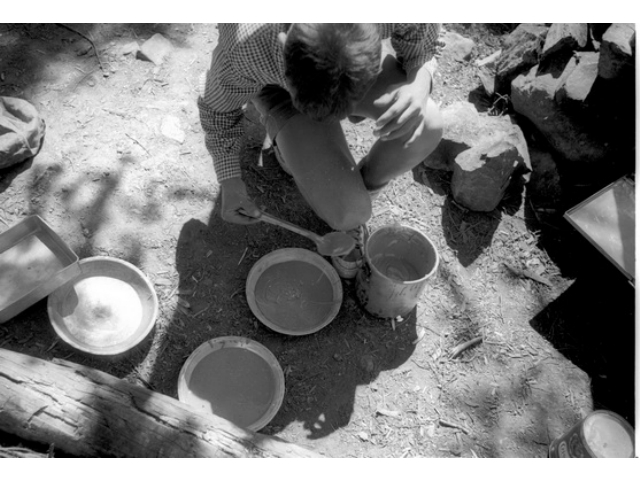 [Speaker Notes: After a long day of paddling it is time to cook dinner and bake a cake.]
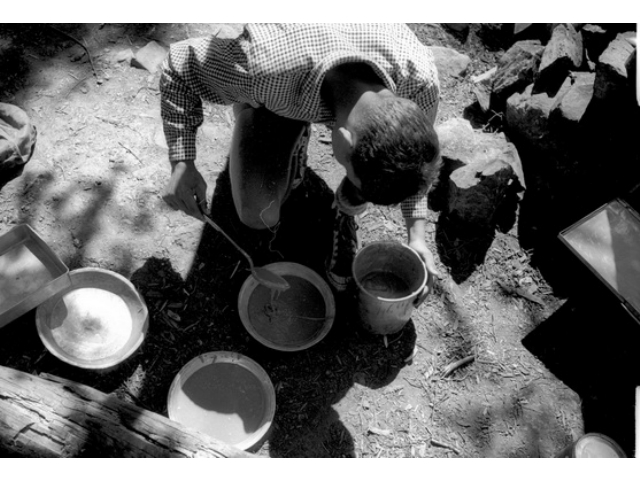 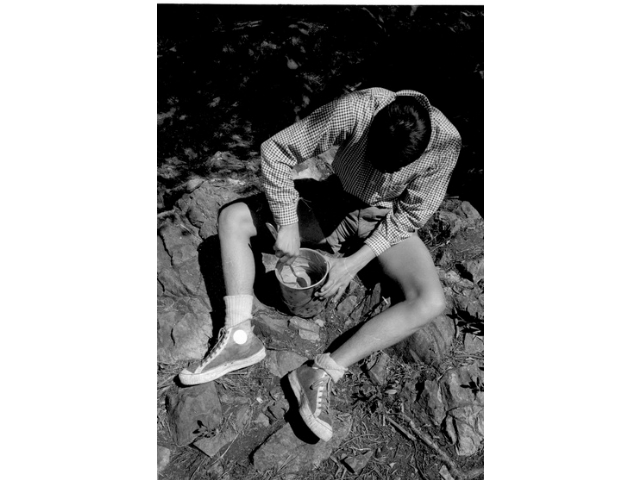 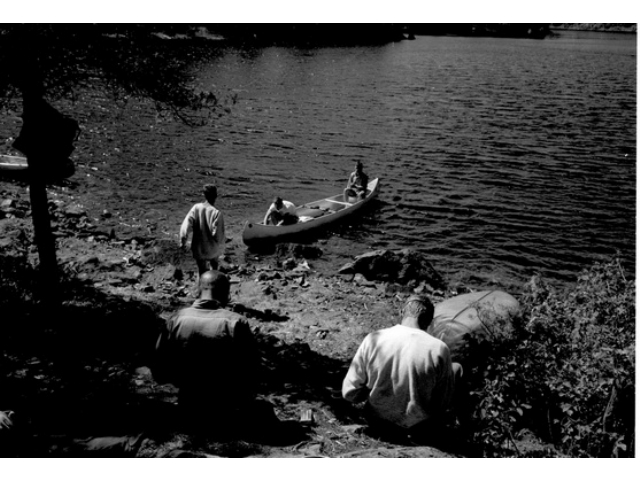 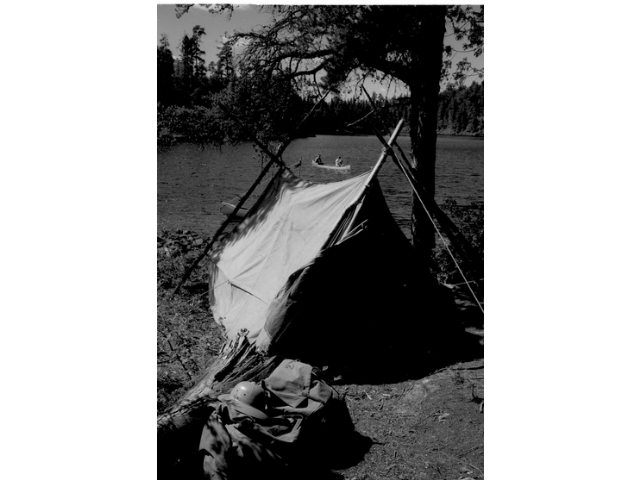 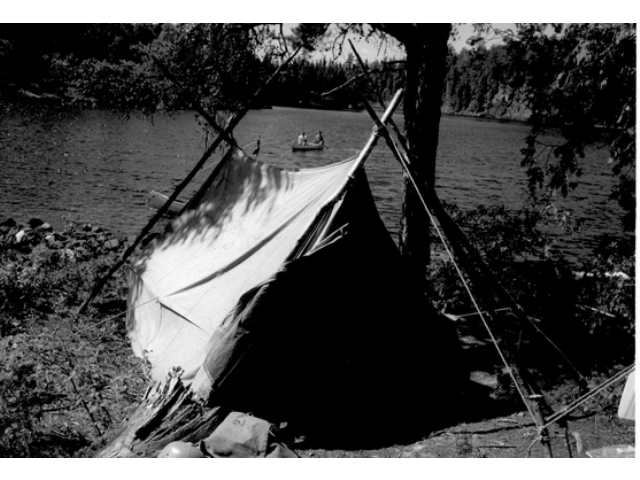 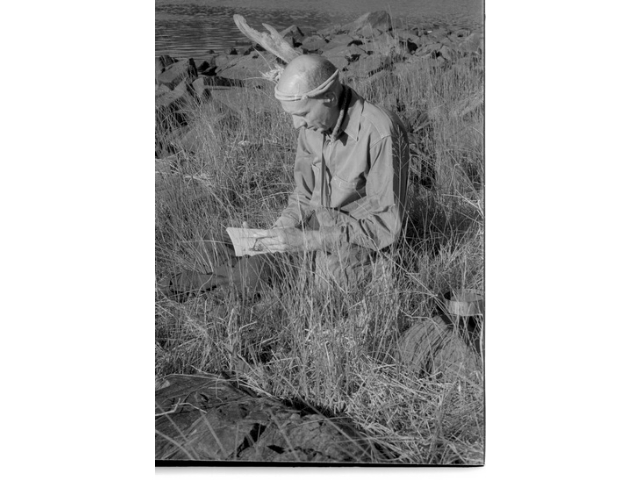 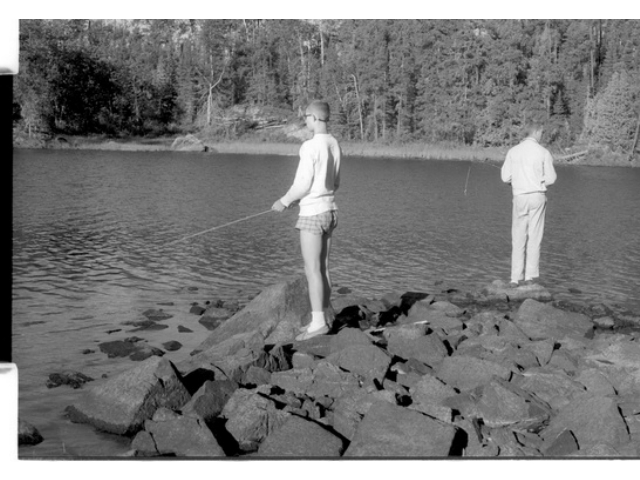 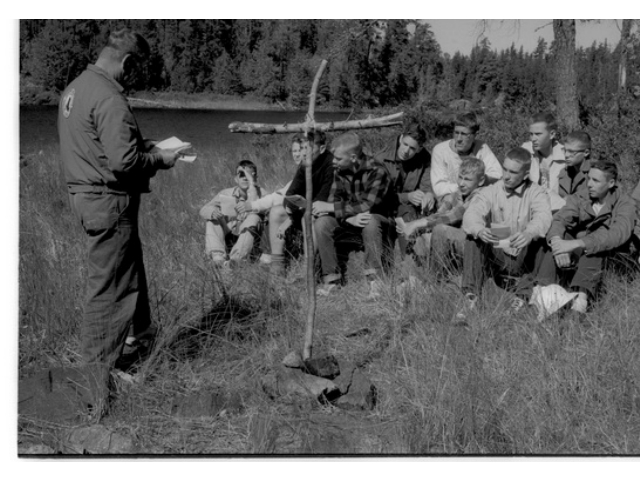 [Speaker Notes: Sunday rolls around and we take time for a chapel service.]
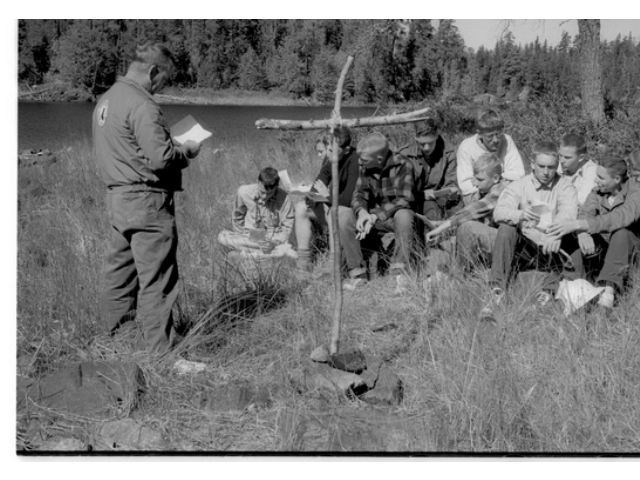 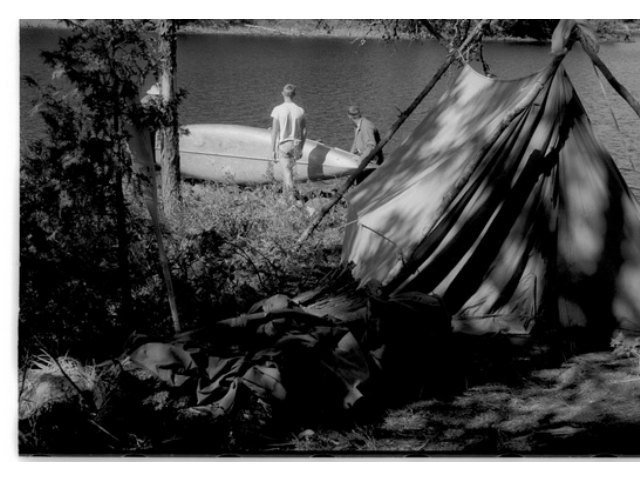 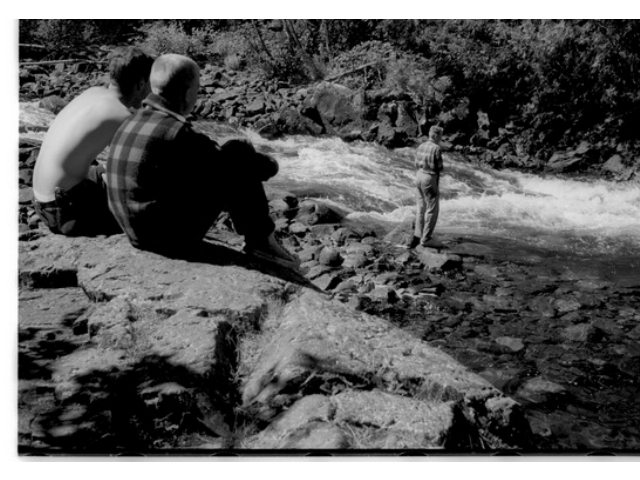 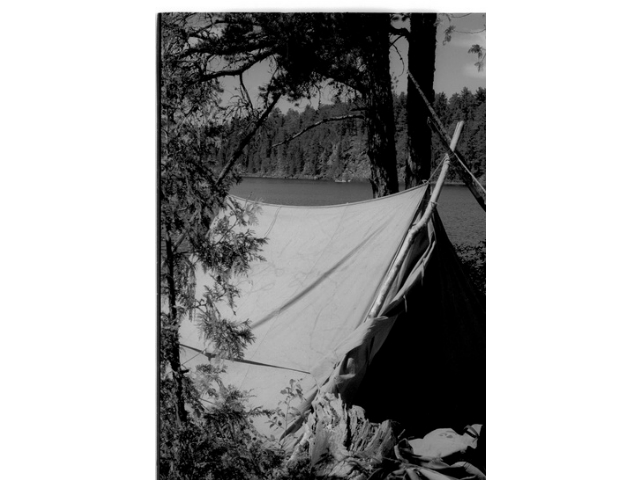 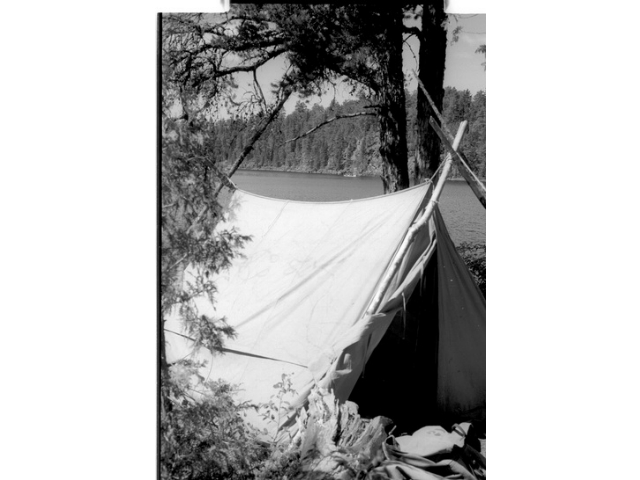 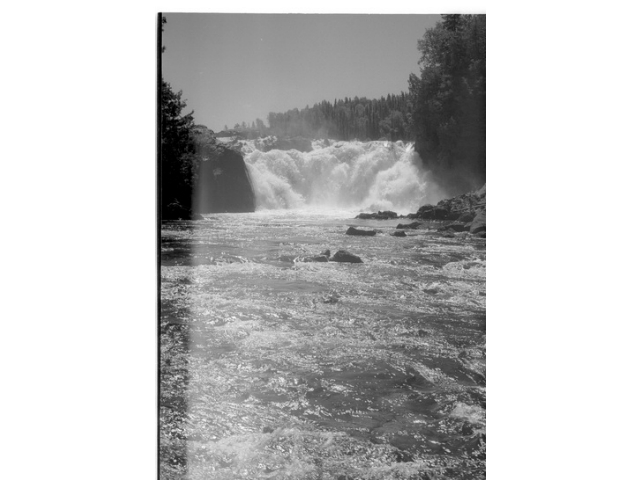 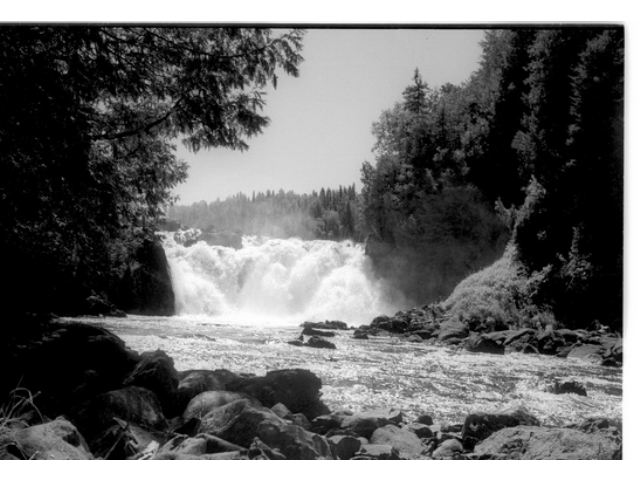 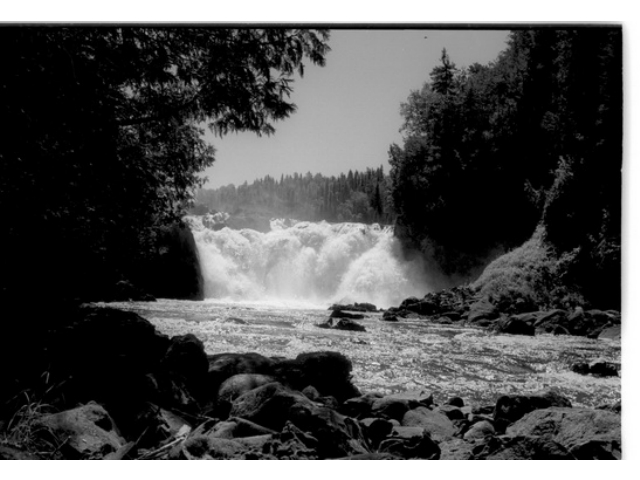 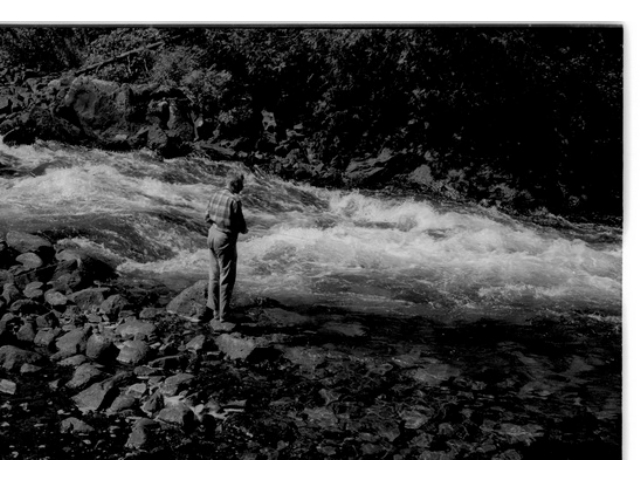 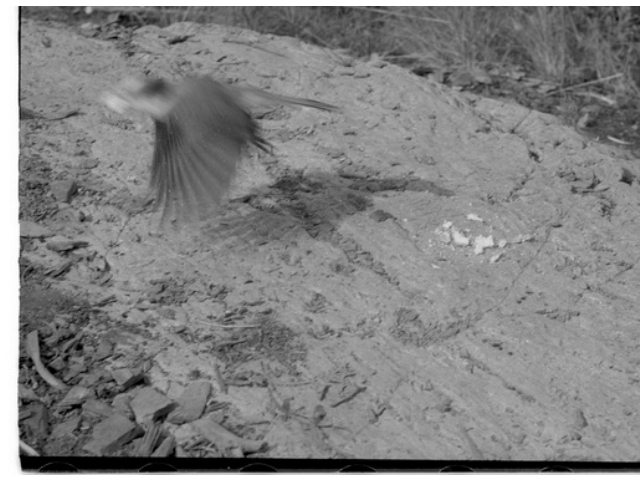 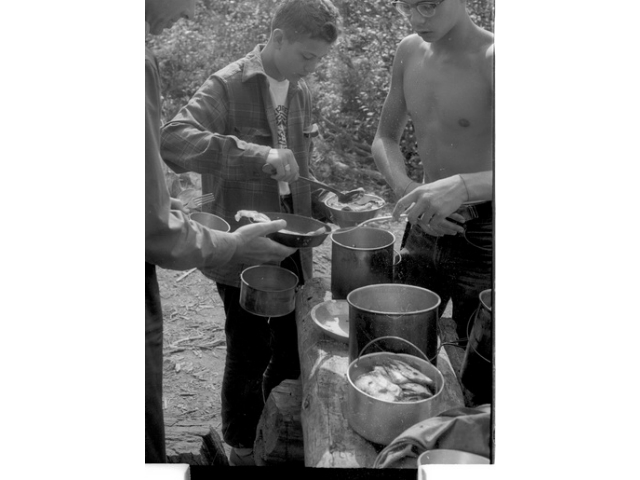 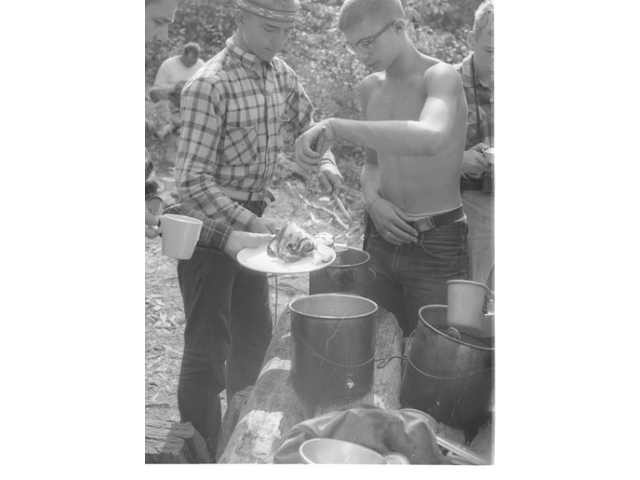 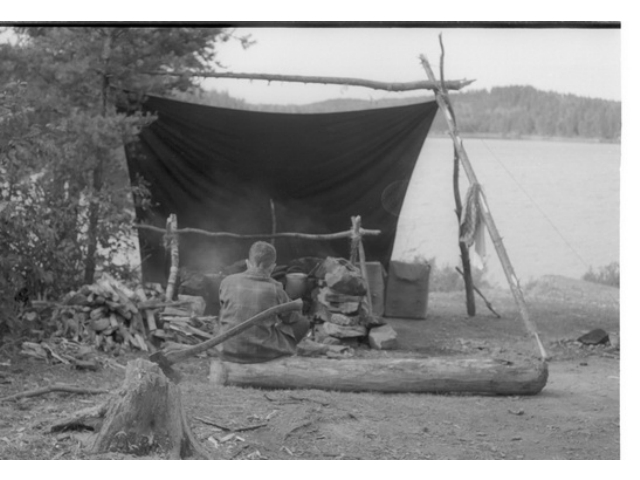 [Speaker Notes: Morning comes early and we need a good fire to cook French toast. Here we go again. Peel the bread off.]
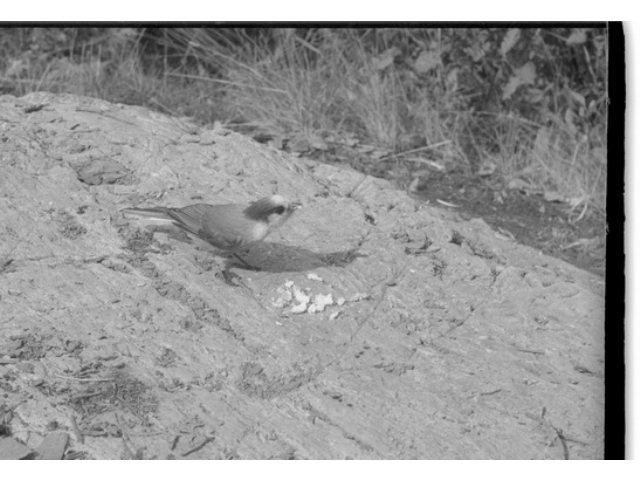 [Speaker Notes: A Canadian Jay flew in for a quick snack.]
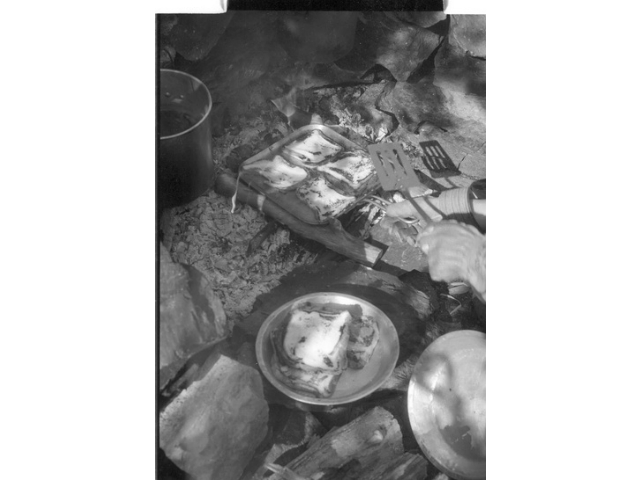 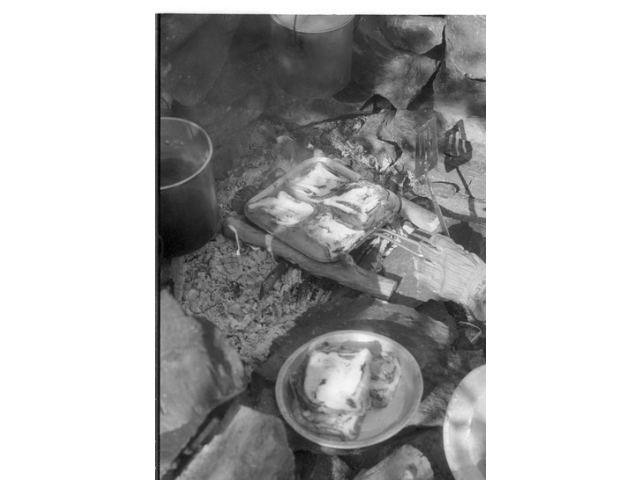 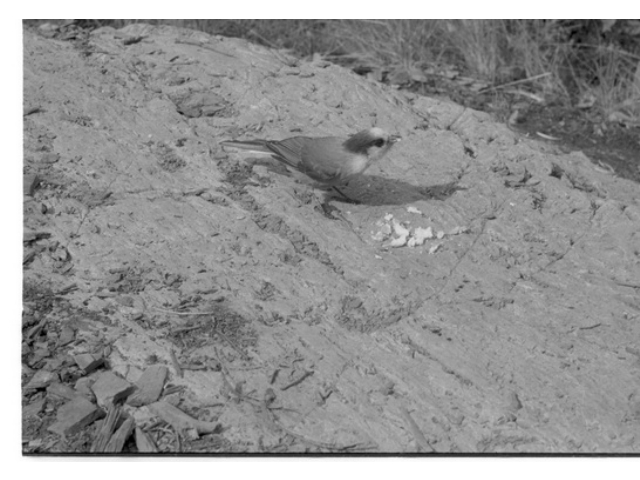 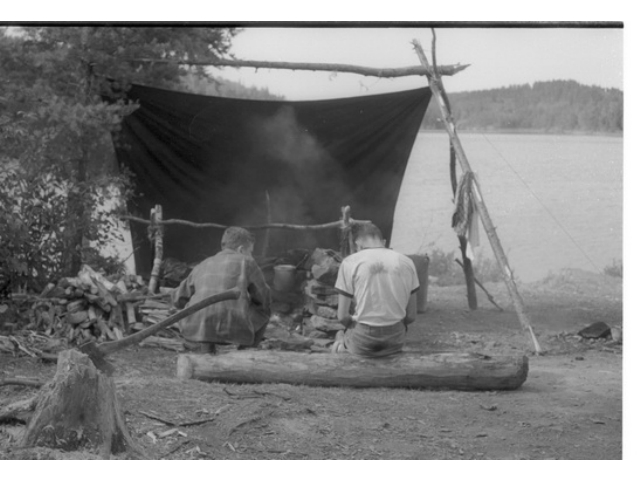 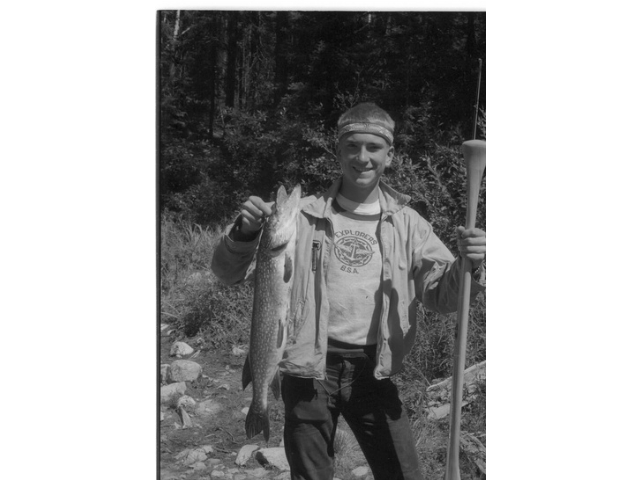 [Speaker Notes: Now that‚Äôs what I‚Äôm talking about. Fish for breakfast.]
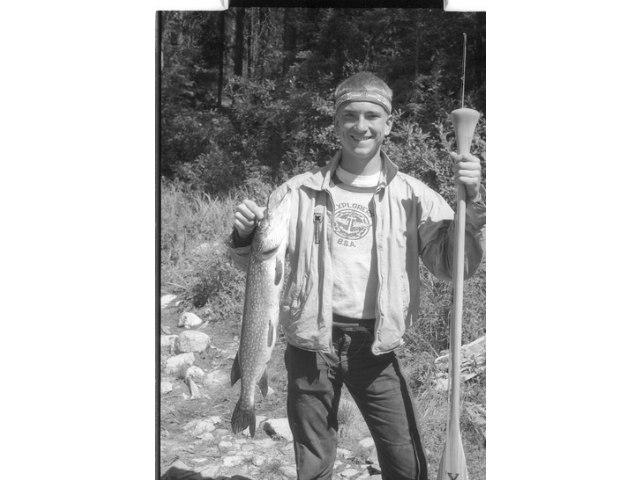 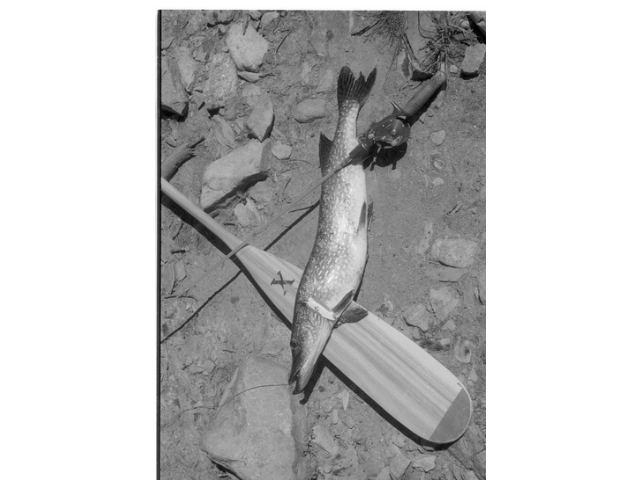 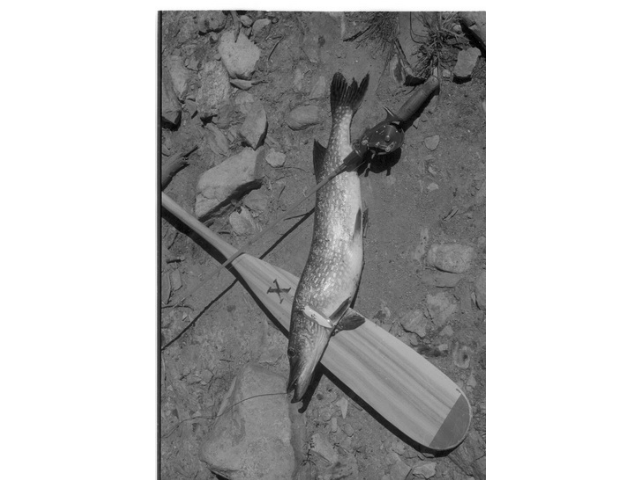 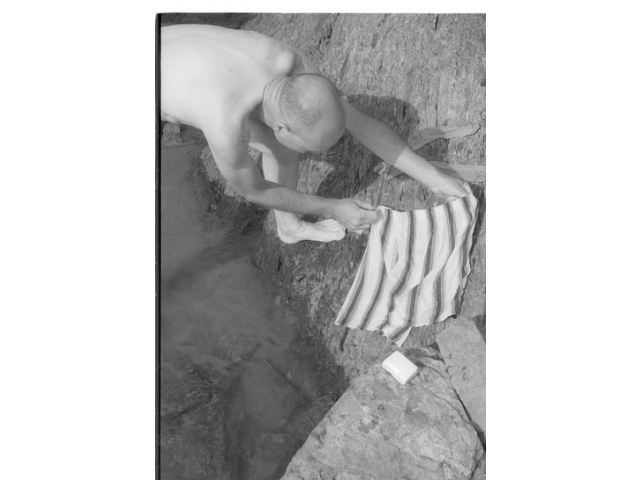 [Speaker Notes: A little cleanliness even out in the wilderness.]
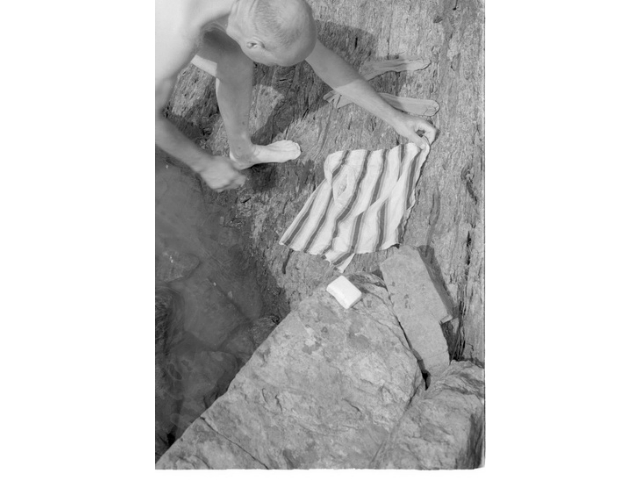 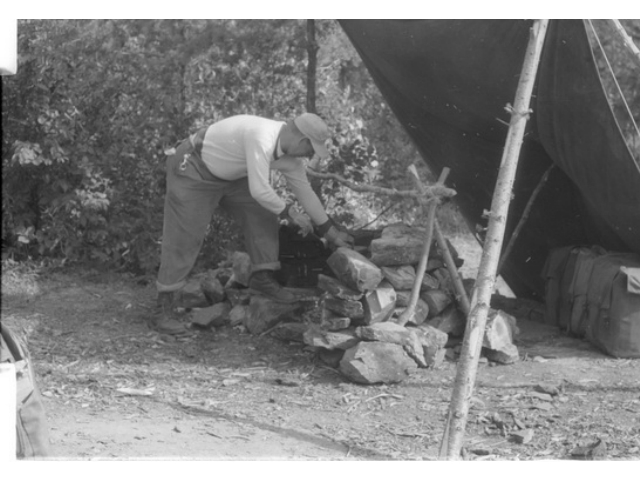 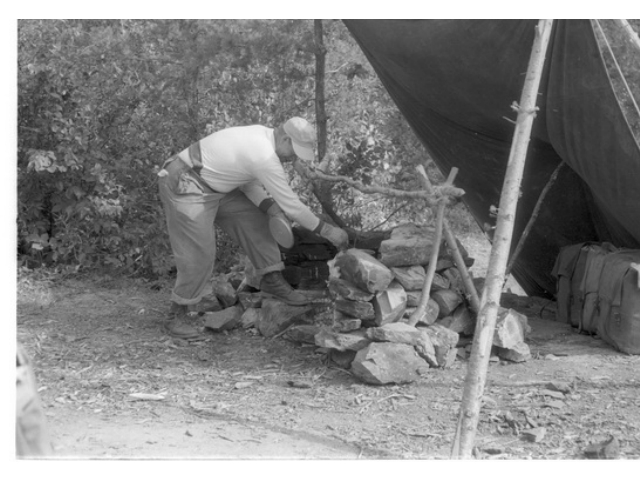 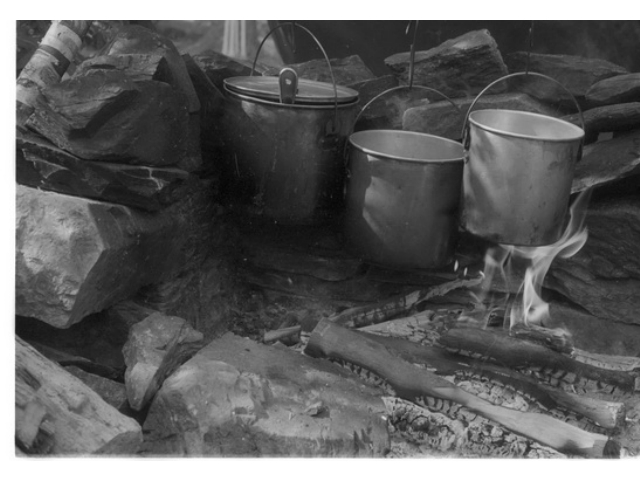 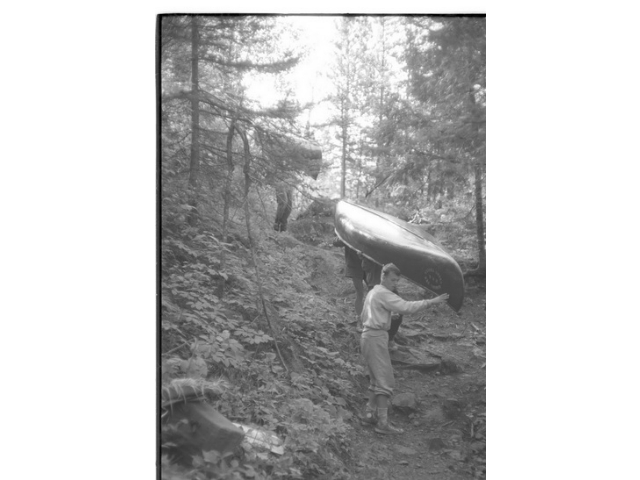 [Speaker Notes: Helping hands made this portage a little easier]
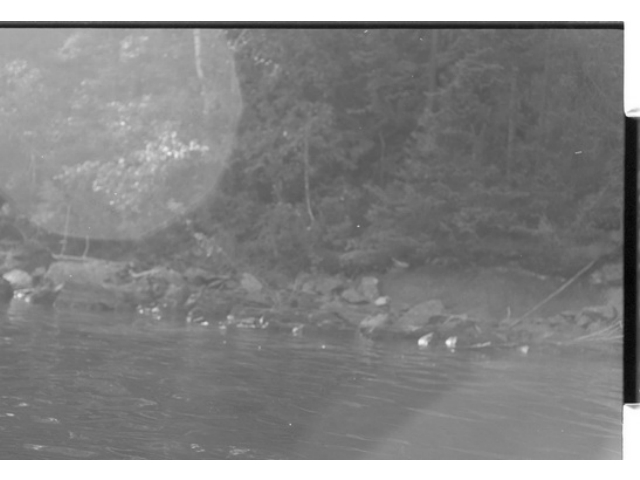 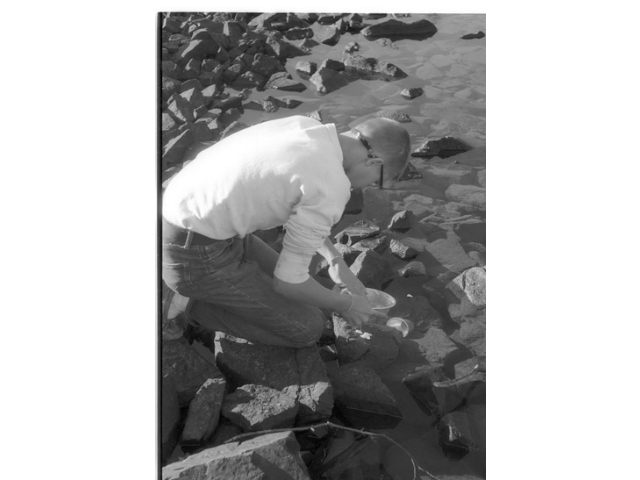 [Speaker Notes: Cleaning out our mess gear before packing it away]
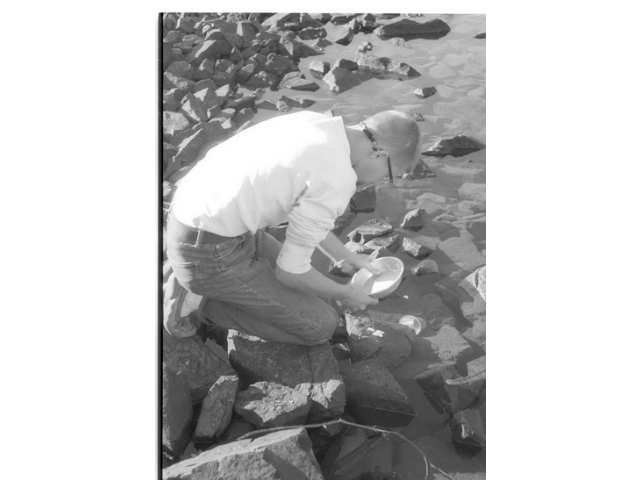 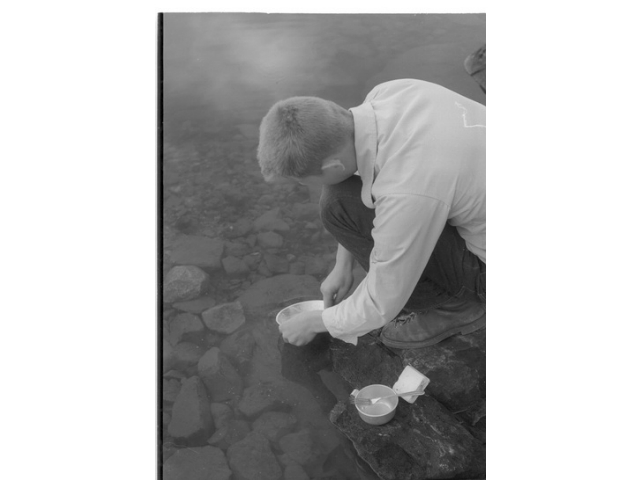 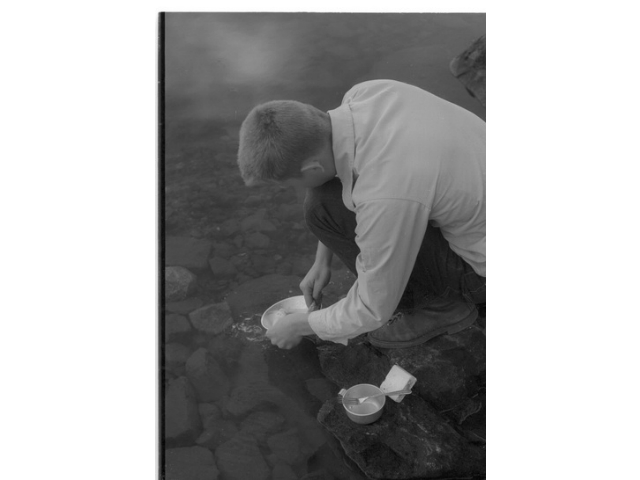 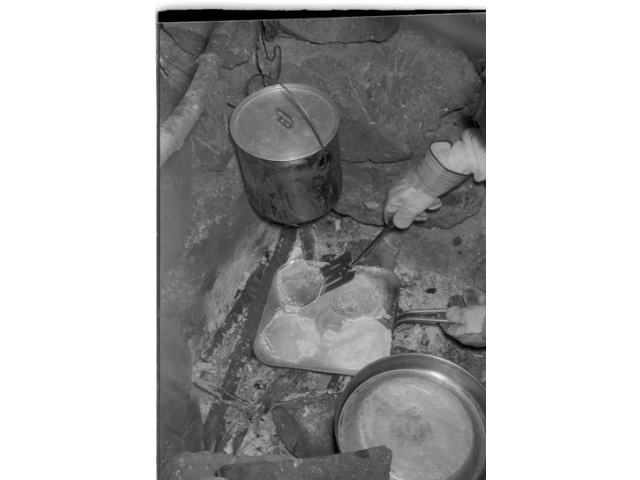 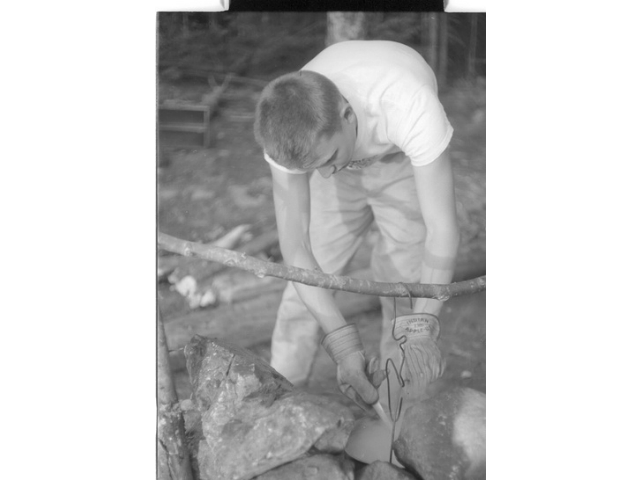 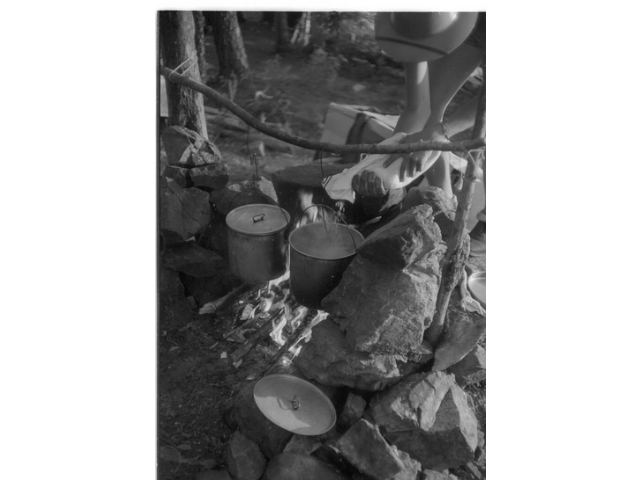 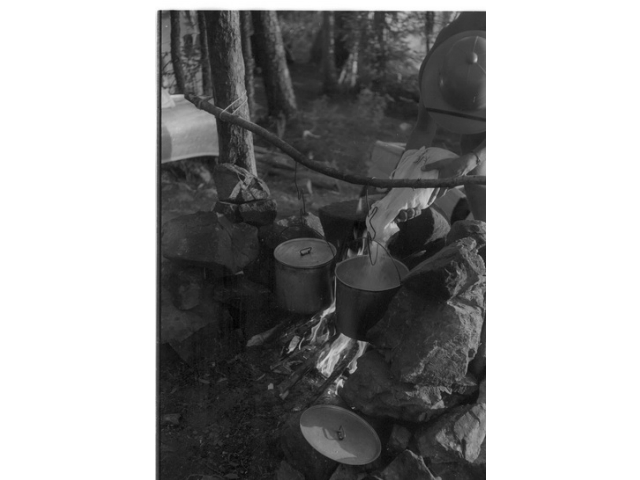 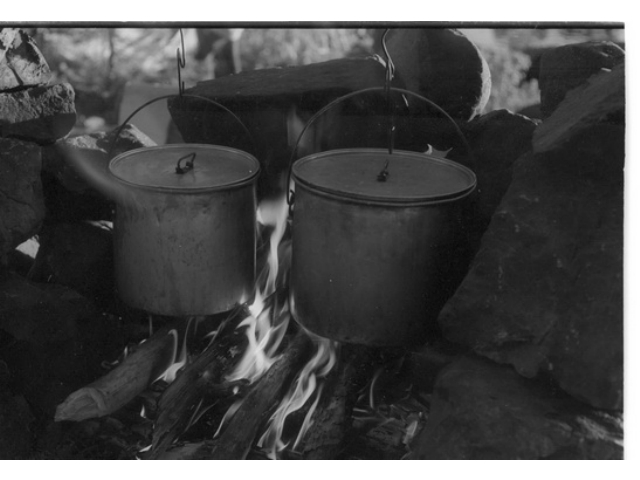 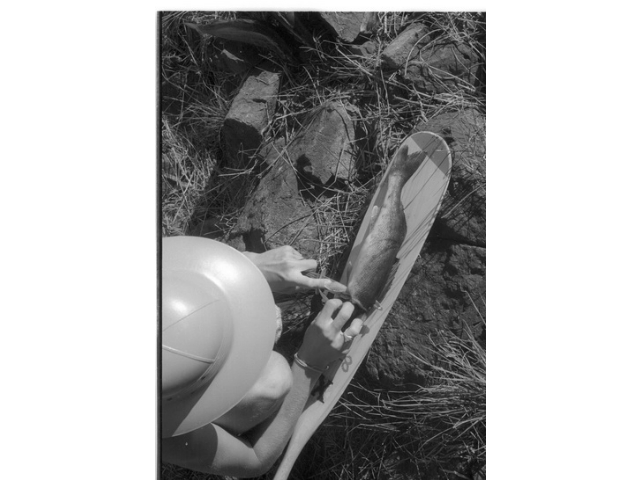 [Speaker Notes: More fish. We all got to take turns filleting the fish. Today it is walleye.]
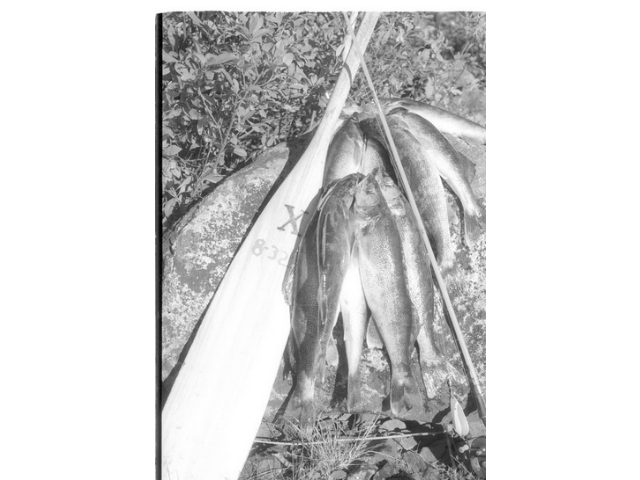 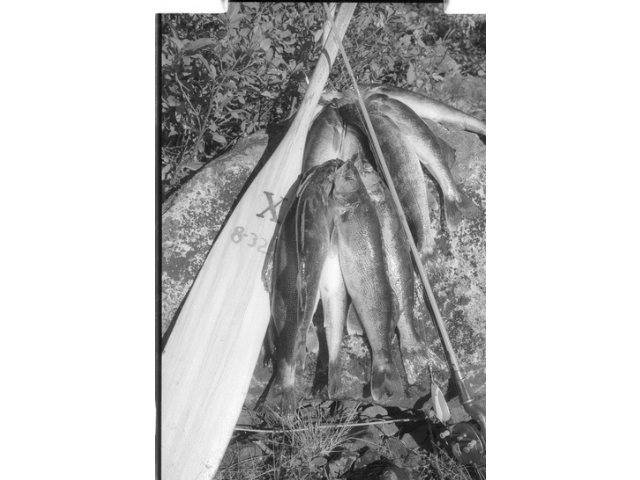 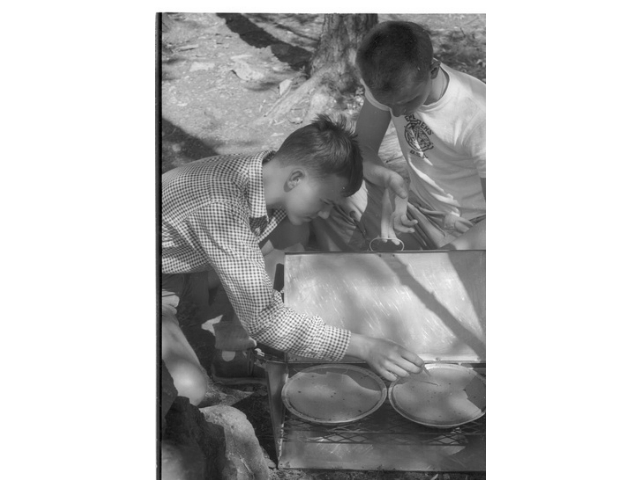 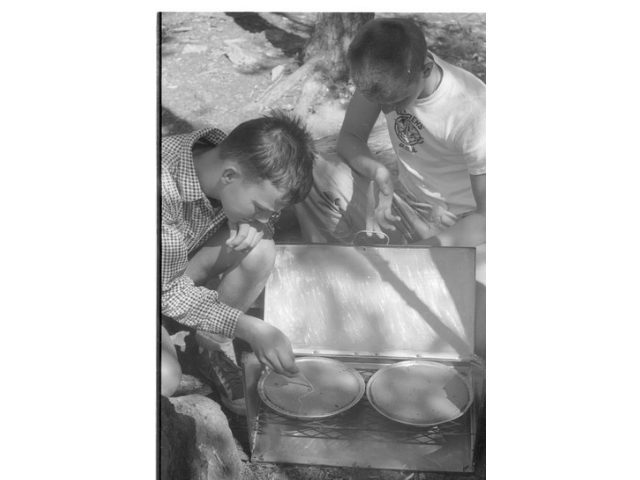 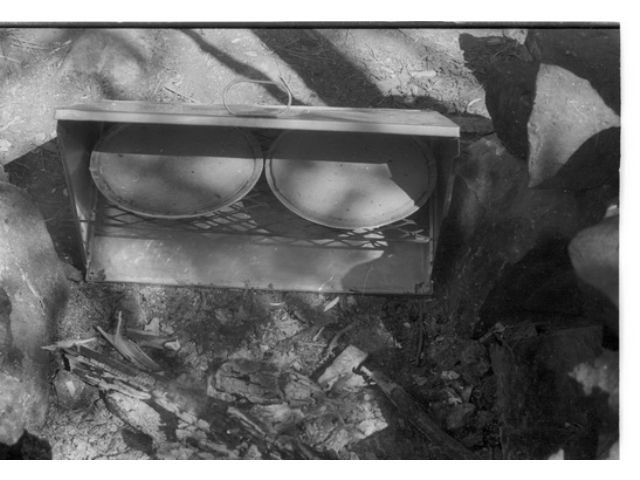 [Speaker Notes: Pies for desert made in our reflector oven.]
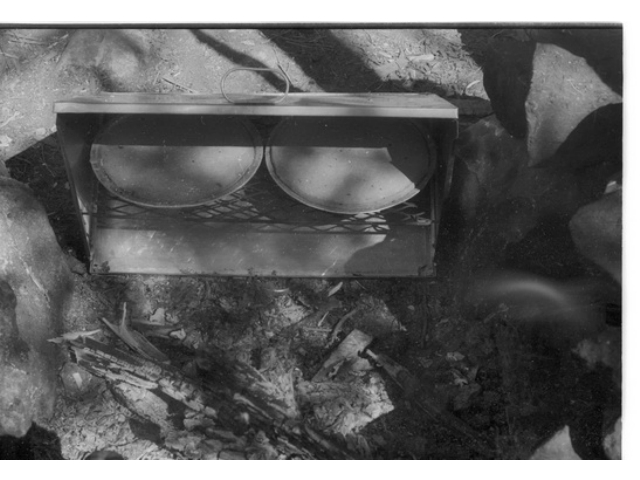 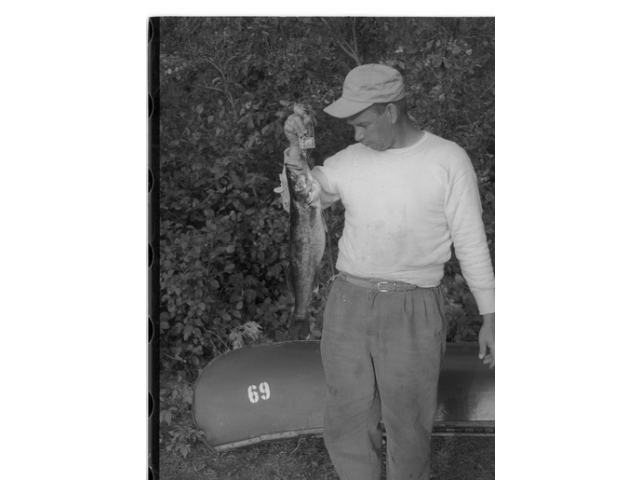 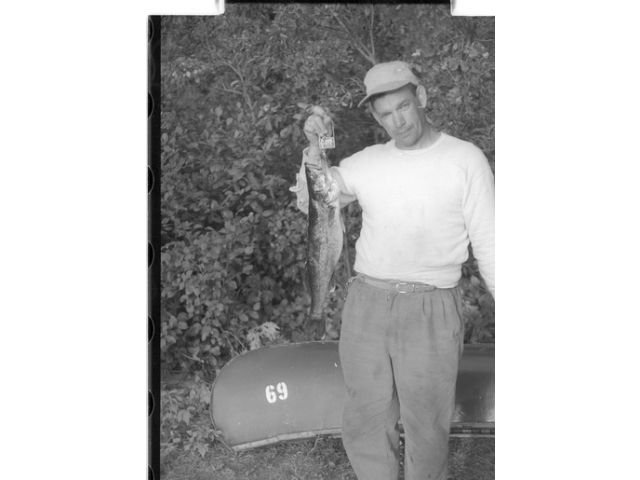 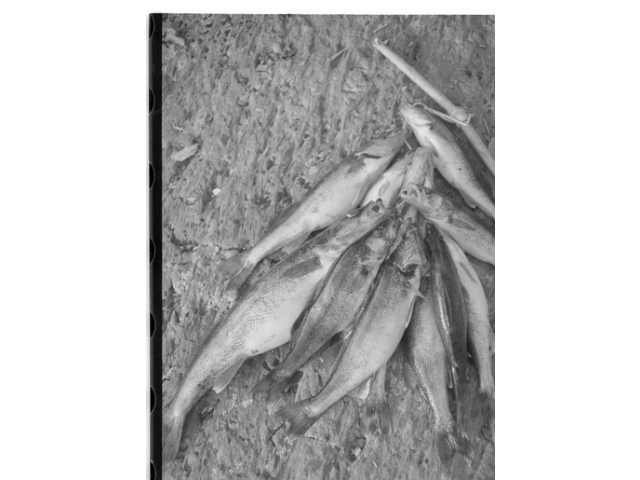 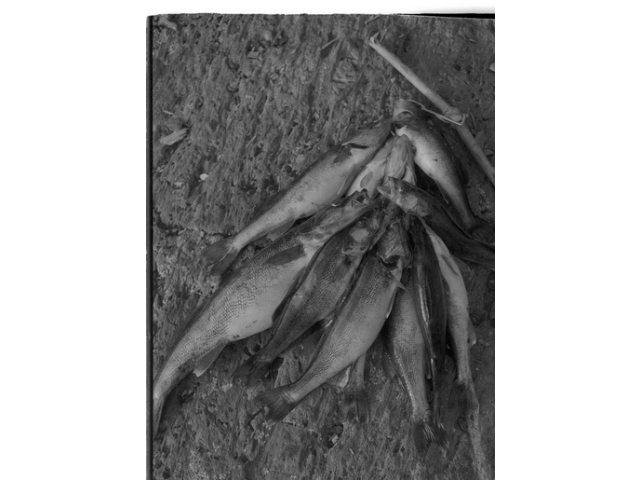 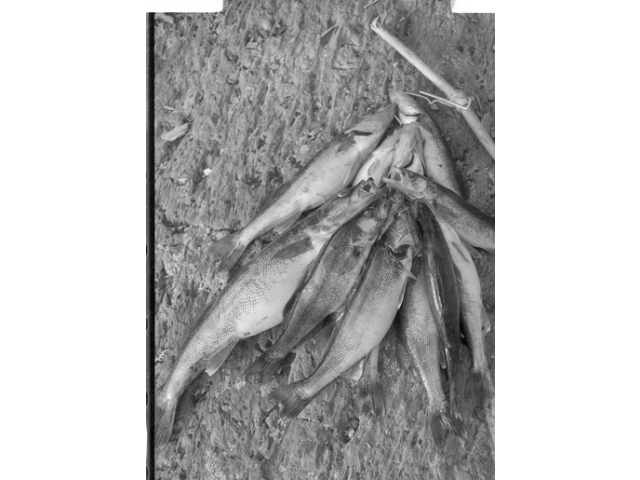 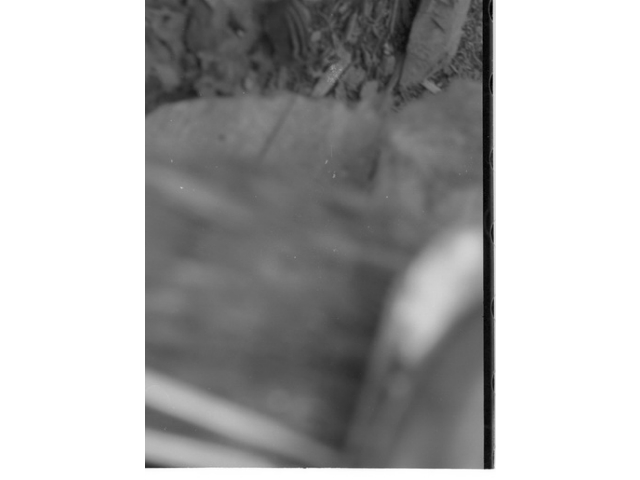 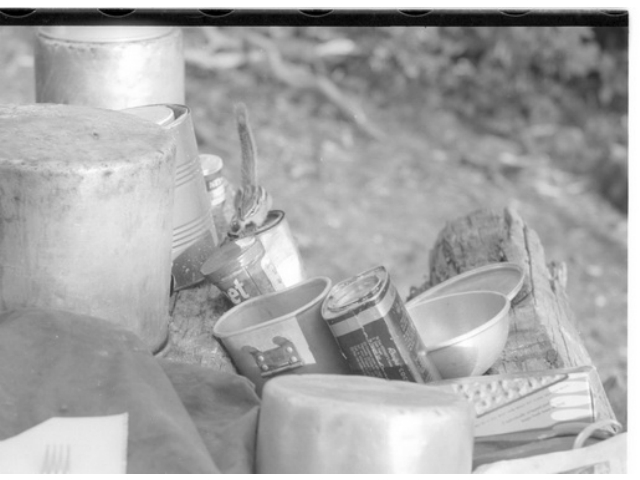 [Speaker Notes: A little chipmunk coming in for a raid.]
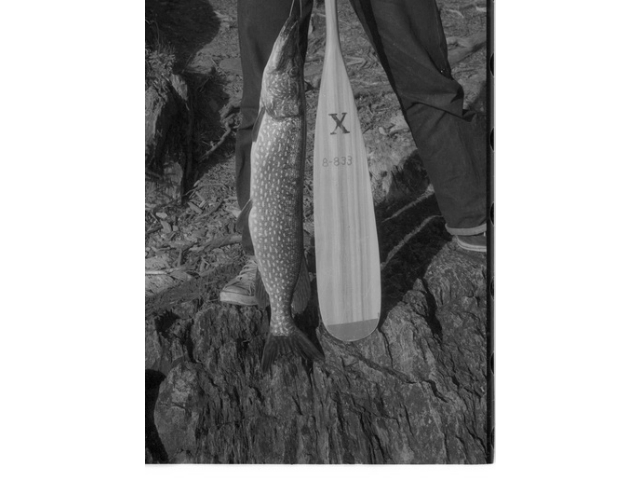 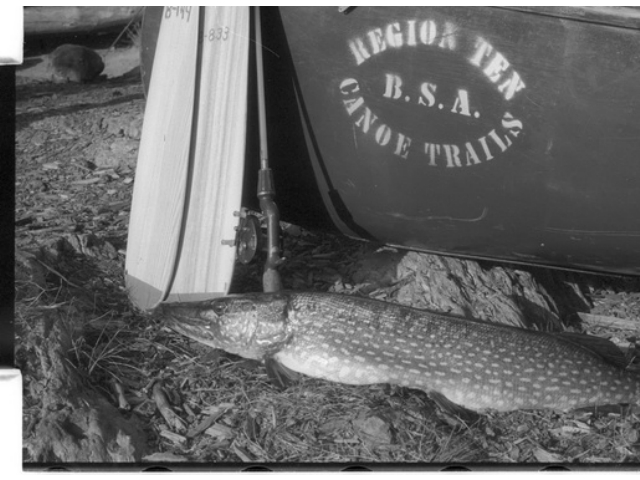 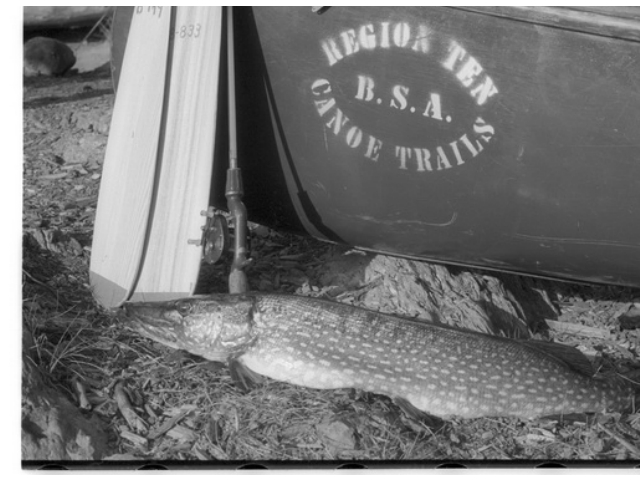 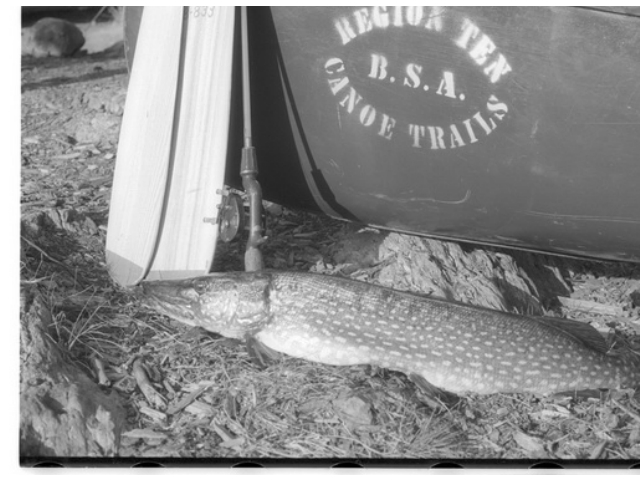 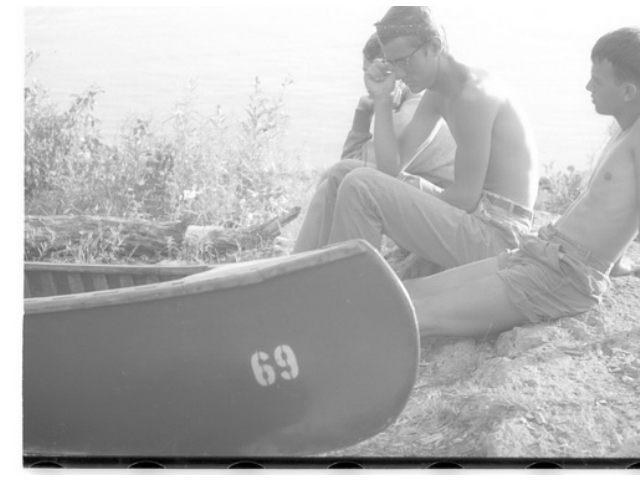 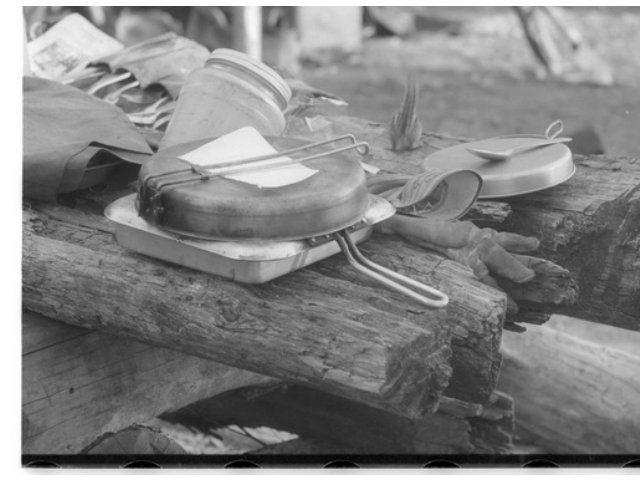 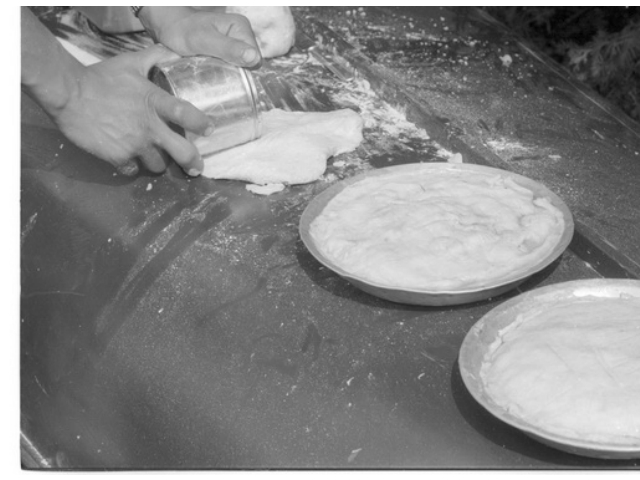 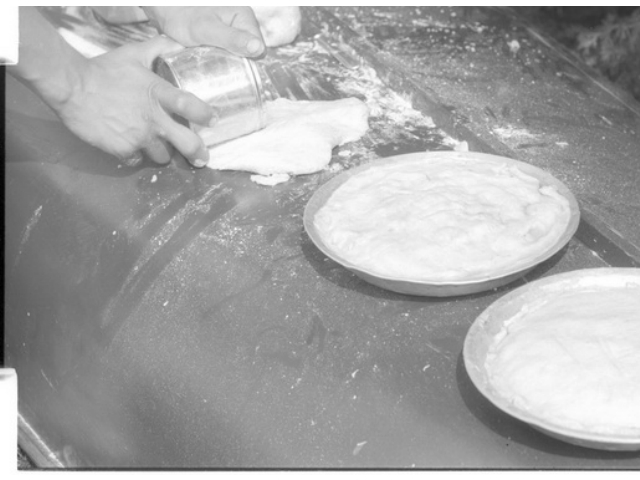 [Speaker Notes: Rolling out pie crust on the seliga.]
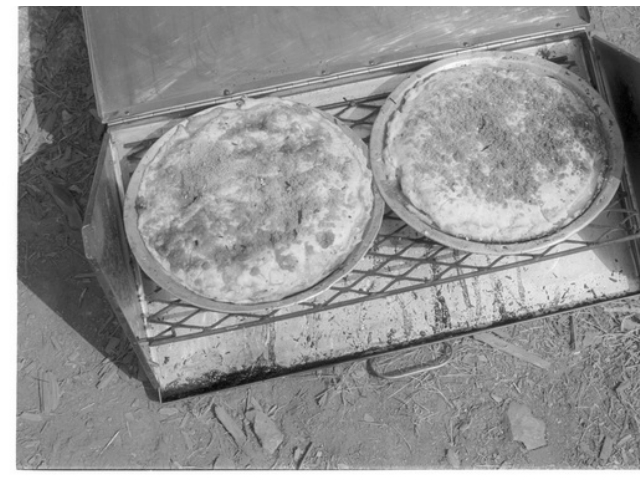 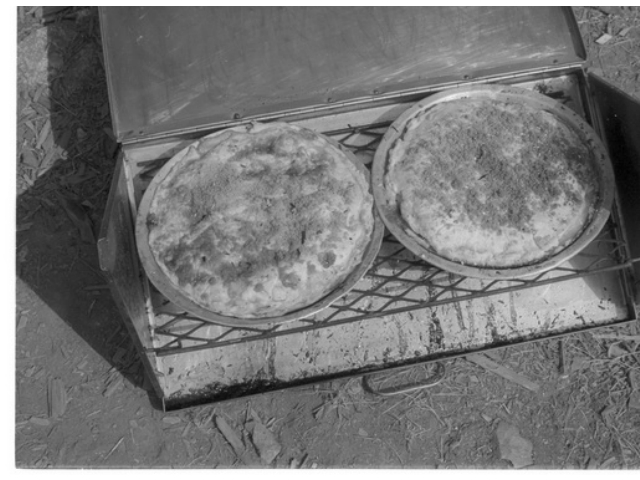 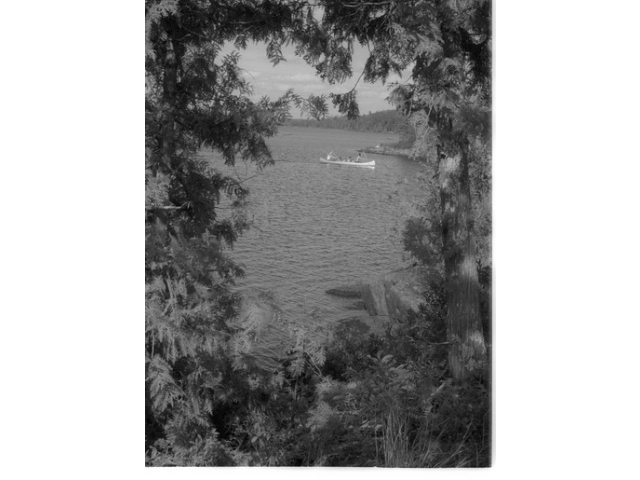 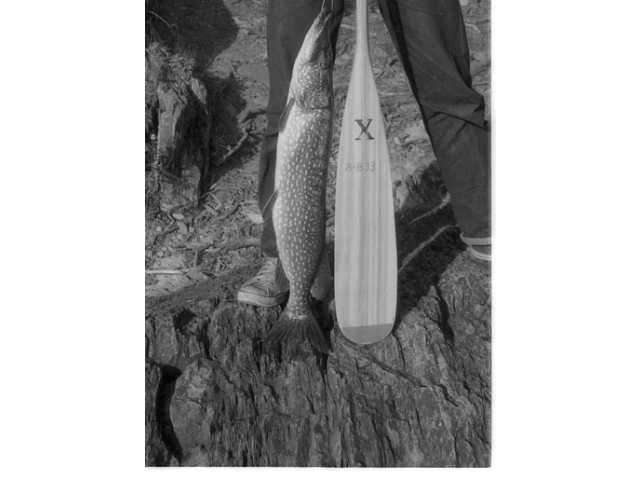 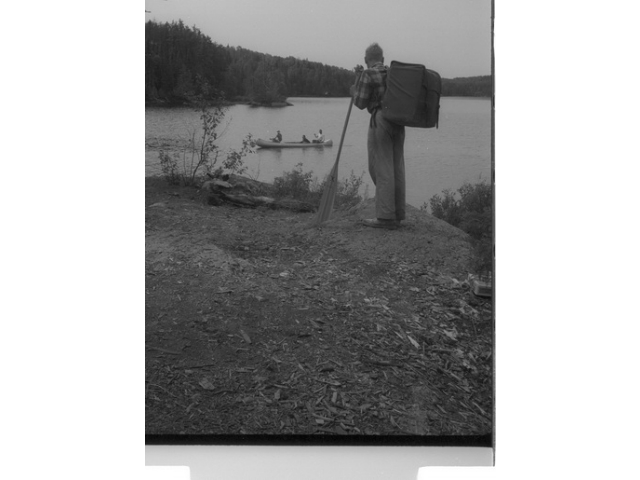 [Speaker Notes: Taking it all in. At first the trip was more than I thought I could bear. But now, I can‚Äôt see of doing anything more fun.]
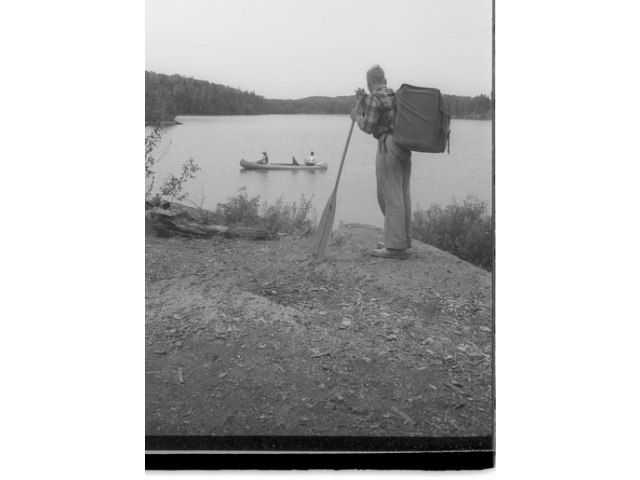 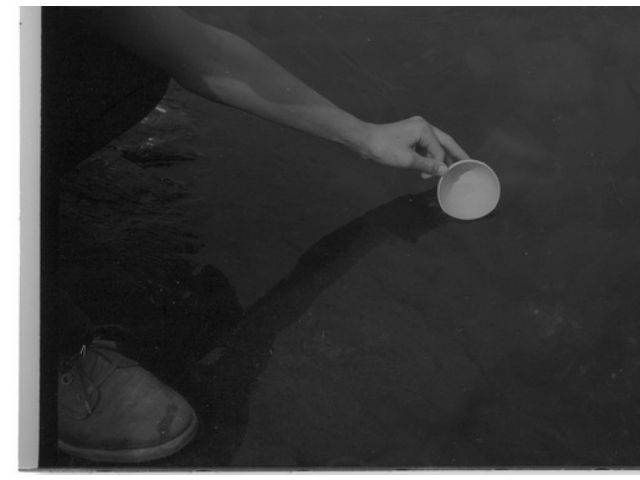 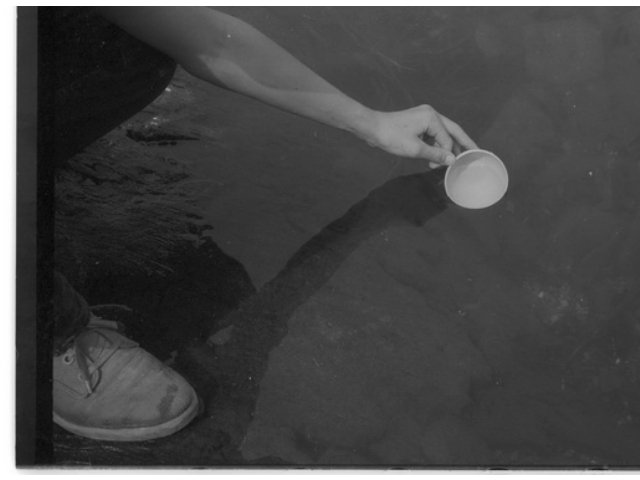 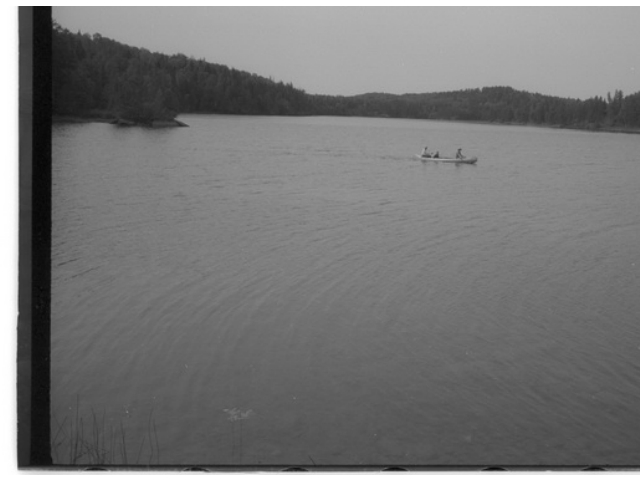 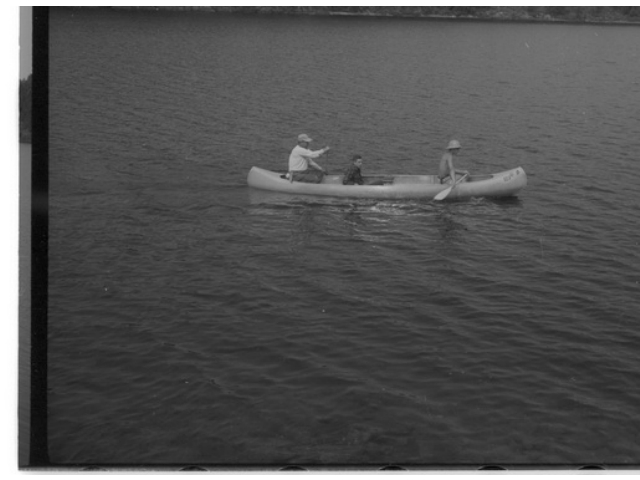 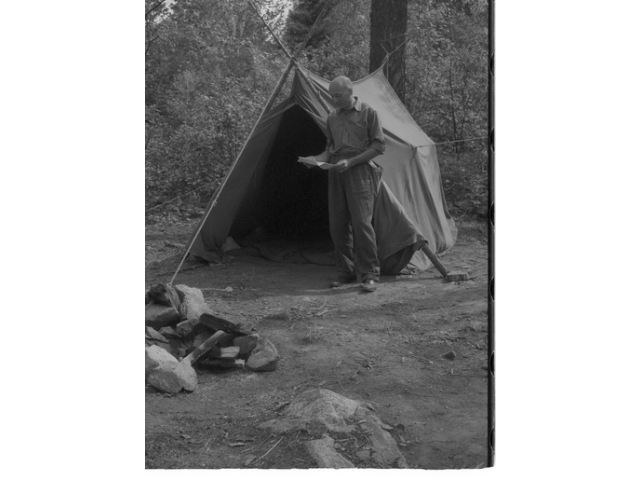 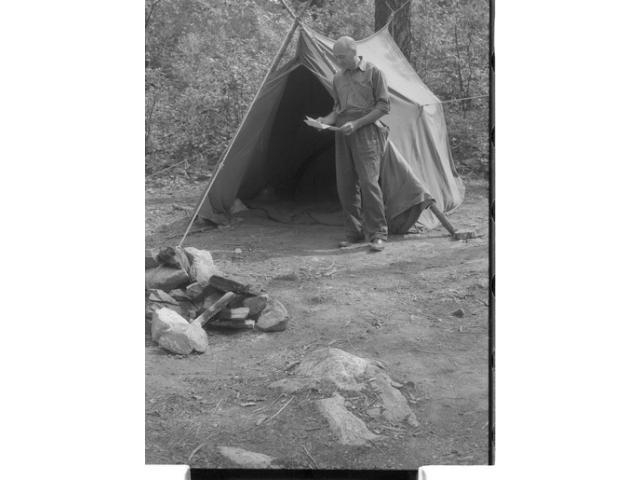 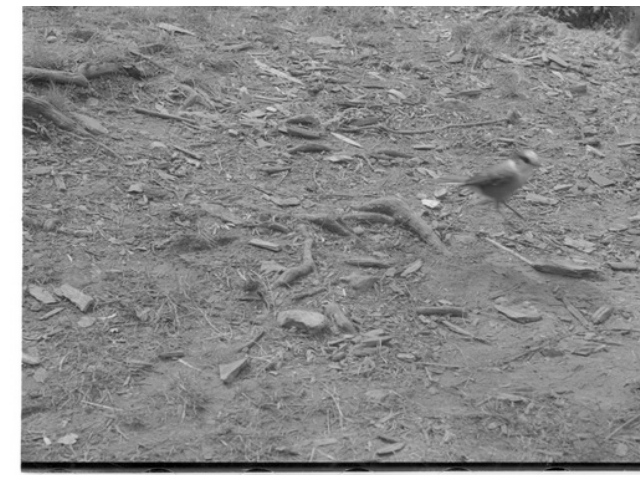 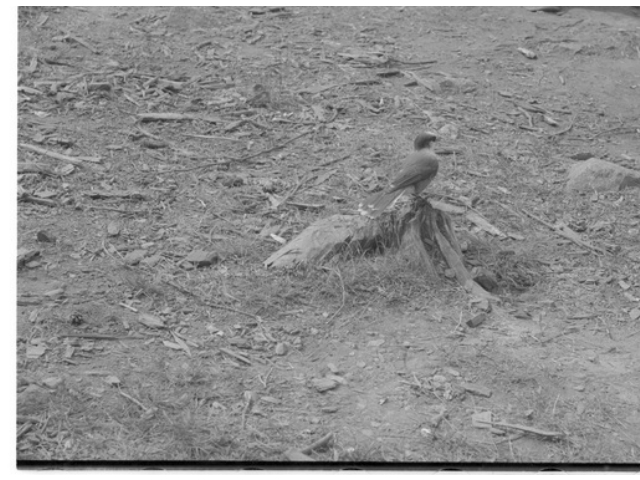 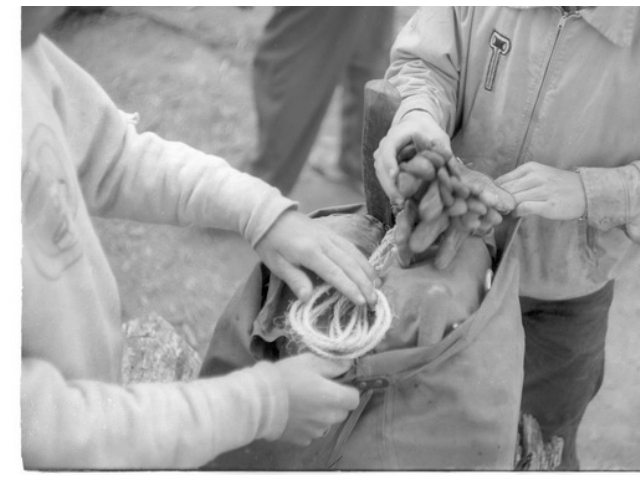 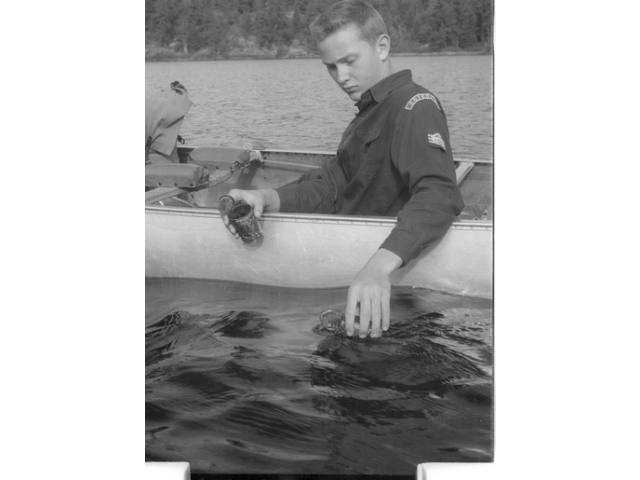 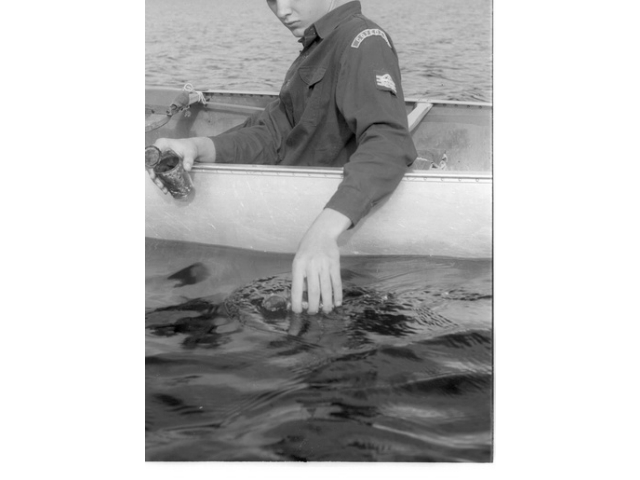 [Speaker Notes: That‚Äôs right you can drink right out of the lake.]
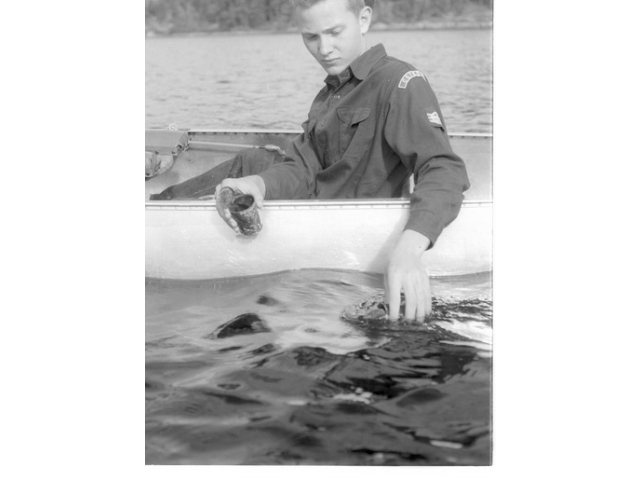 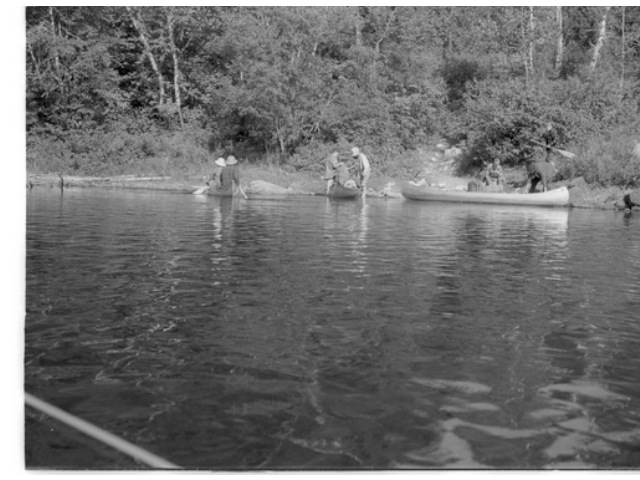 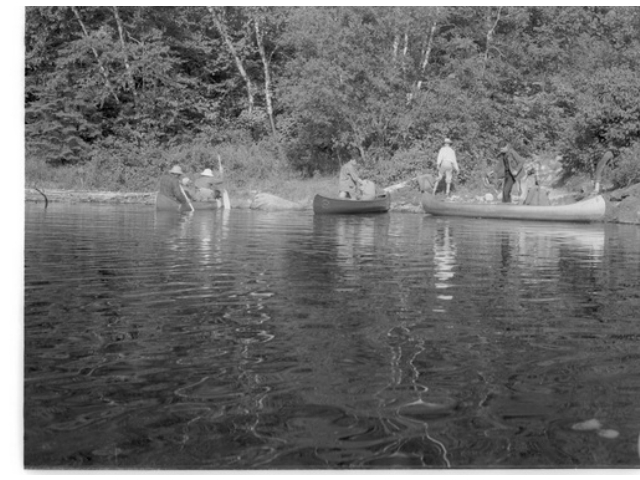 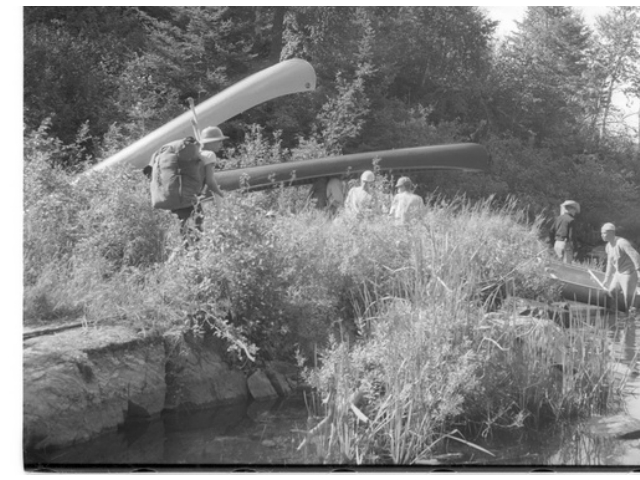 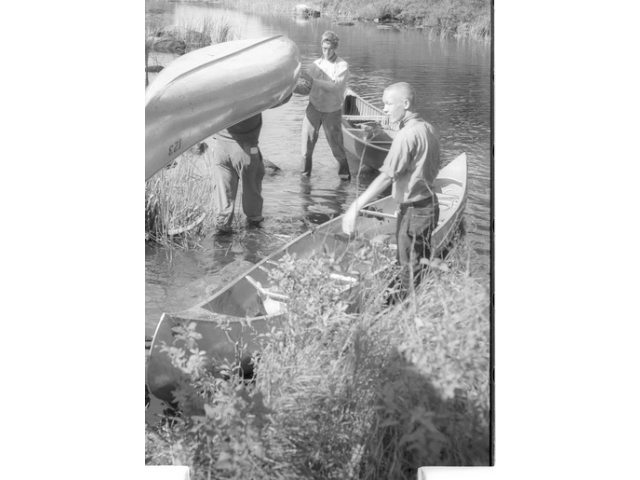 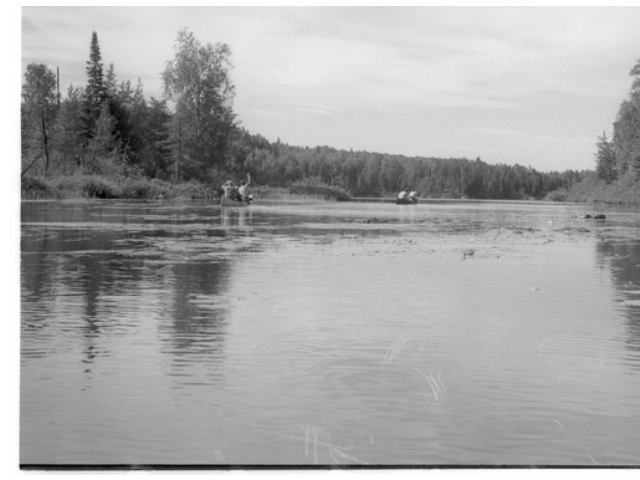 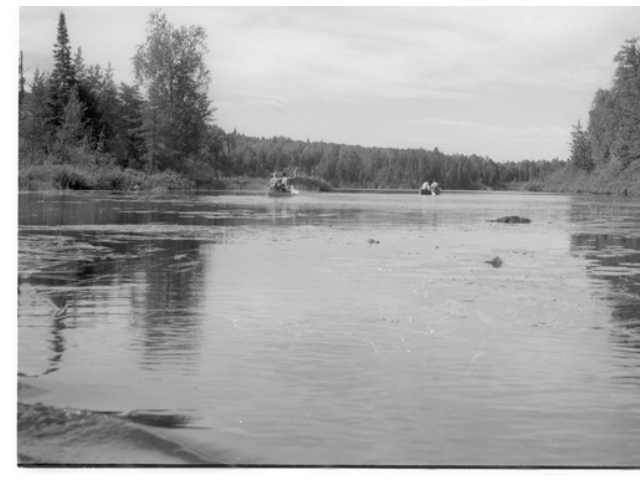 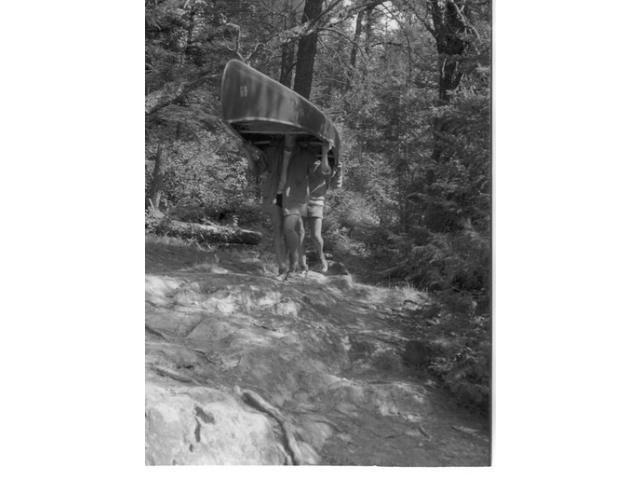 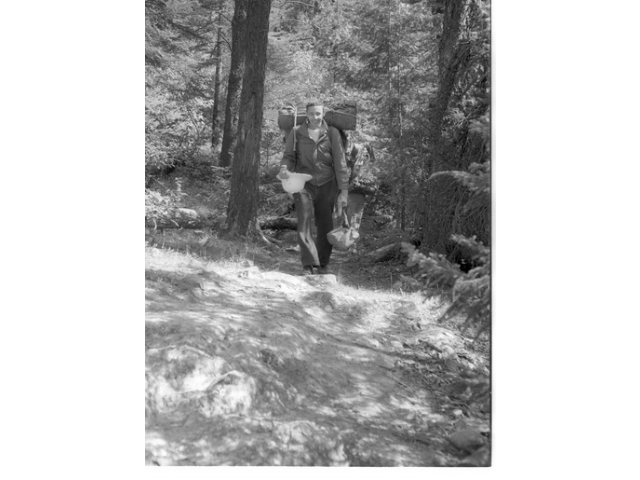 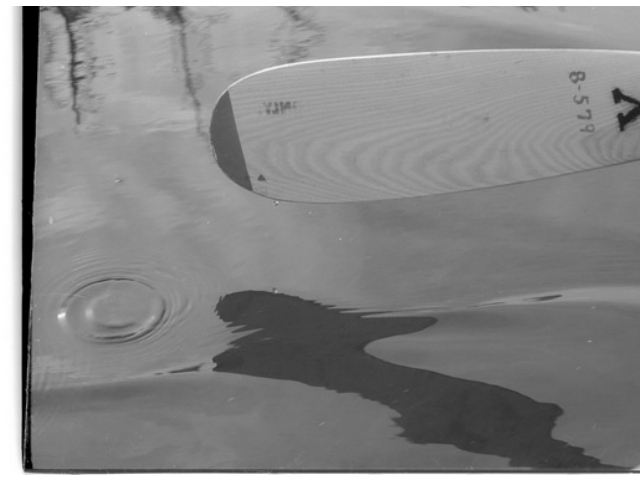 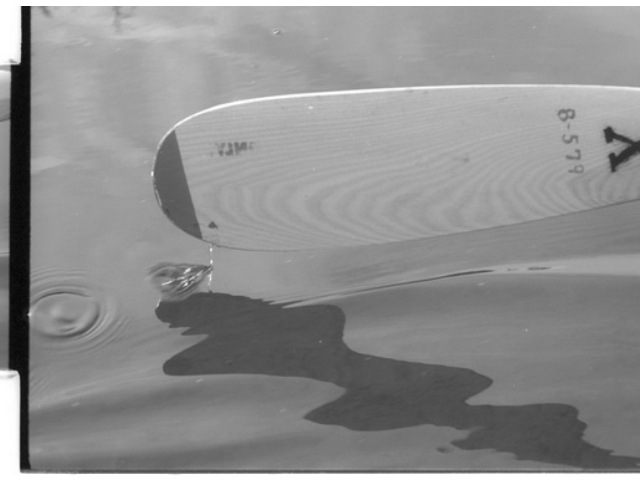 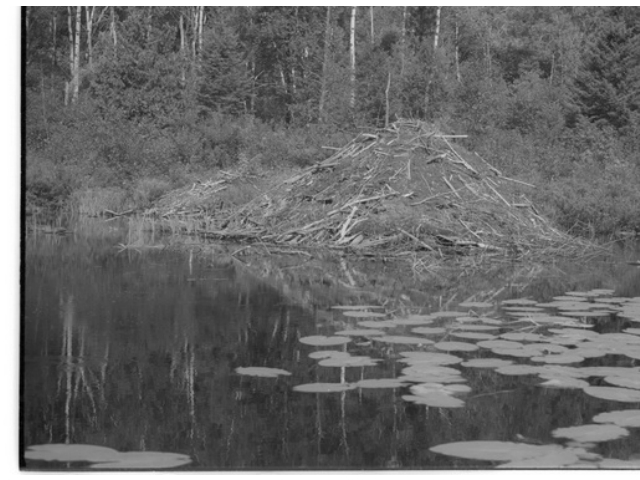 [Speaker Notes: Beaver Lodge]
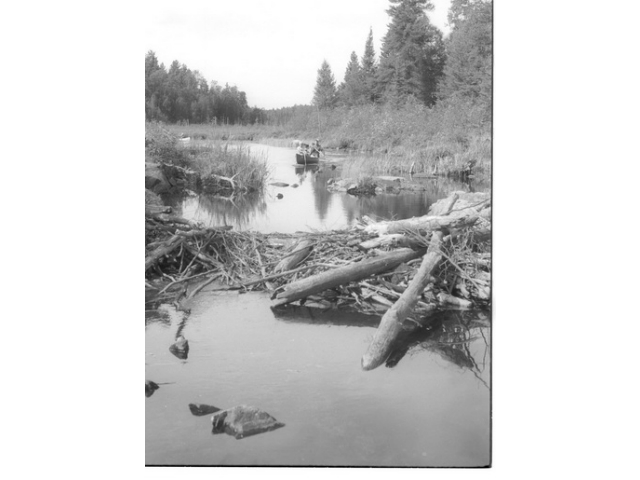 [Speaker Notes: Where there is a beaver lodge there is a dam to cross over.]
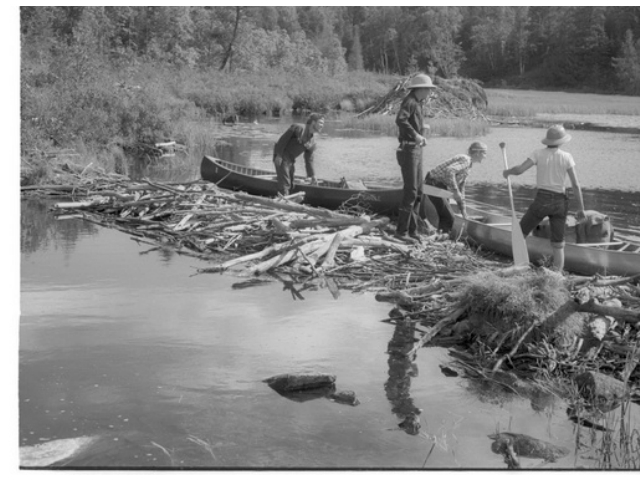 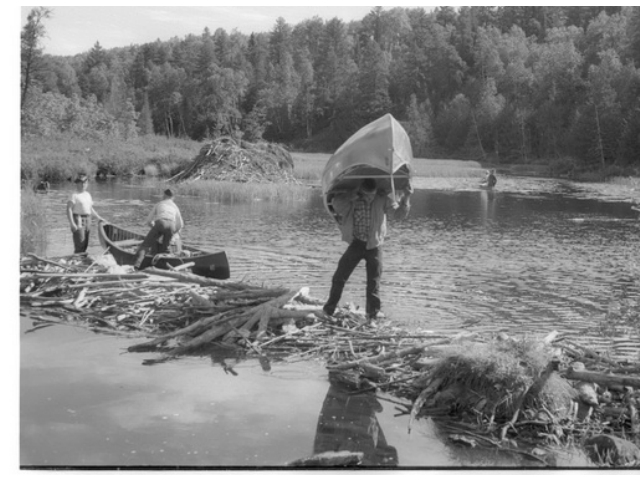 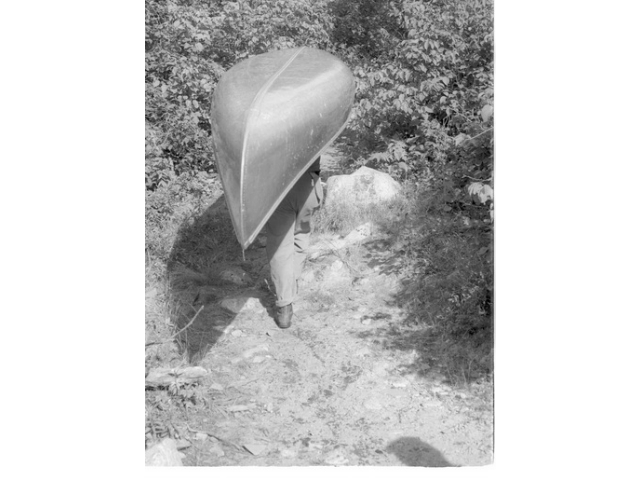 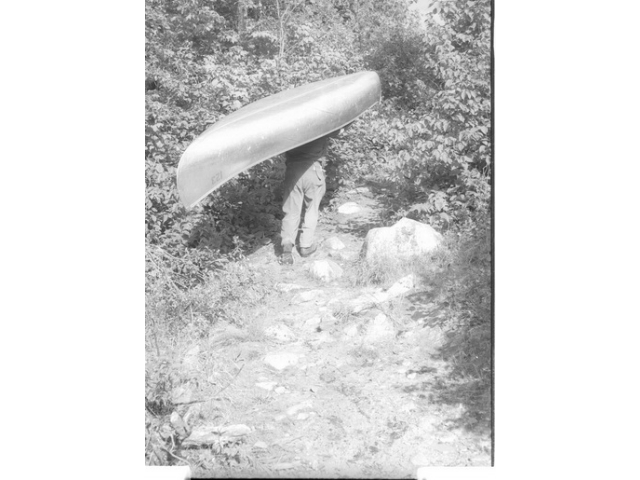 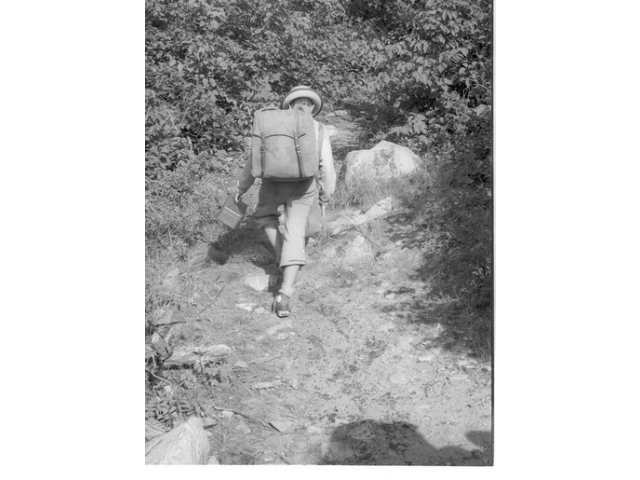 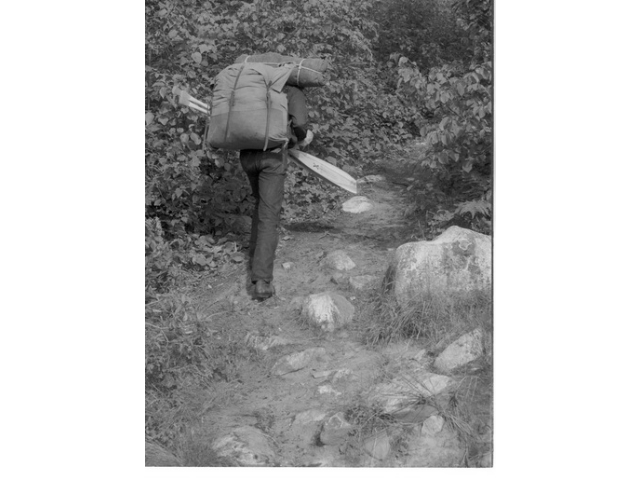 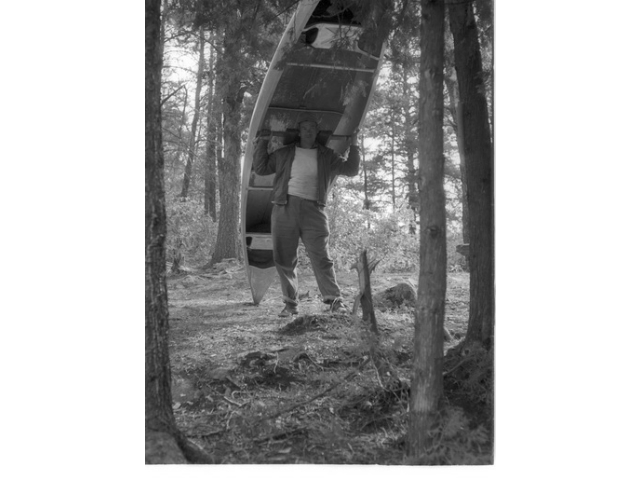 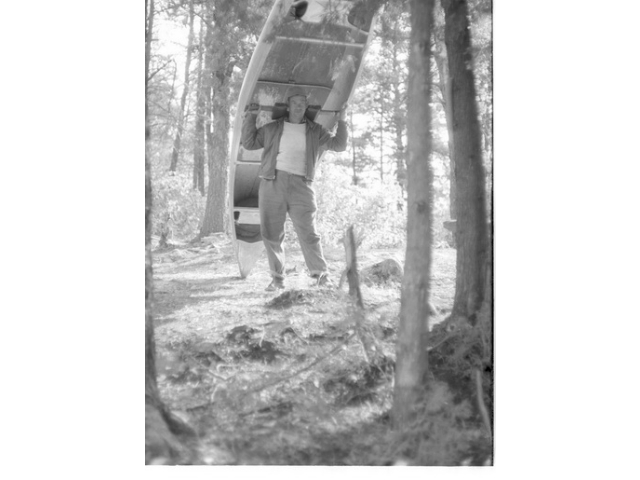 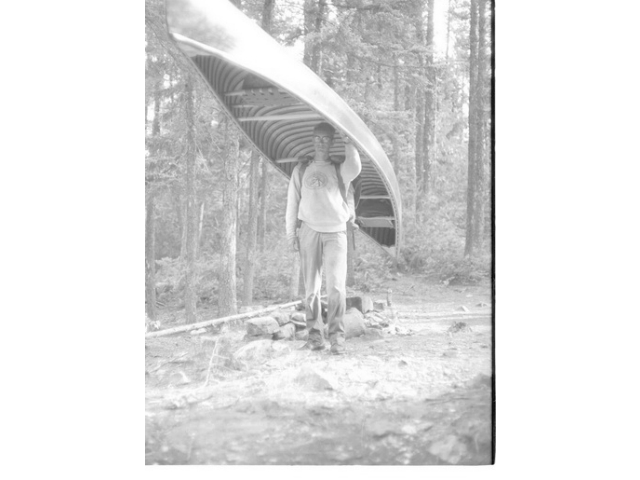 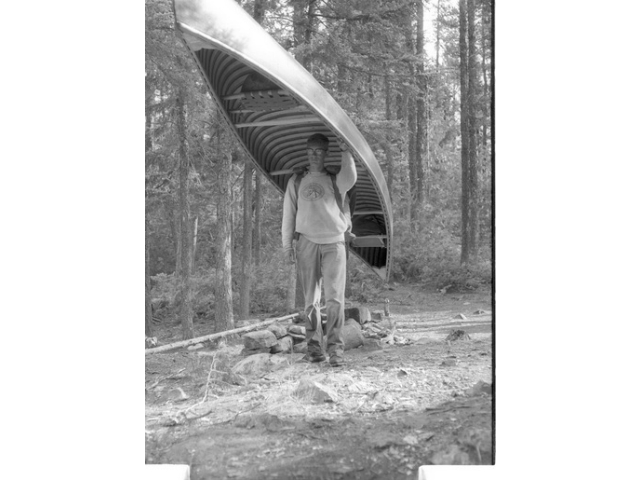 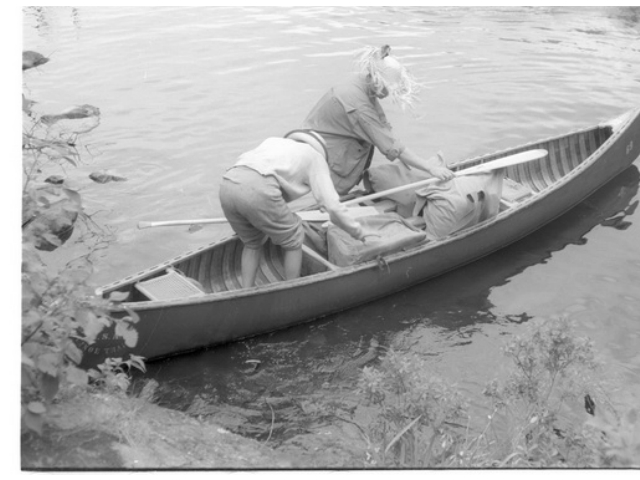 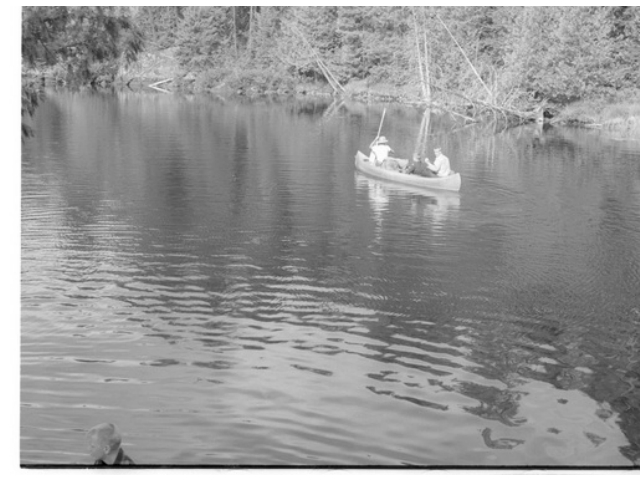 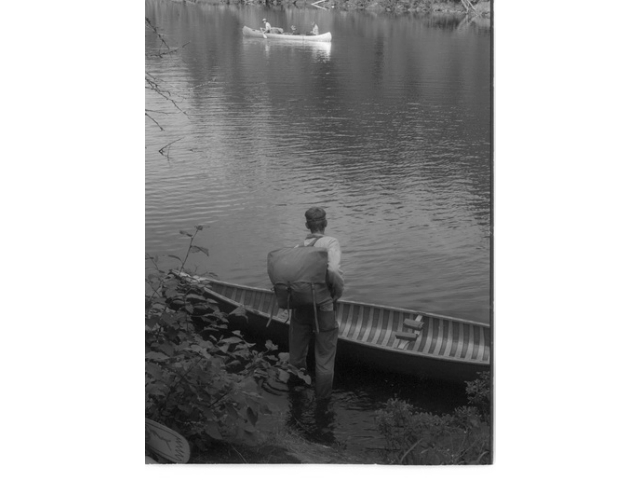 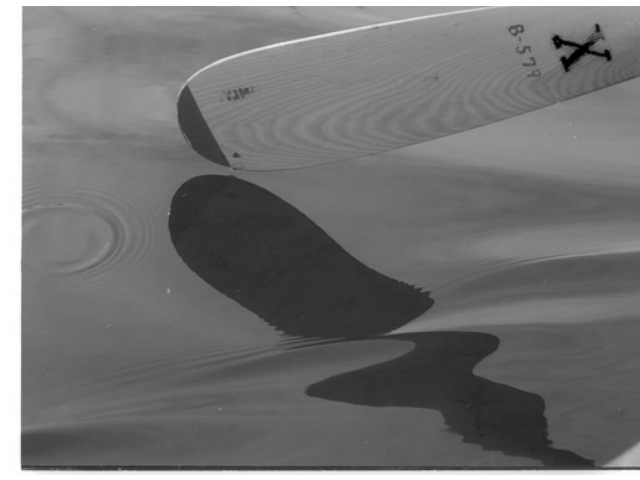 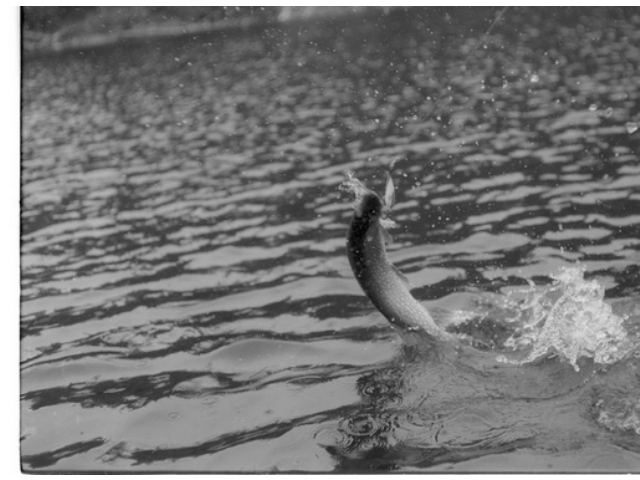 [Speaker Notes: A walleye committing suicide by jumping in our canoe.]
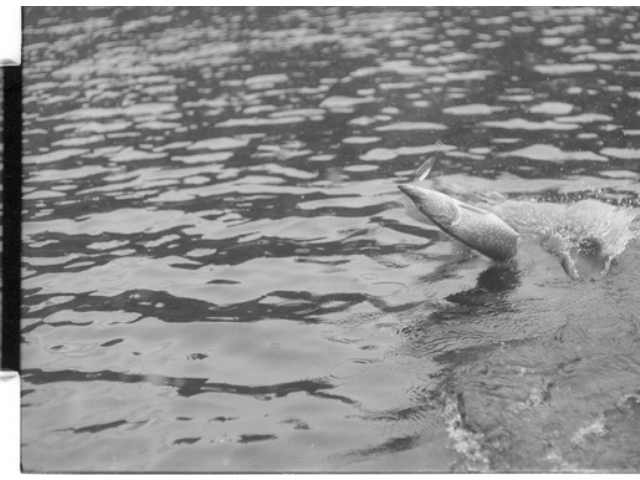 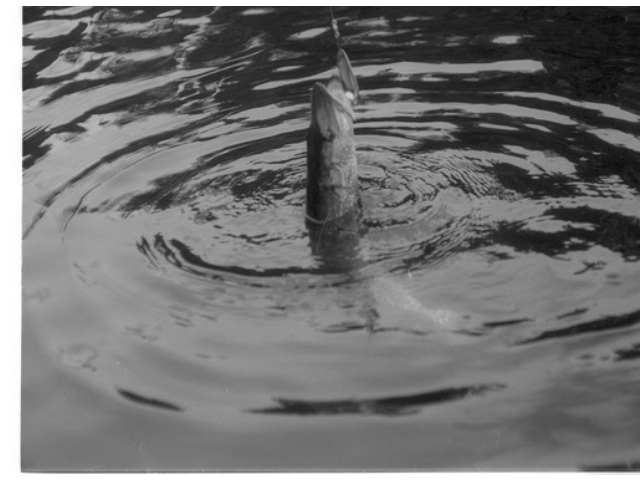 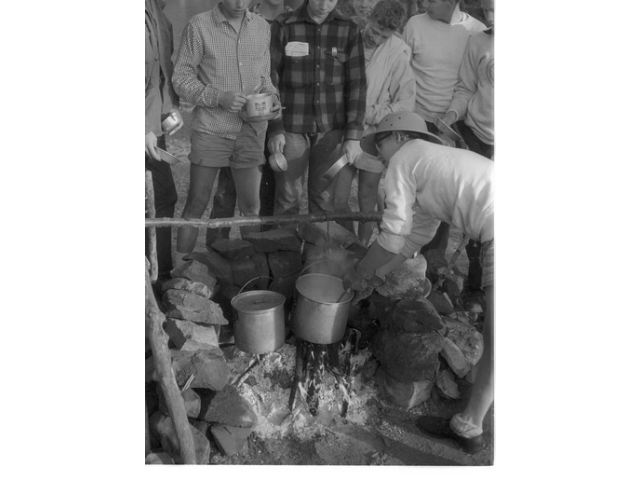 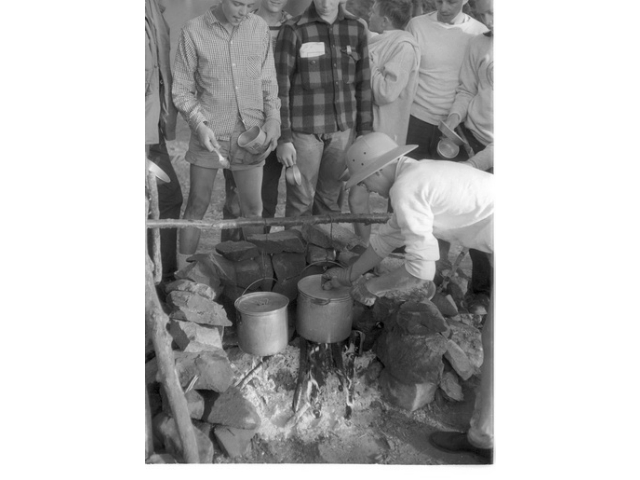 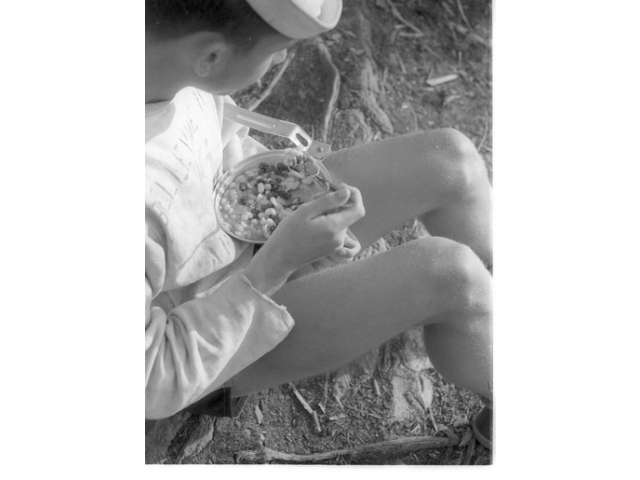 [Speaker Notes: Mom out here I will eat just about anything.]
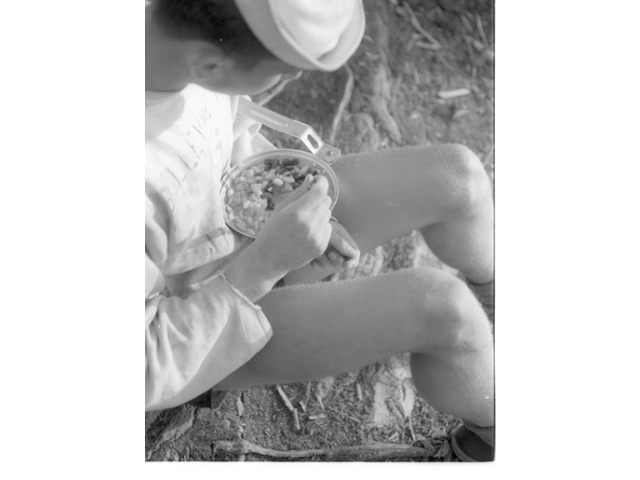 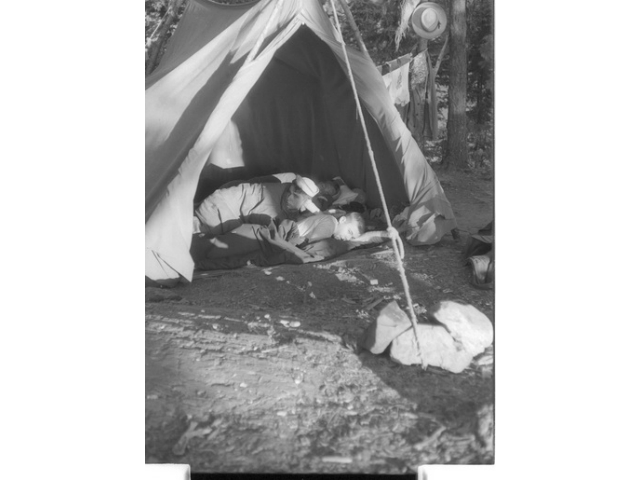 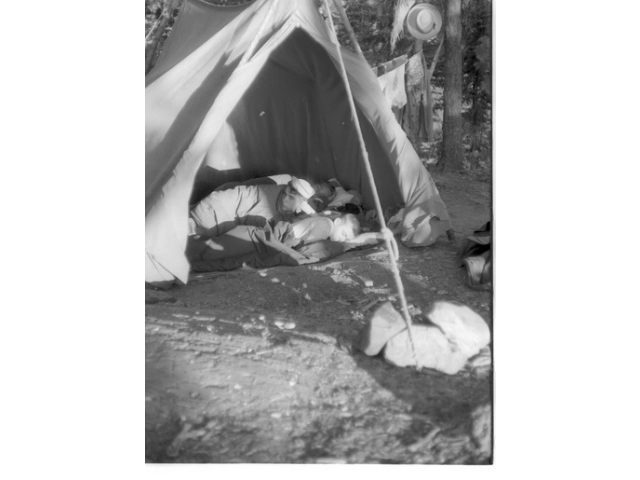 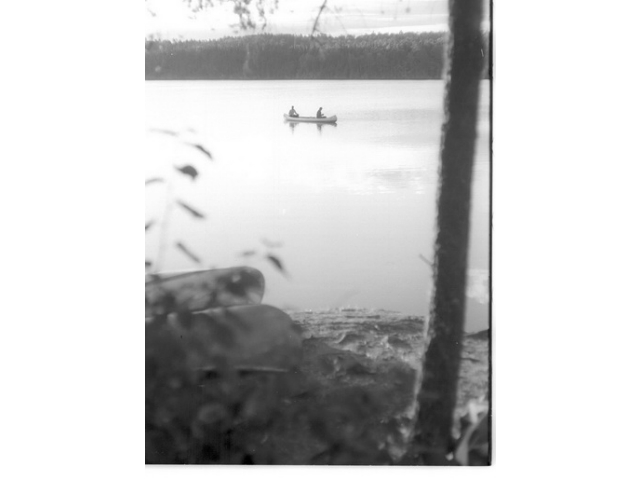 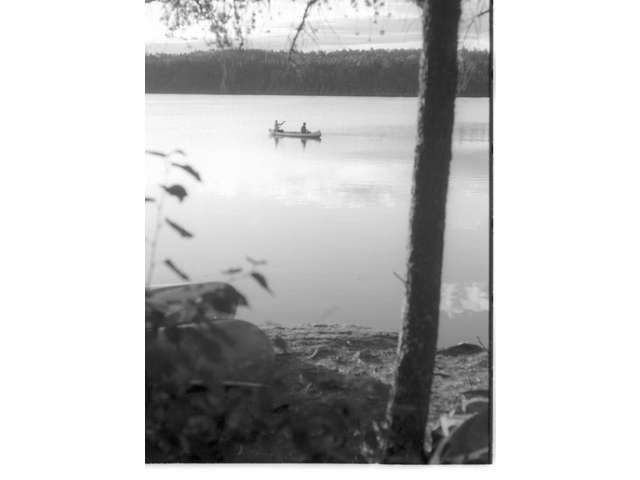 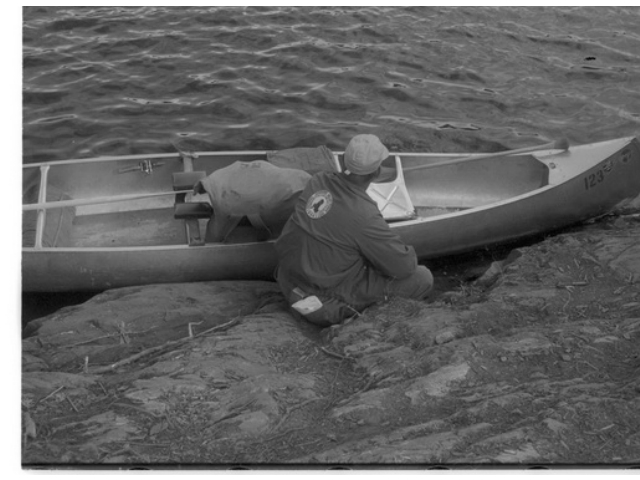 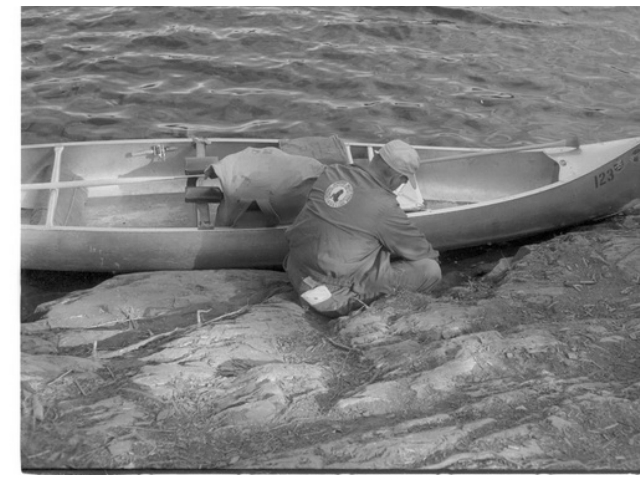 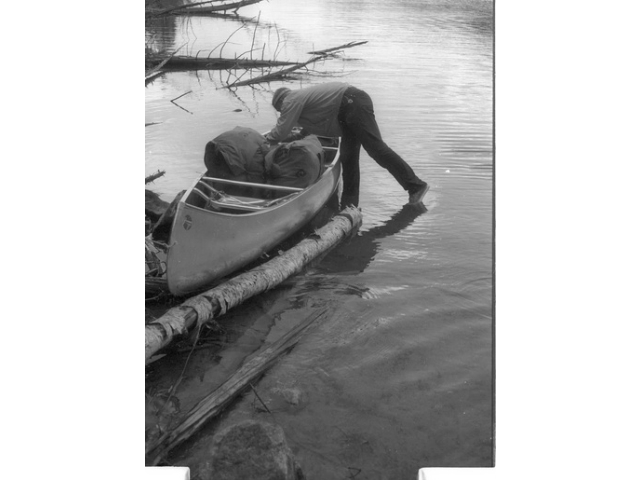 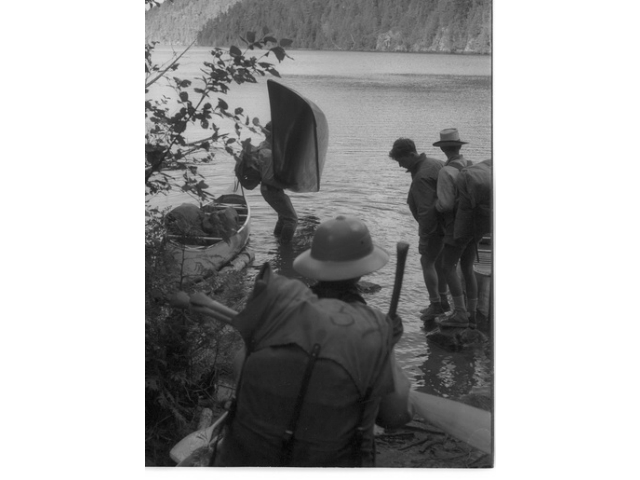 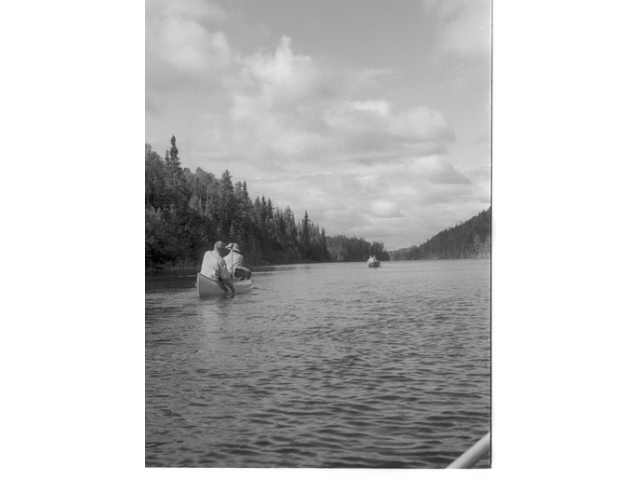 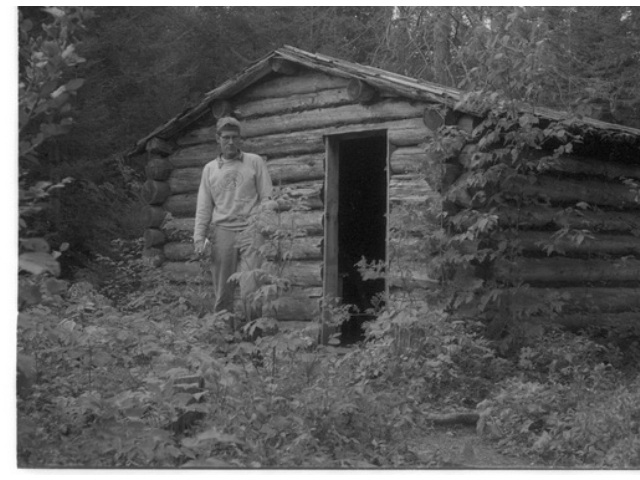 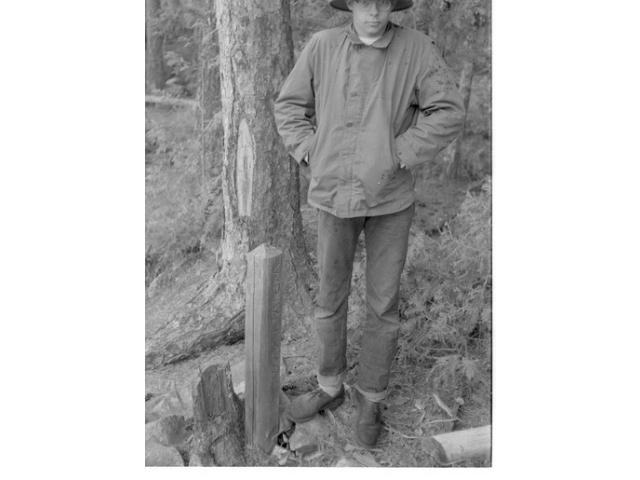 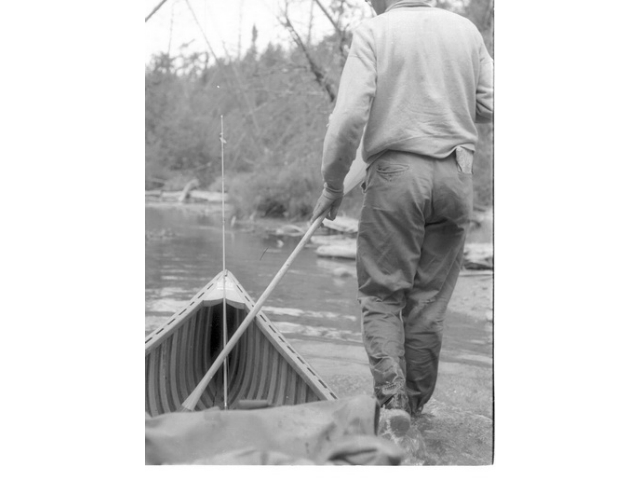 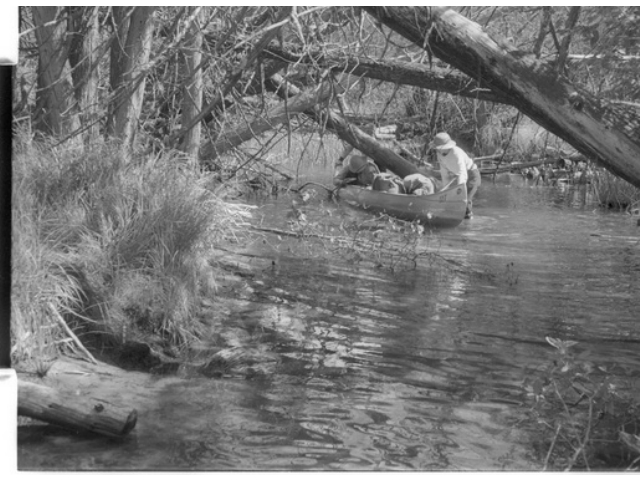 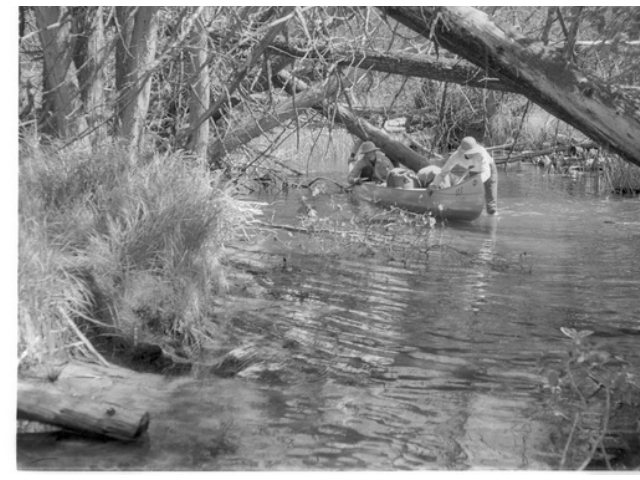 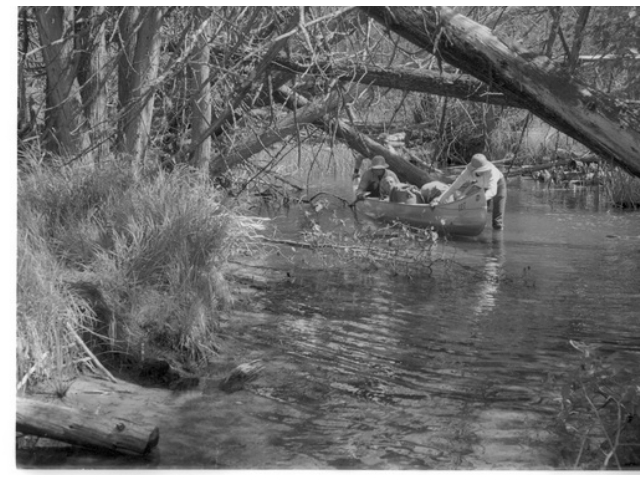 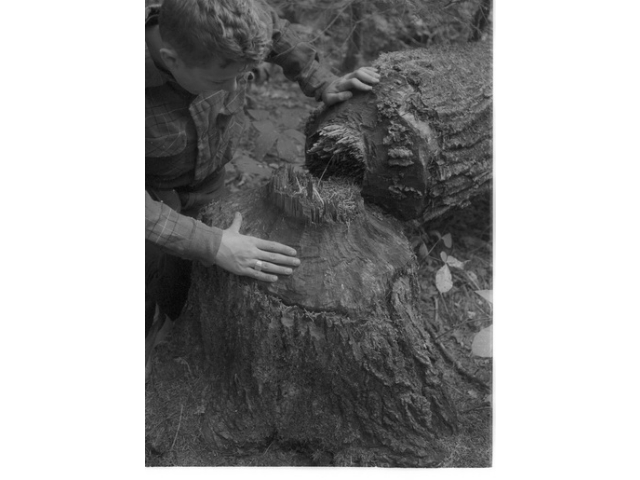 [Speaker Notes: Beaver hard at work.]
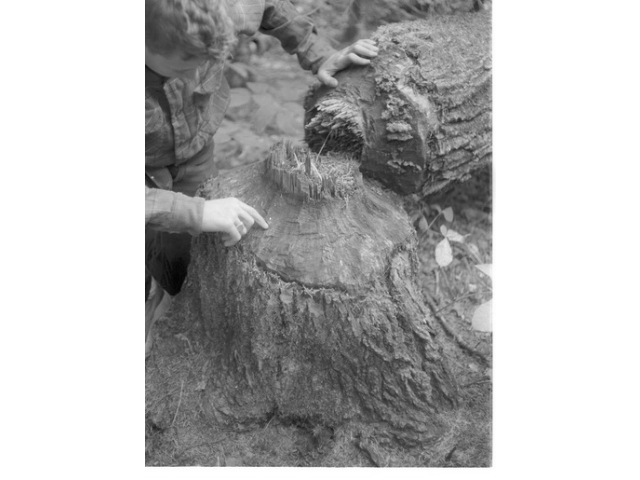 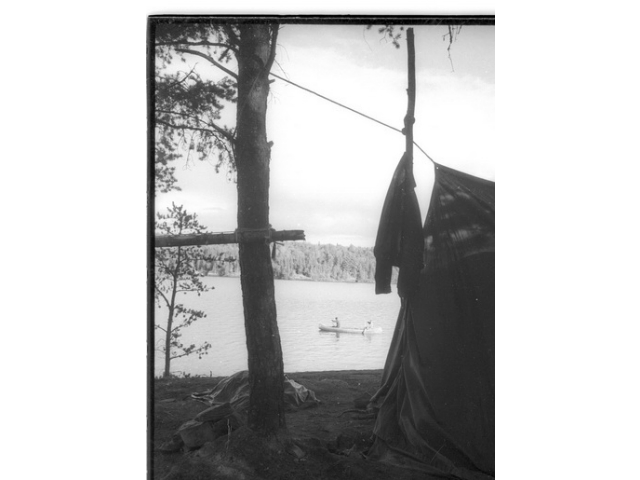 [Speaker Notes: With work done in camp there is free time to fish.]
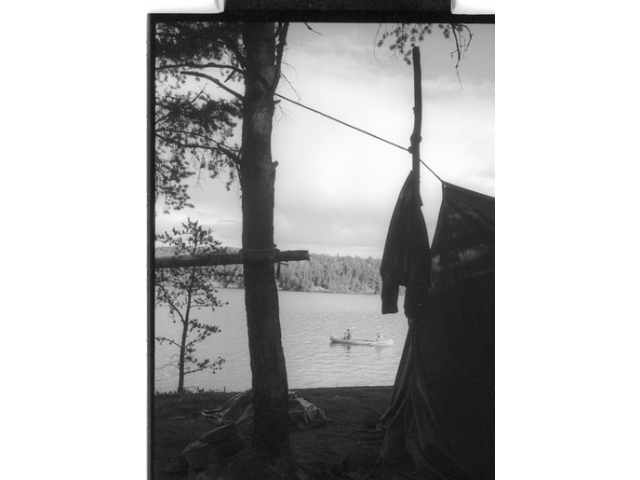 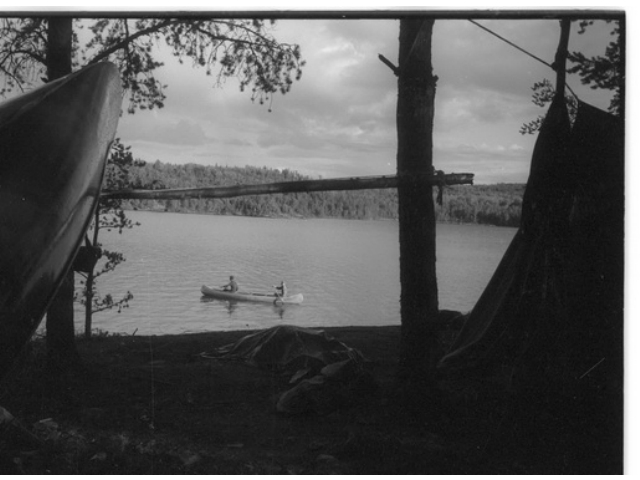 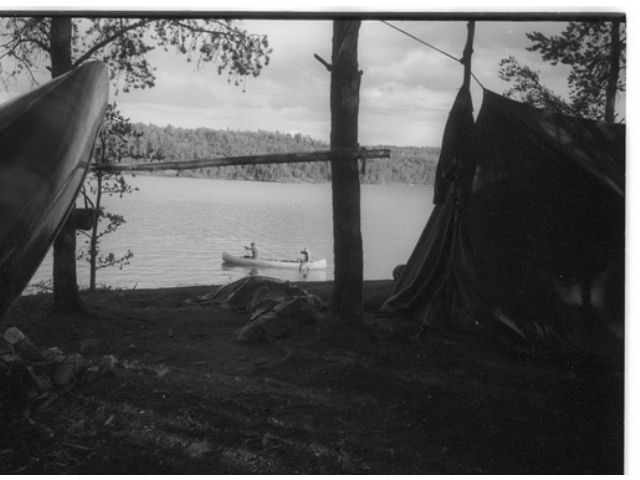 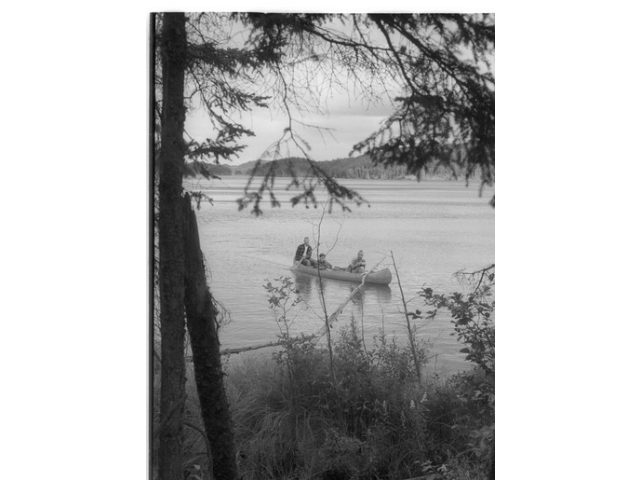 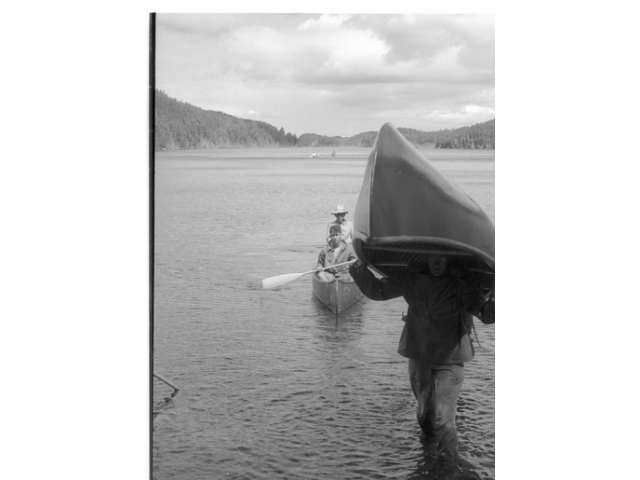 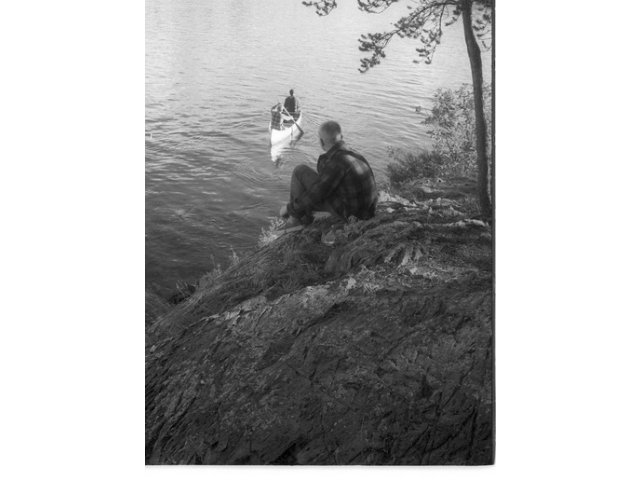 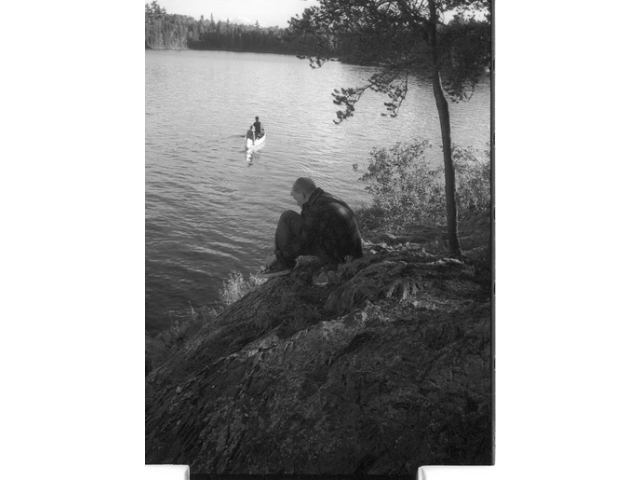 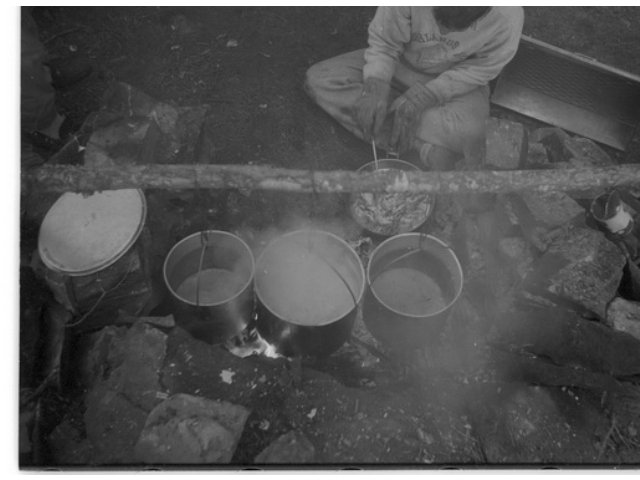 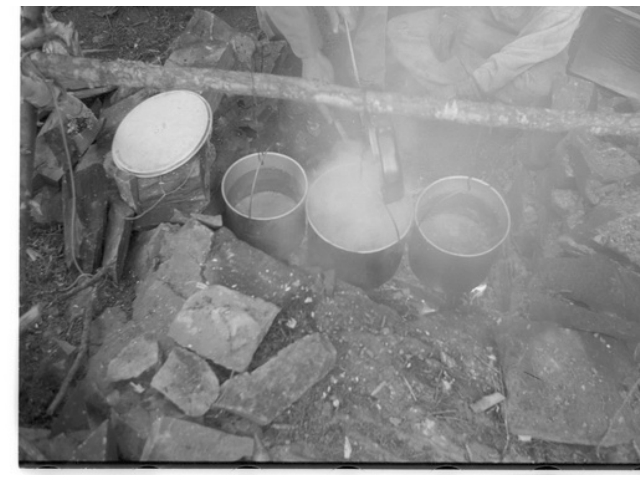 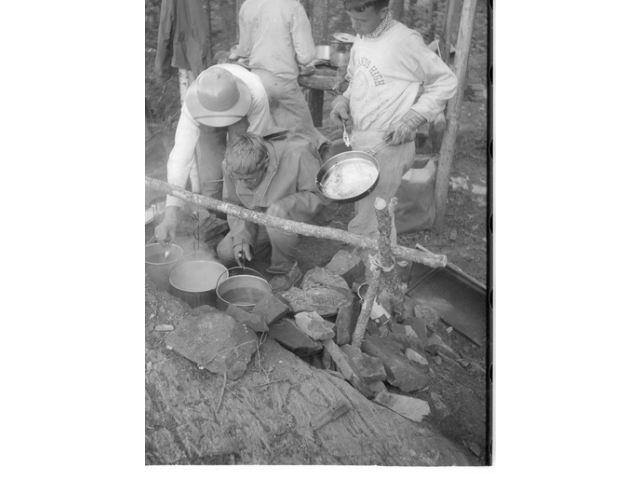 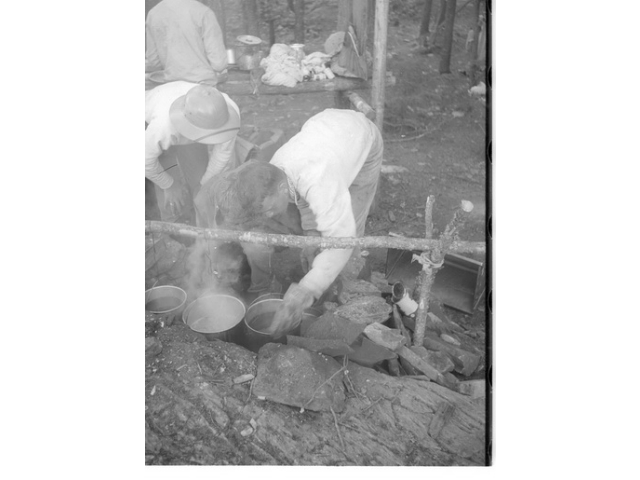 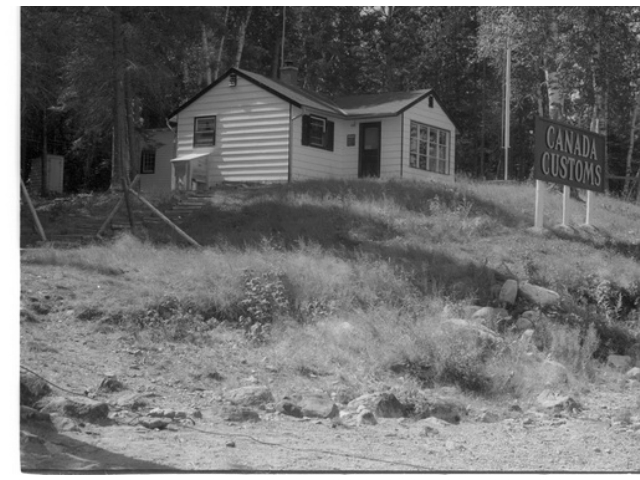 [Speaker Notes: Homeward bound. It is back to Prairie Portage. This time we do not need to see any Canadian officials. It will be the US Customs officer in Ely.]
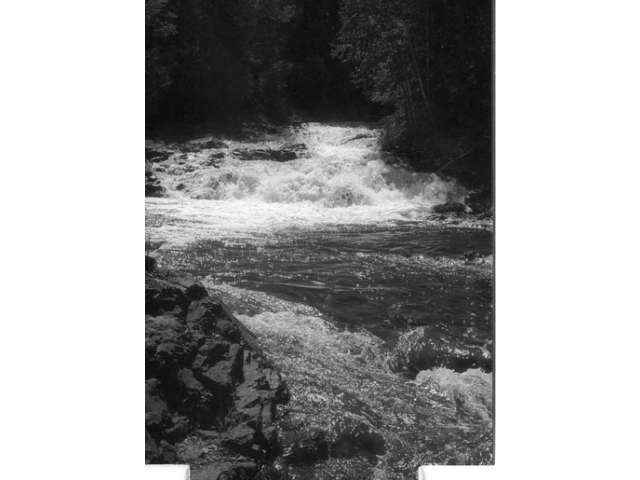 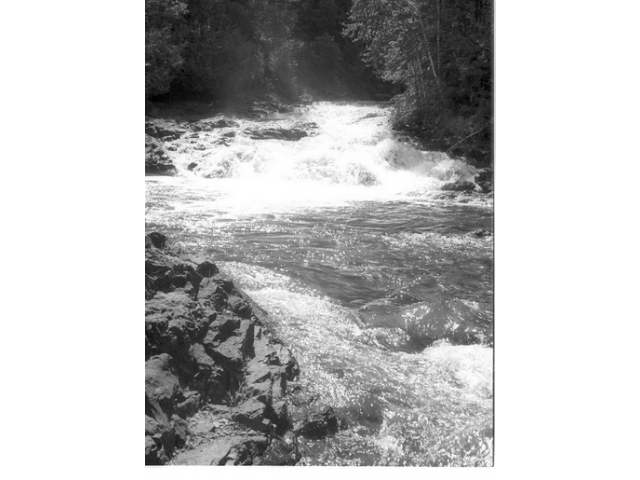 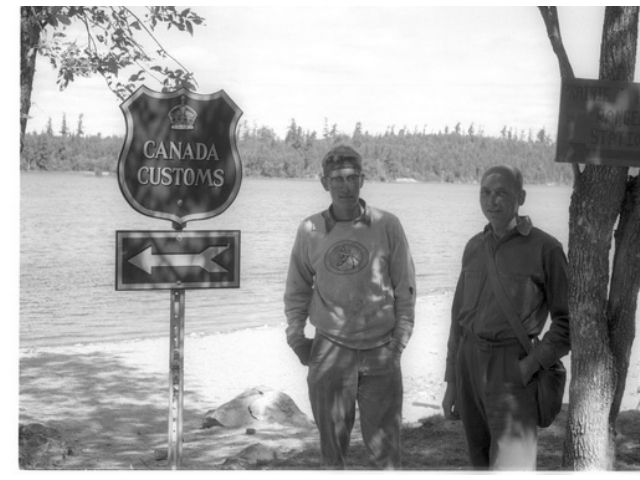 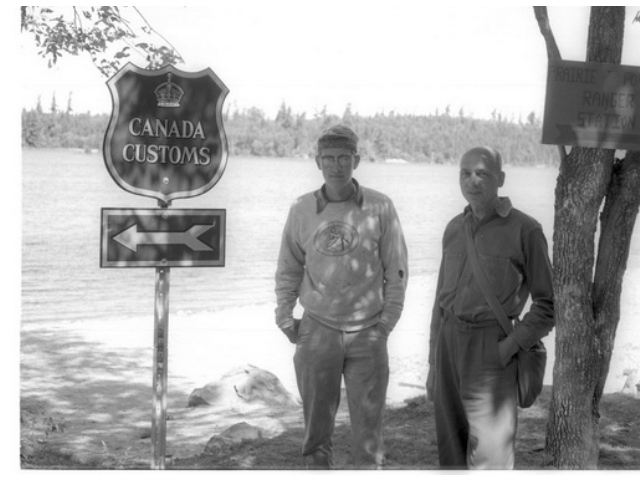 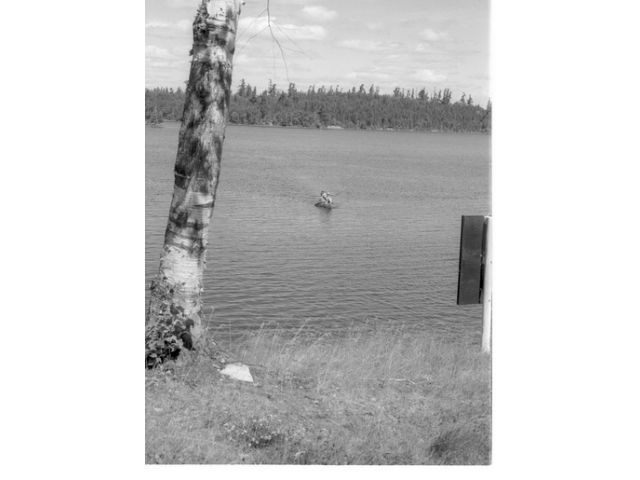 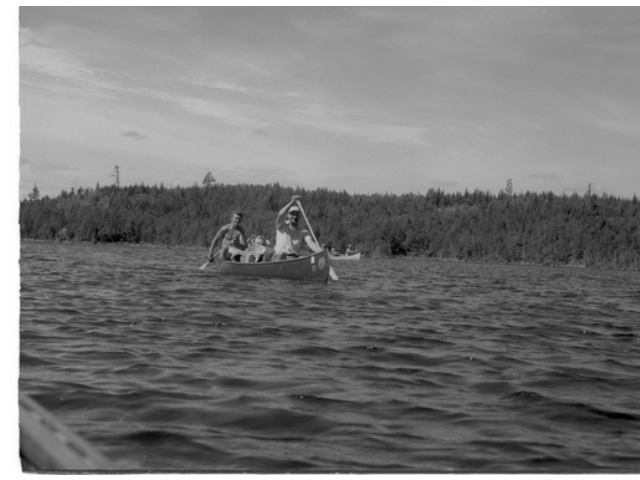 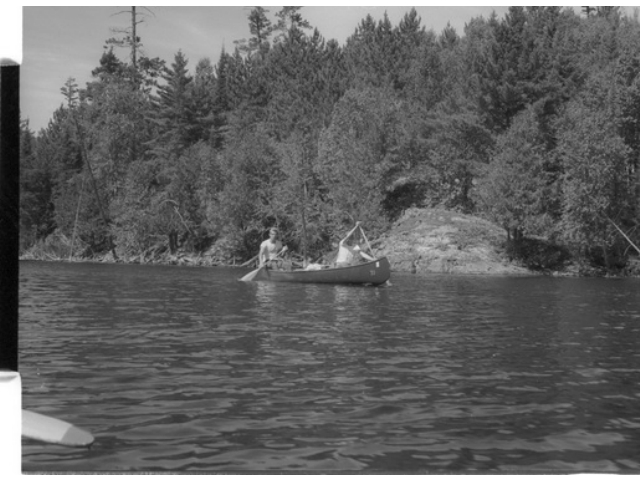 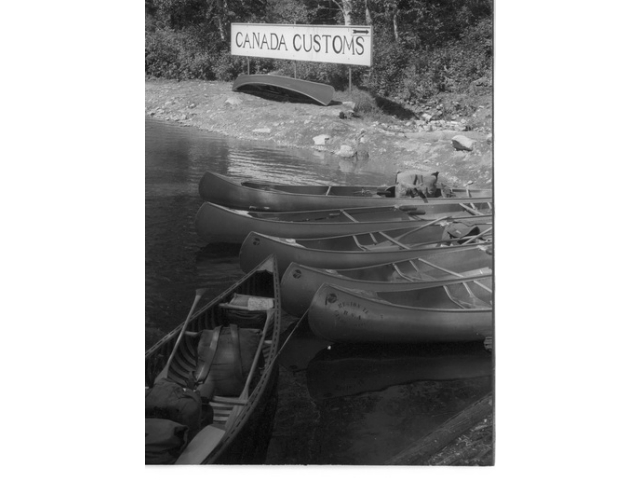 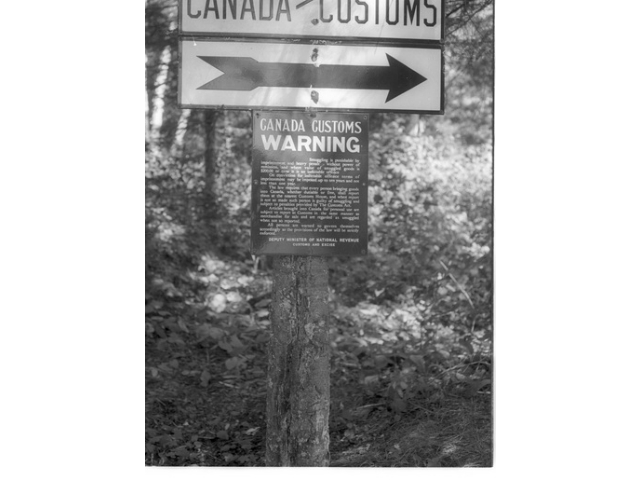 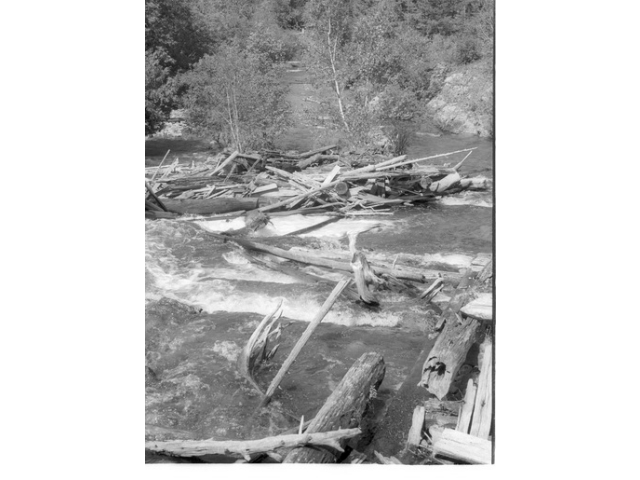 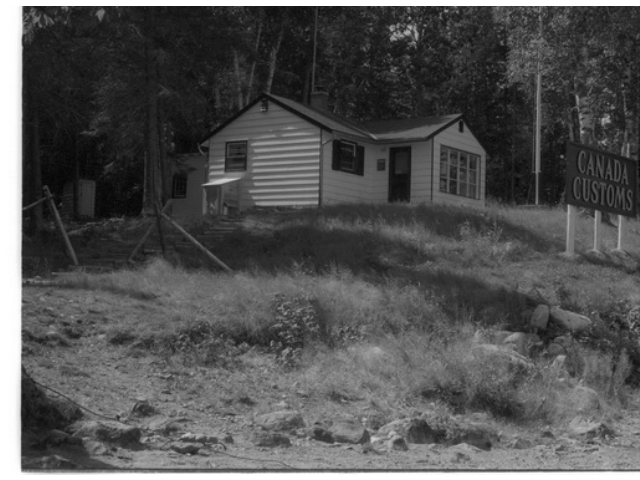 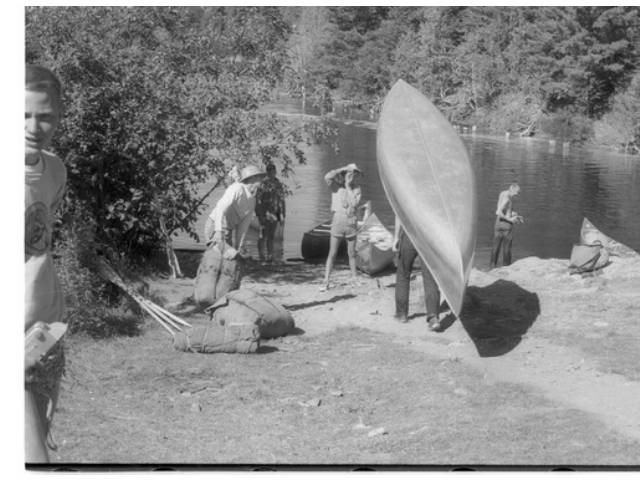 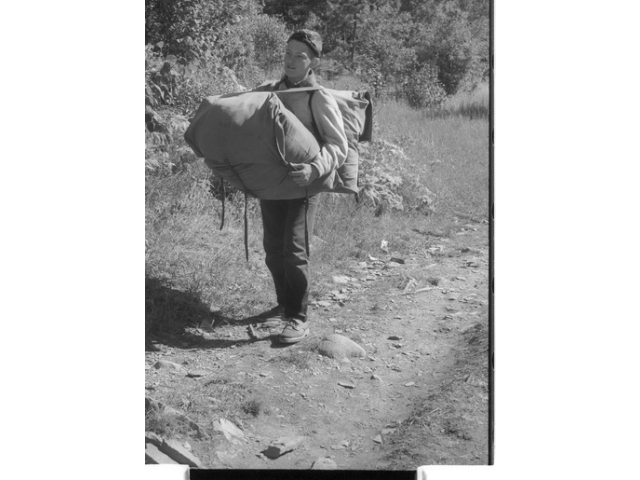 [Speaker Notes: At first it was all I could do to carry one. But now look at me. Packing is style.]
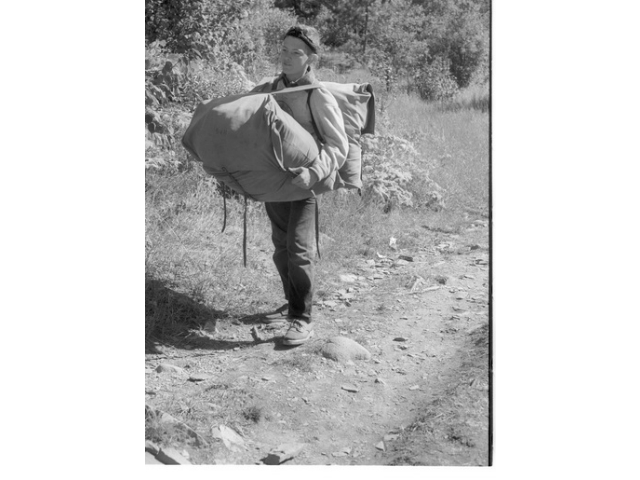 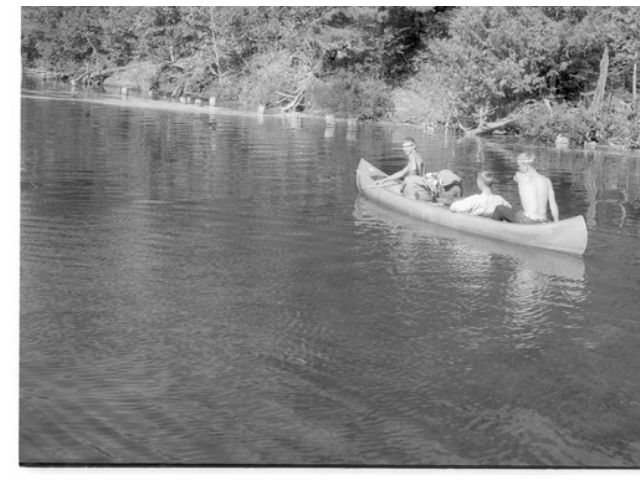 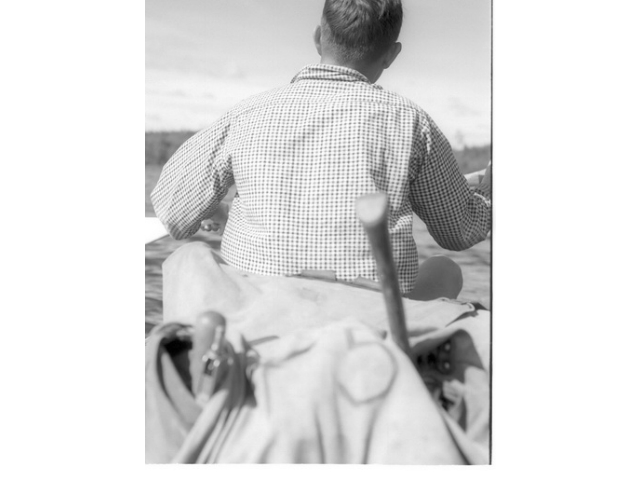 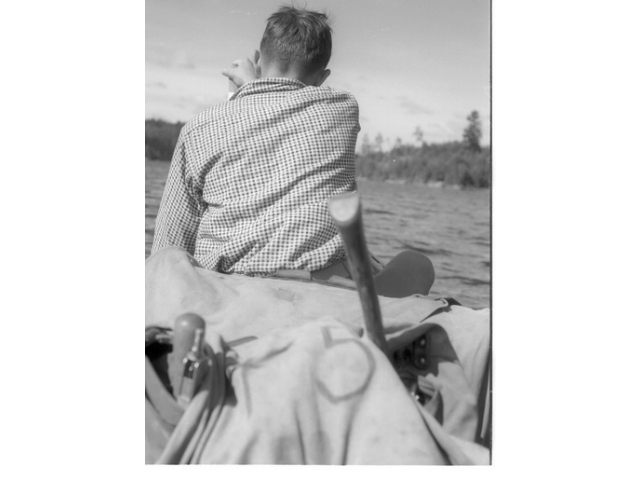 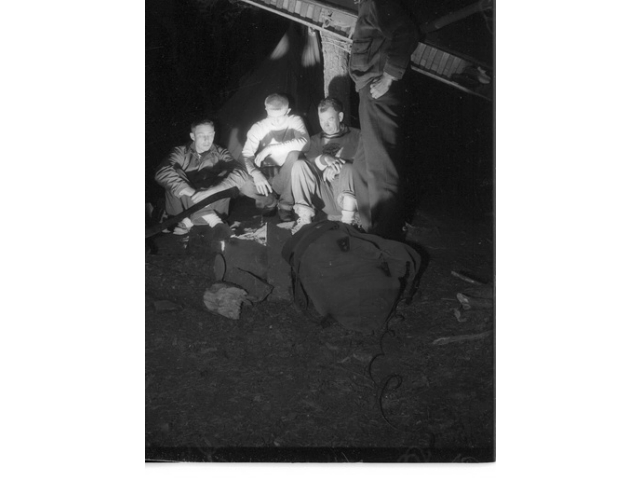 [Speaker Notes: Our last night out and we are all amazed at how fast this trip went.]
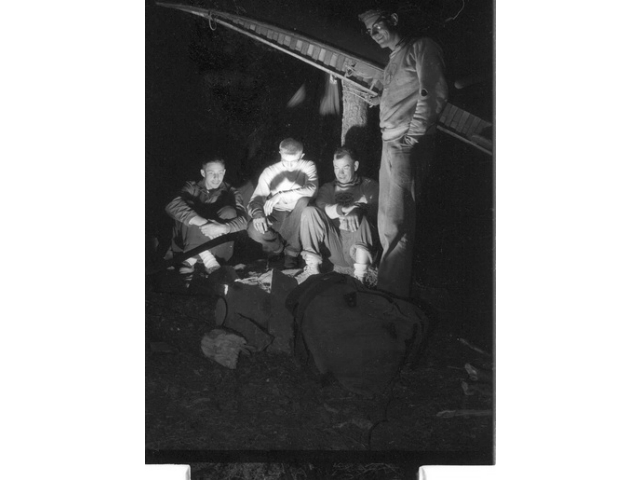 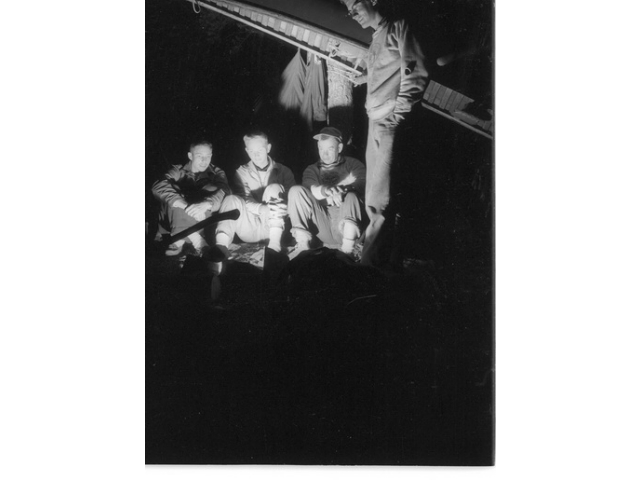 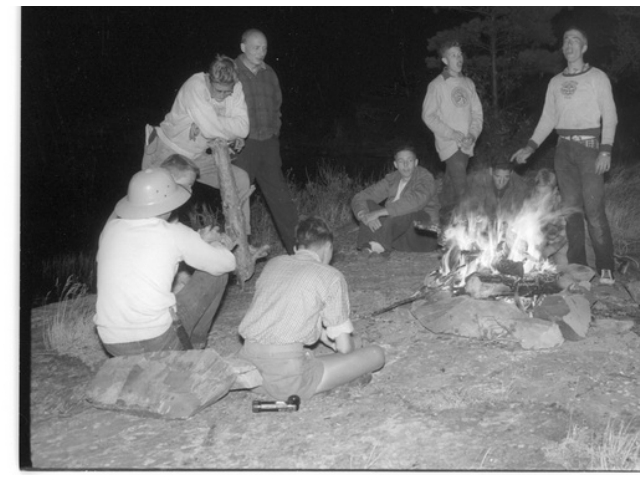 [Speaker Notes: Time to sing some camp songs. We are all dreaming of our supper at the base tomorrow night.]
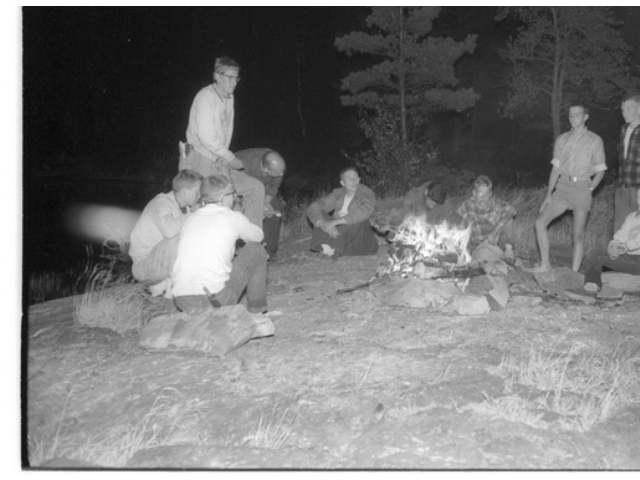 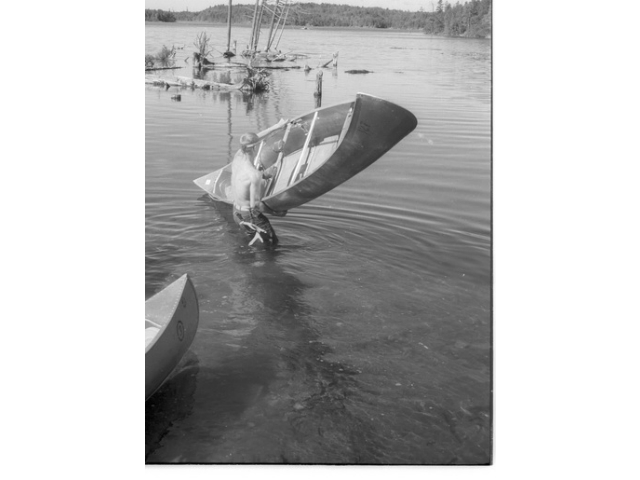 [Speaker Notes: Just a couple more portages and we will be back to the base.]
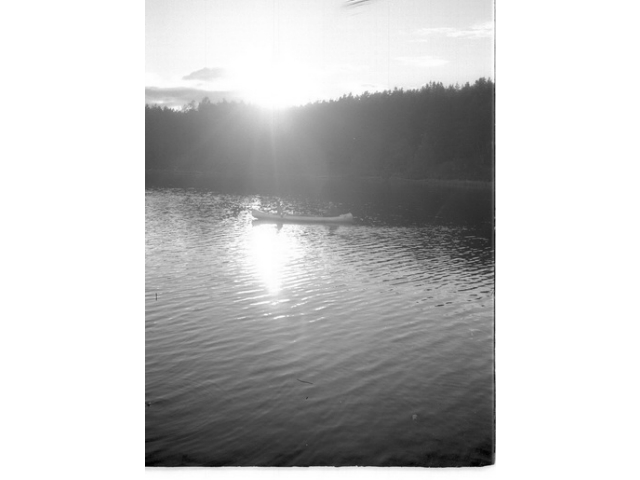 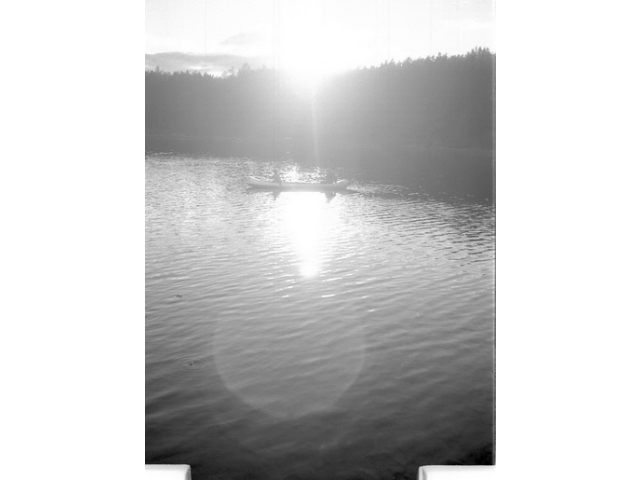 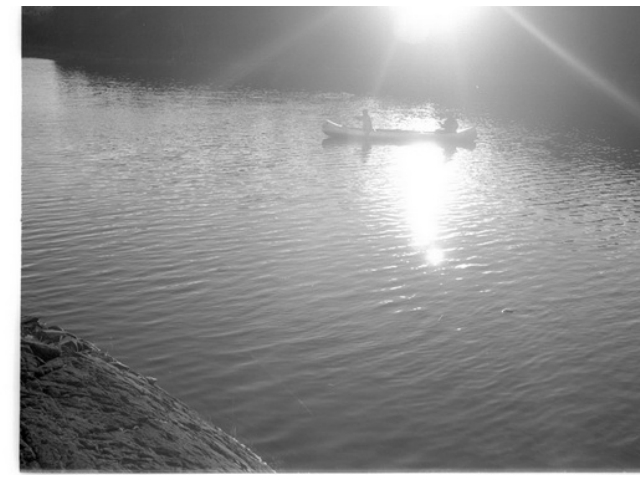 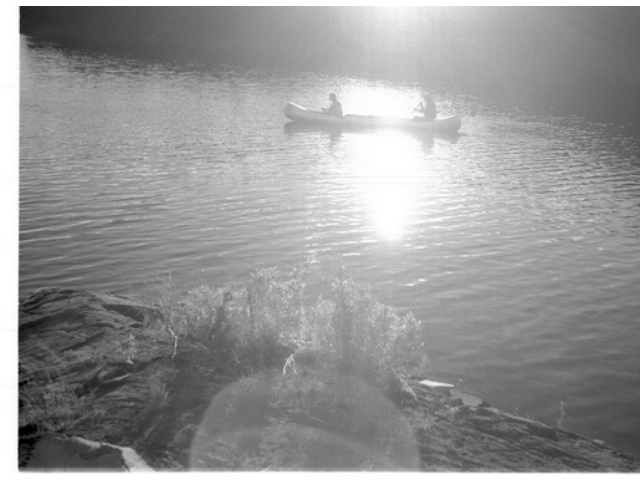 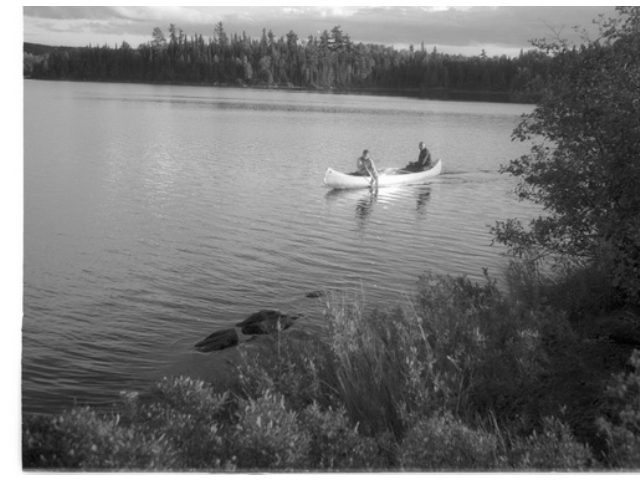 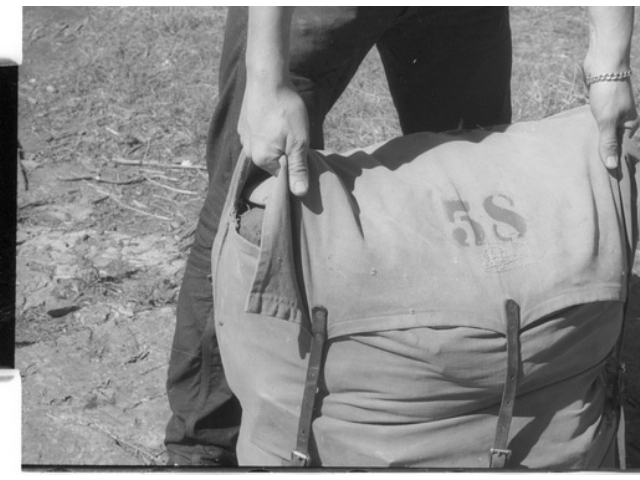 [Speaker Notes: This is the proper way to put on a Duluth pack.]
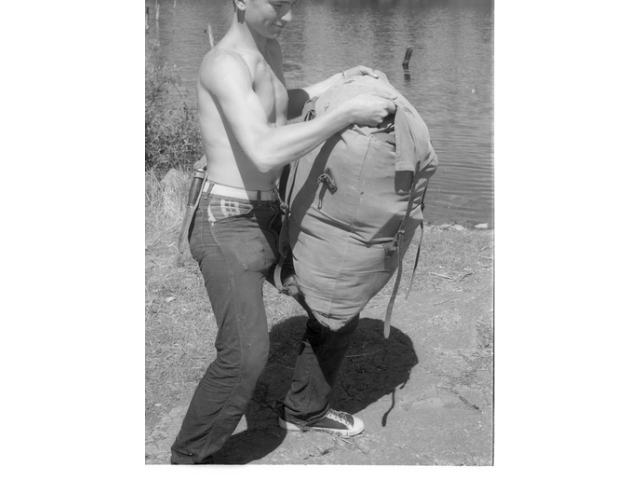 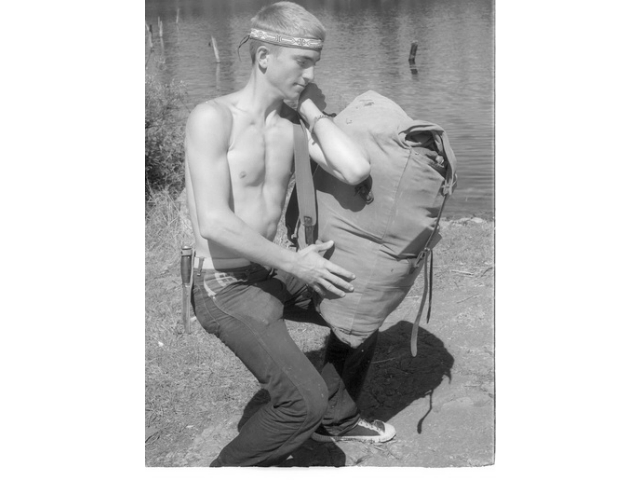 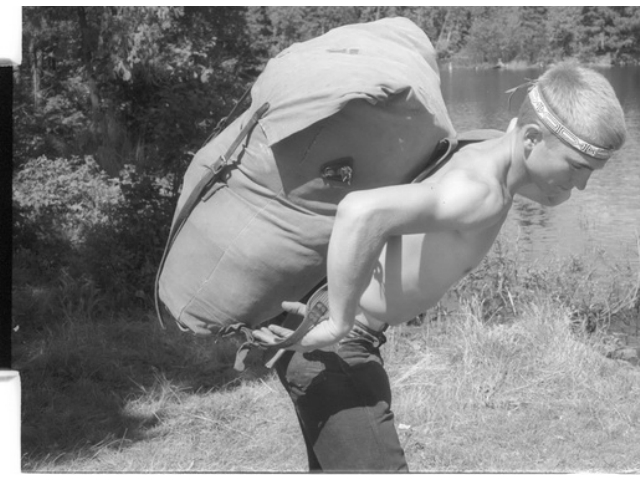 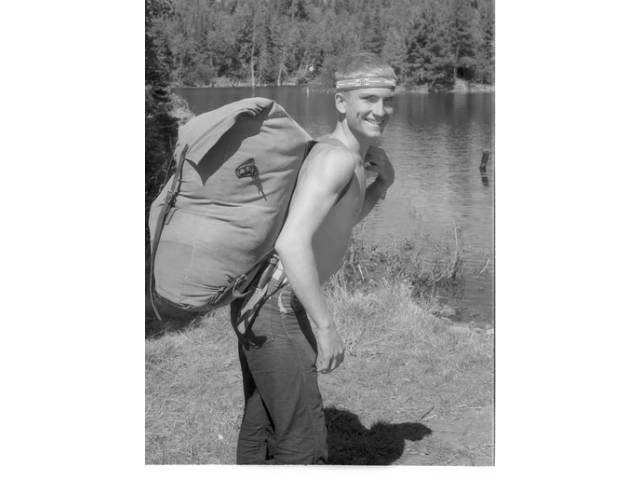 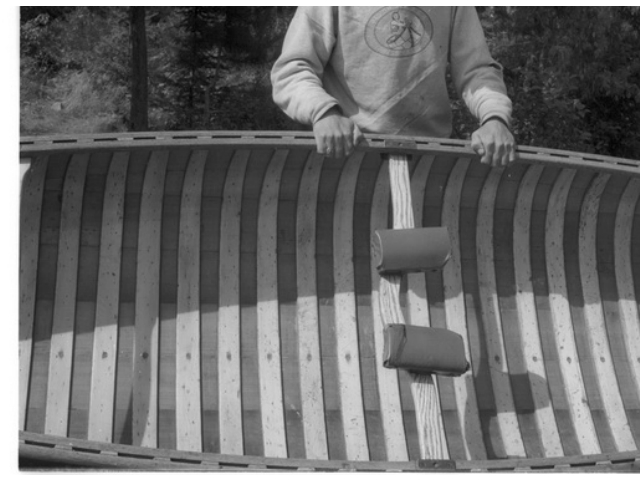 [Speaker Notes: Try a seliga on for size.]
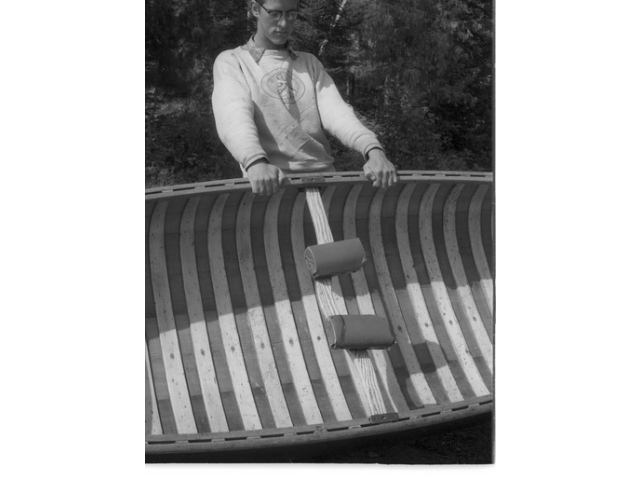 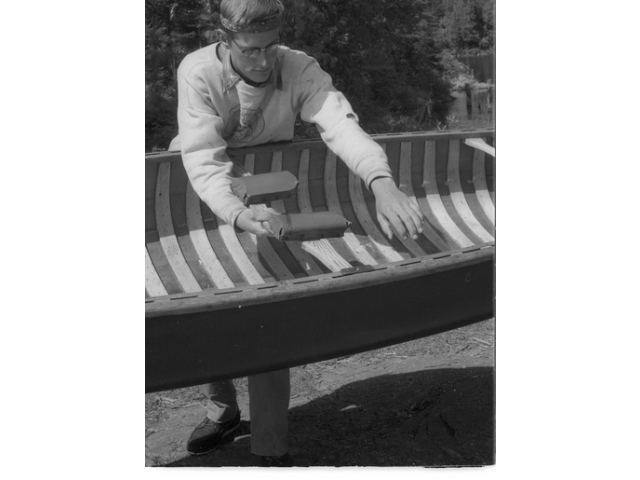 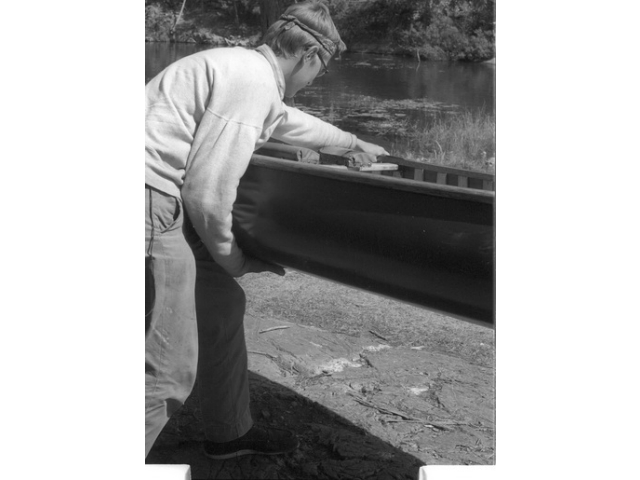 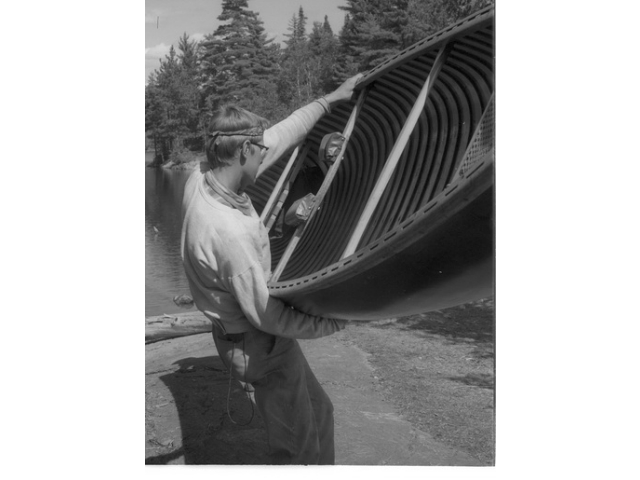 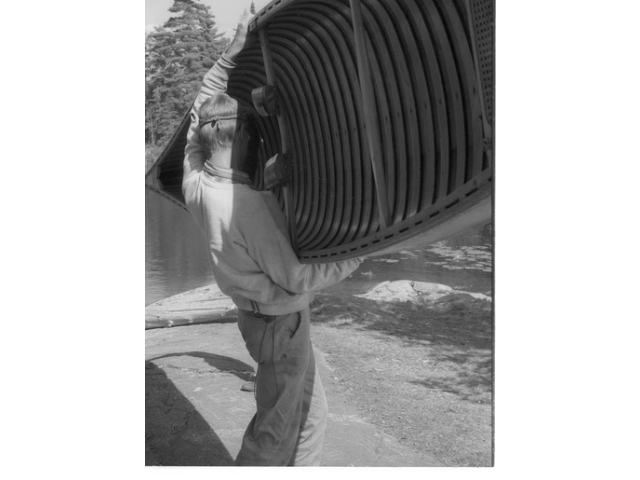 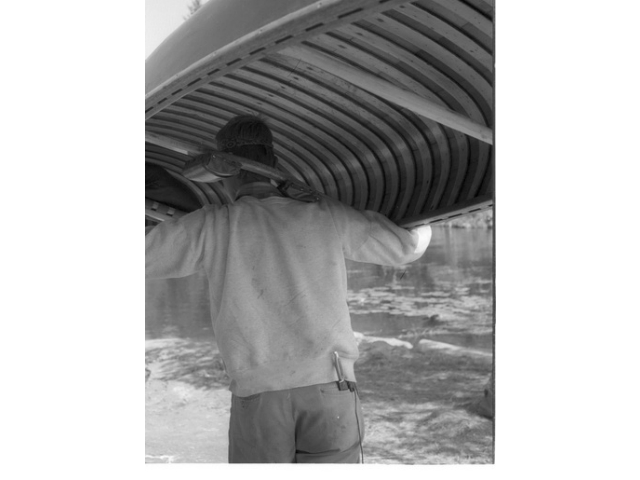 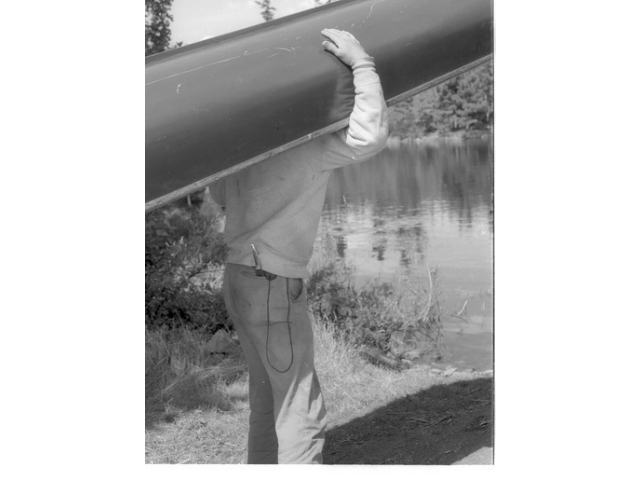 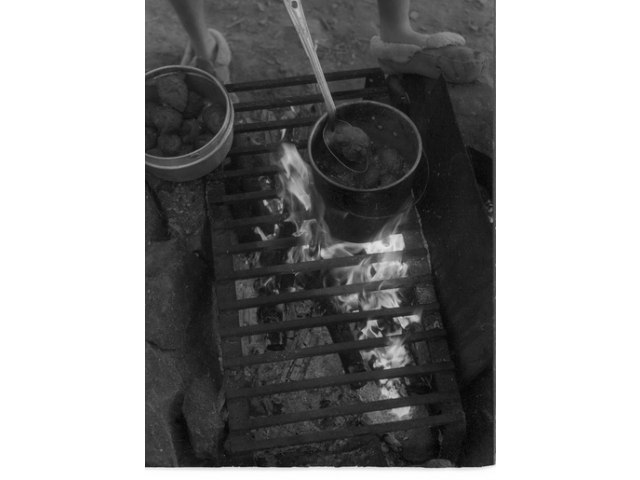 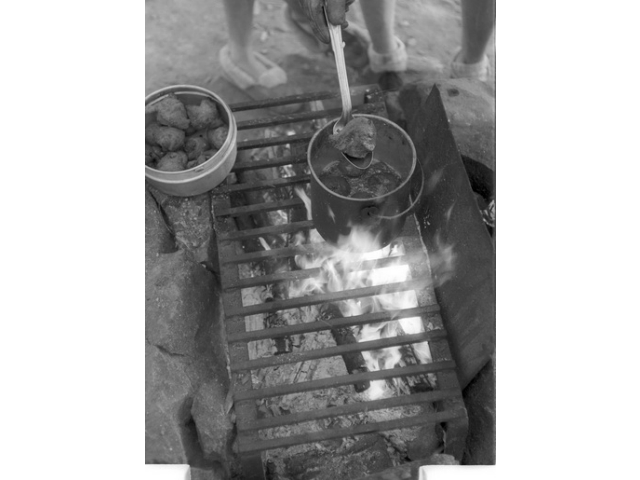 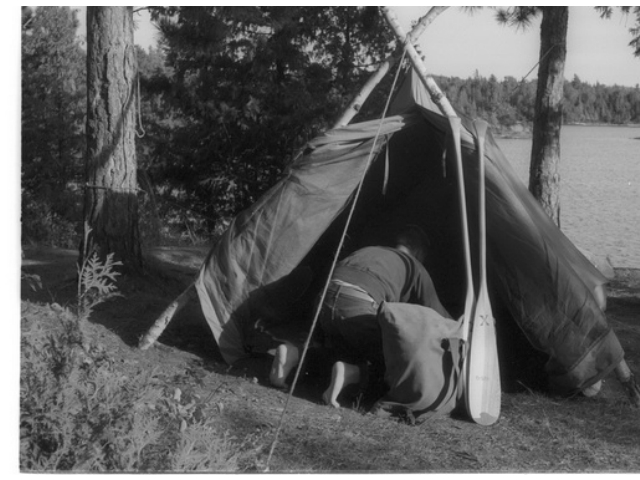 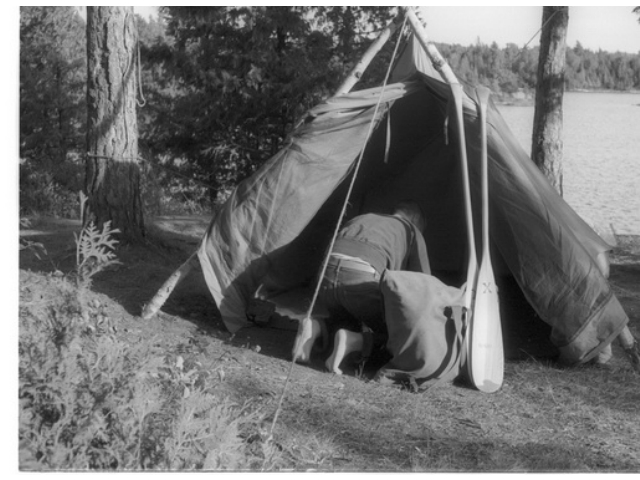 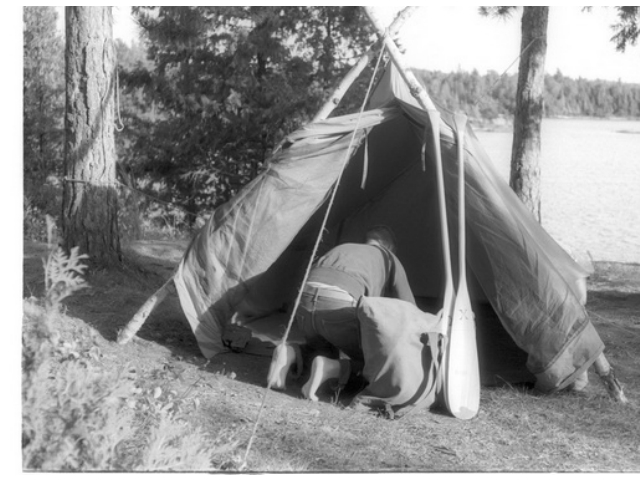 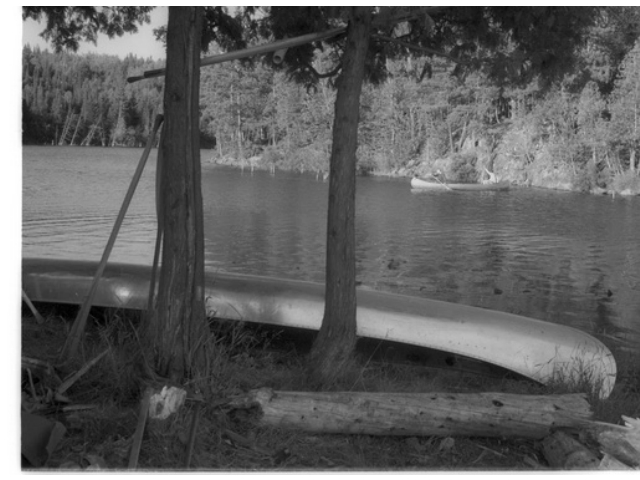 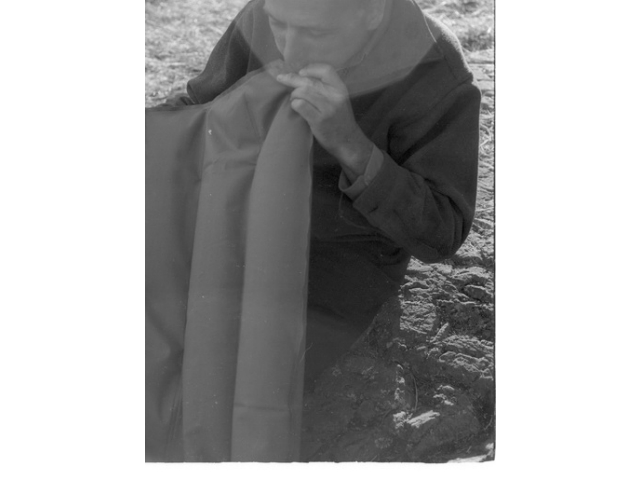 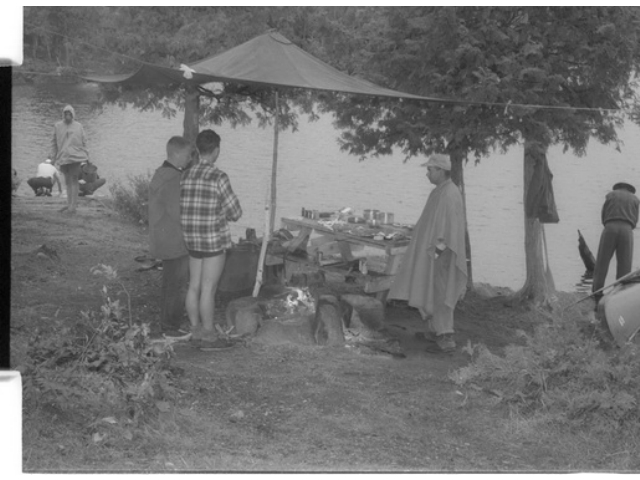 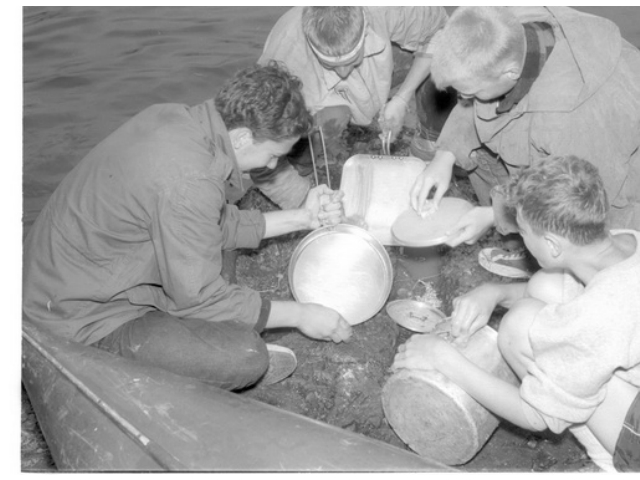 [Speaker Notes: Our last day and everything must be clean before we get back to base.]
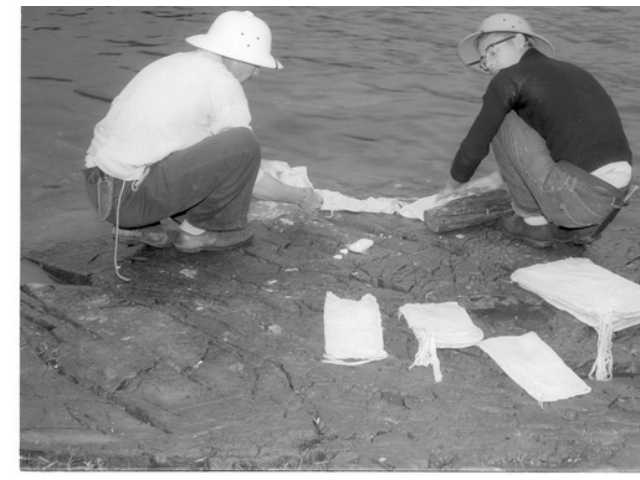 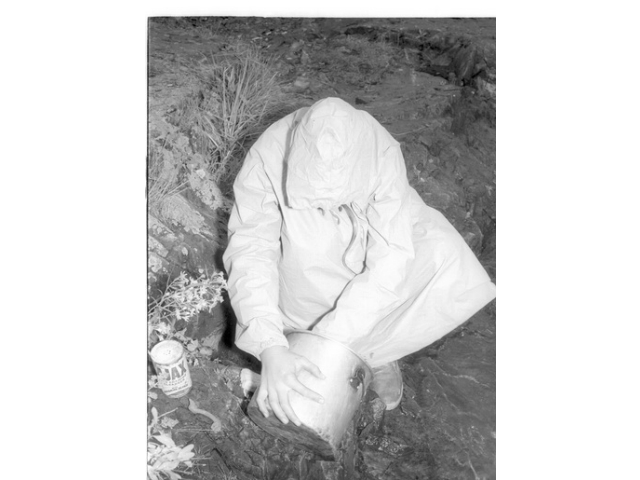 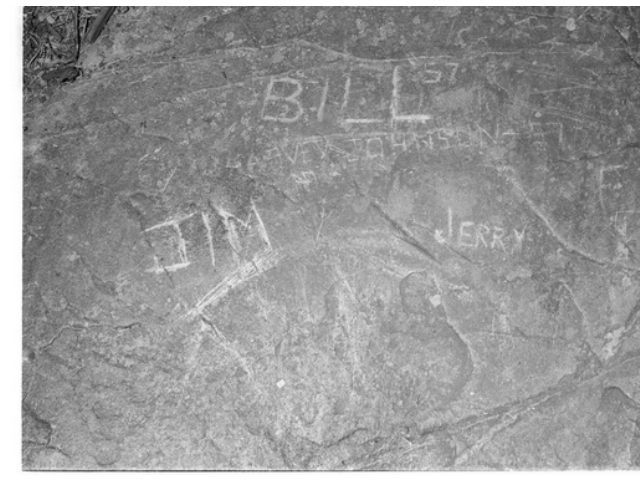 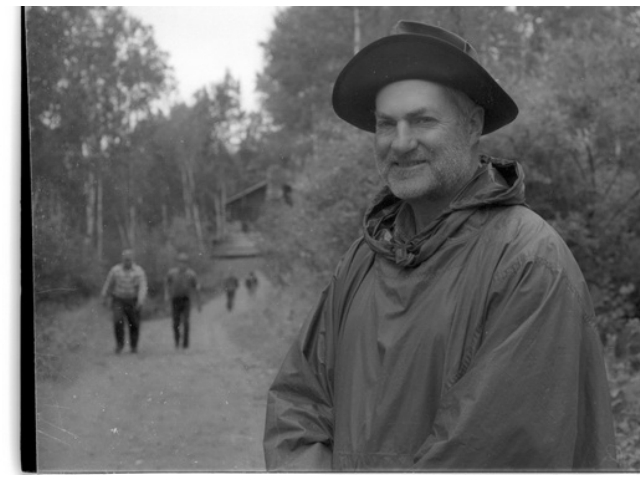 [Speaker Notes: Well we made it. Time to hit the Sauna, get the mail, and a big cup of coffee. Most of all dry clothes and shoes.]
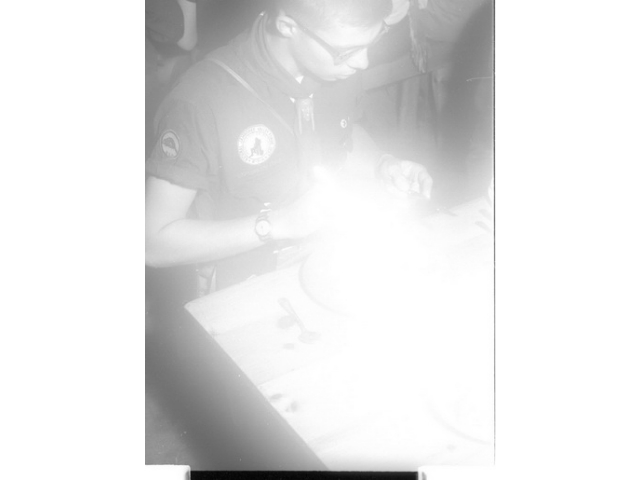 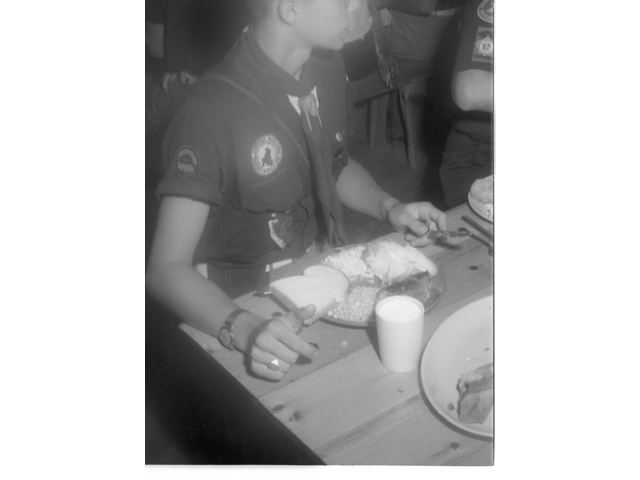 [Speaker Notes: I can‚Äôt believe it . No more squished bread. Real home cooked food. Milk, Chicken, Mashed potatoes, gravy, peas, corn. And did I say NO SQUISHED BREAD.]
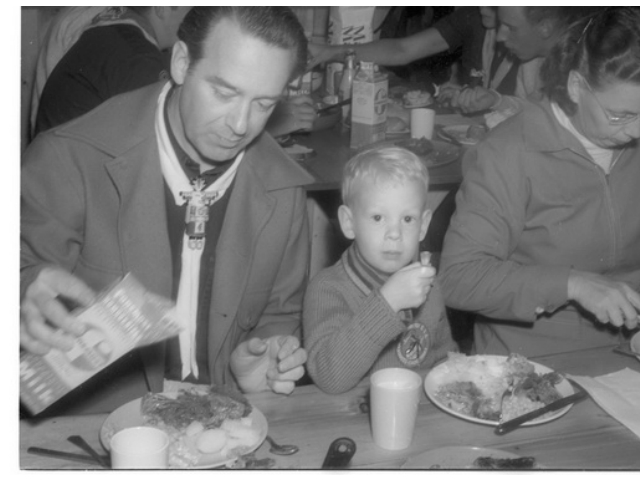 [Speaker Notes: Cliff Hanson and family.]
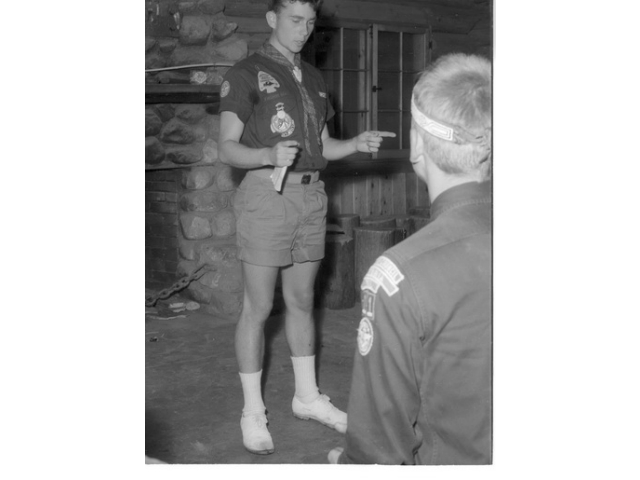 [Speaker Notes: Time for our last campfire in the lodge. Songs and skits by everyone.]
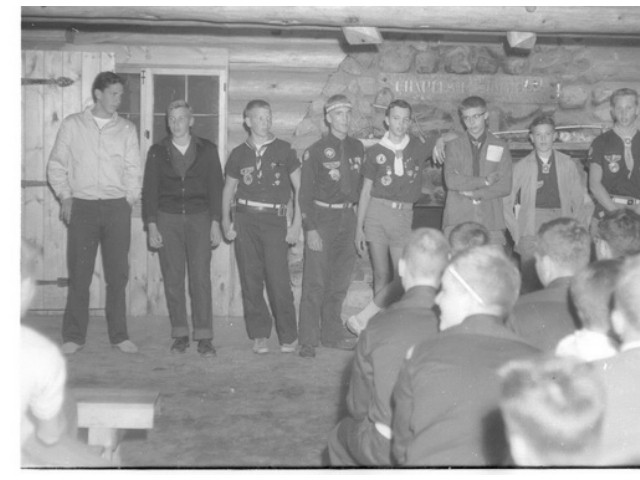